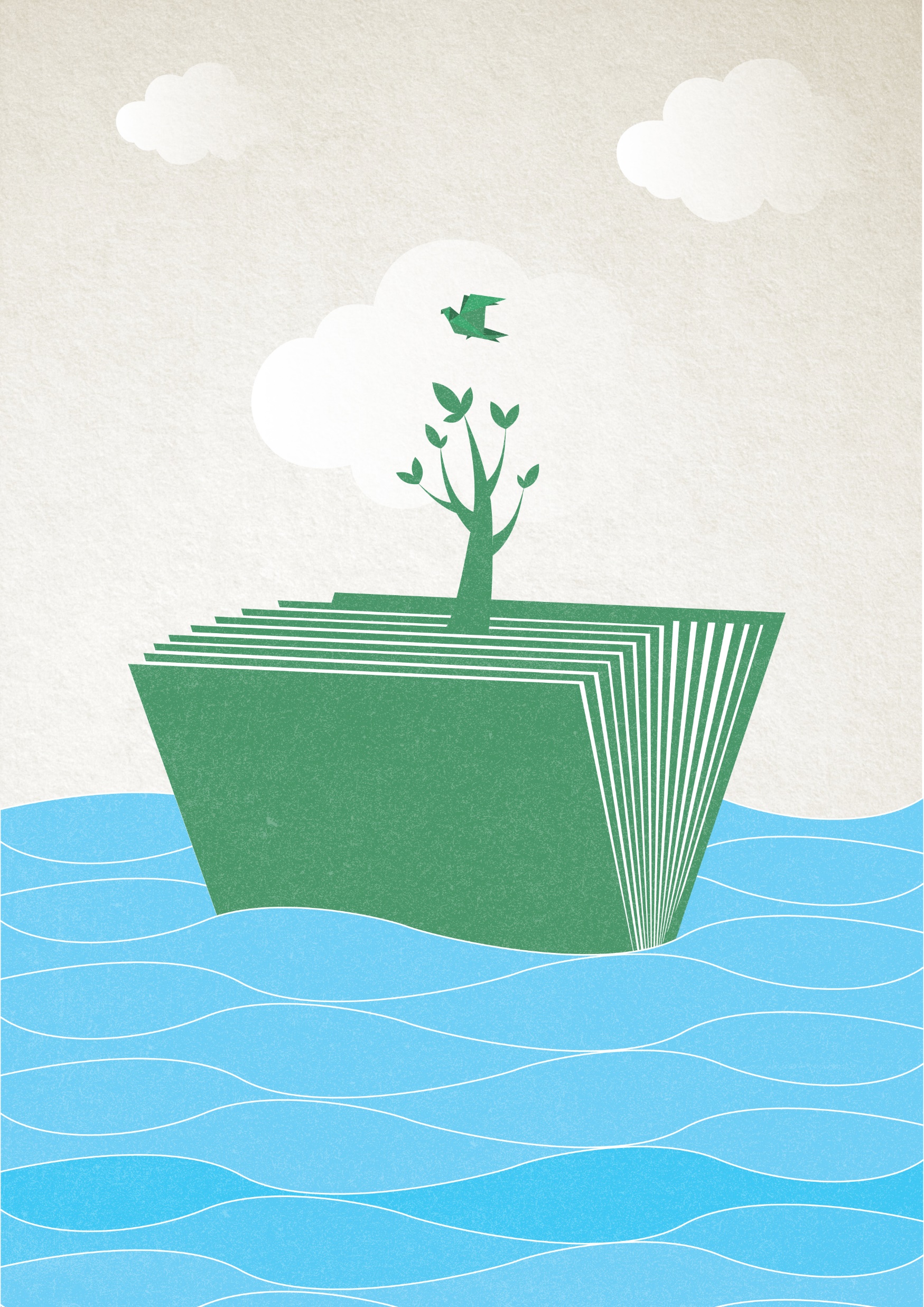 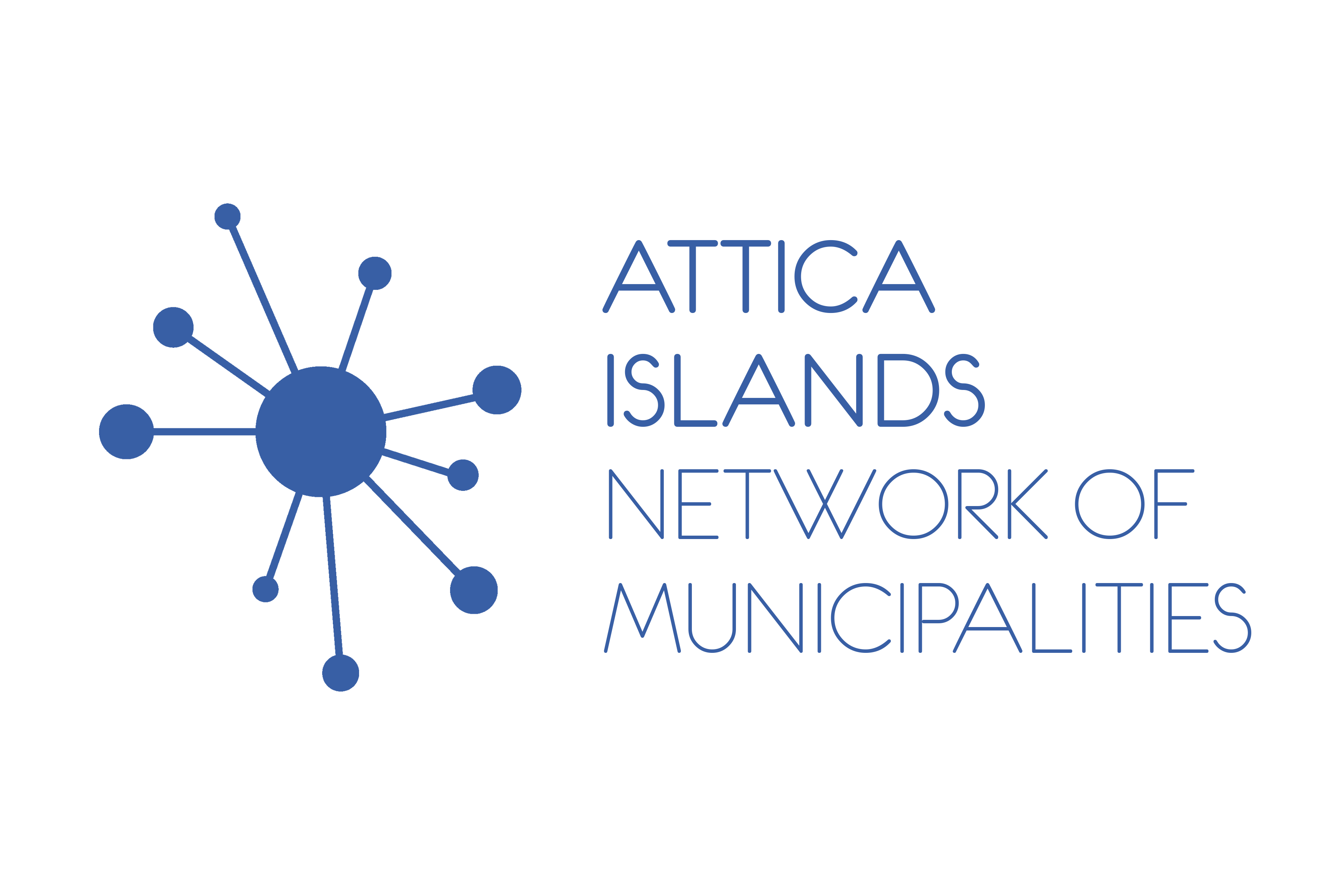 Attica Islands Network of Municipalities

Local Program CLLD/LEADER: 
«Nature & Culture “On Board”

INTERTERRITORIAL & TRANSNATIONAL PROGRAM 
«Blue Growth Incubators Network»
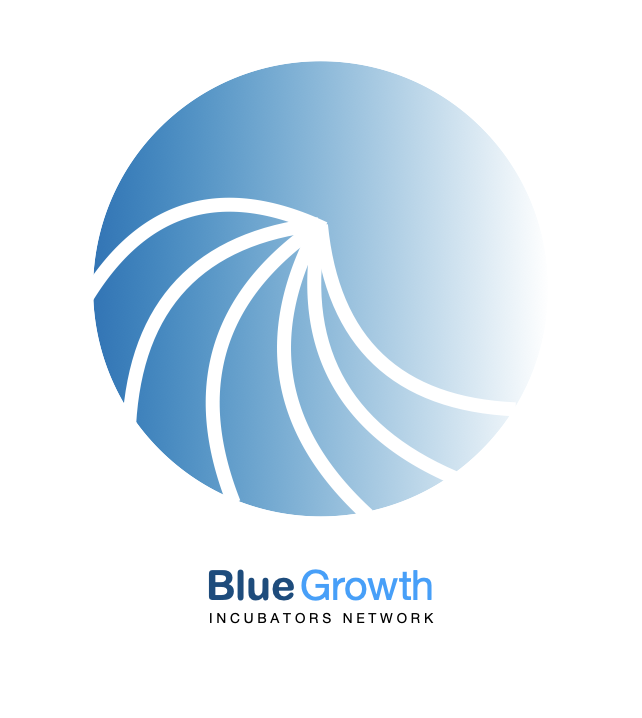 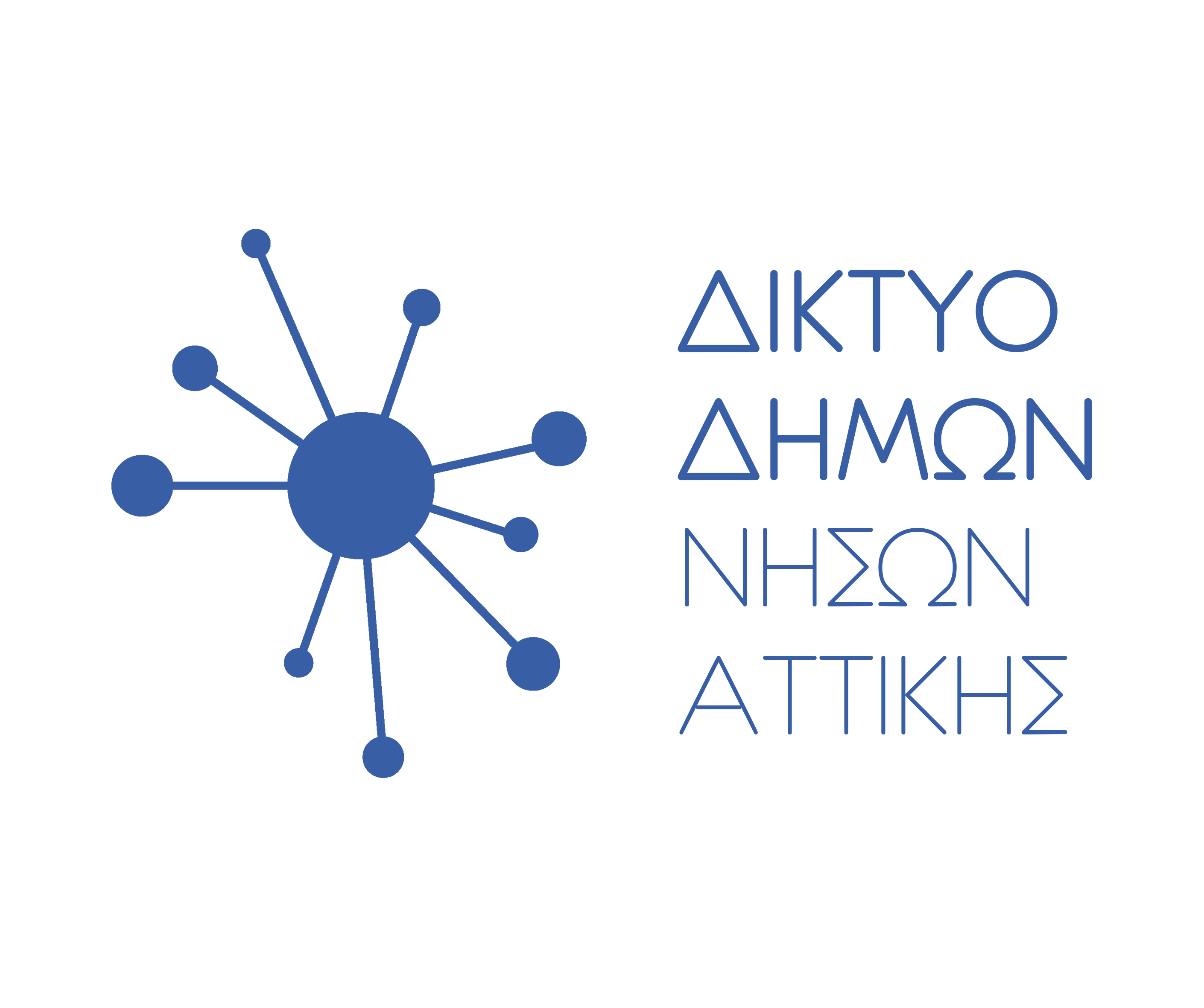 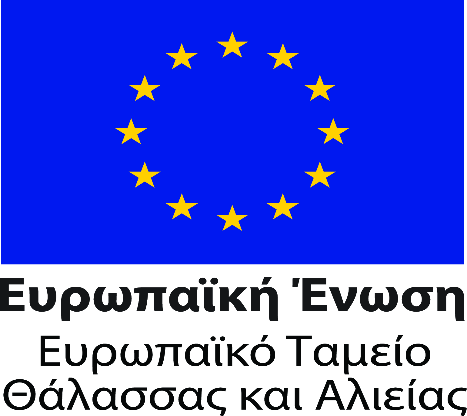 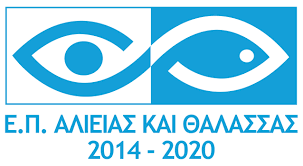 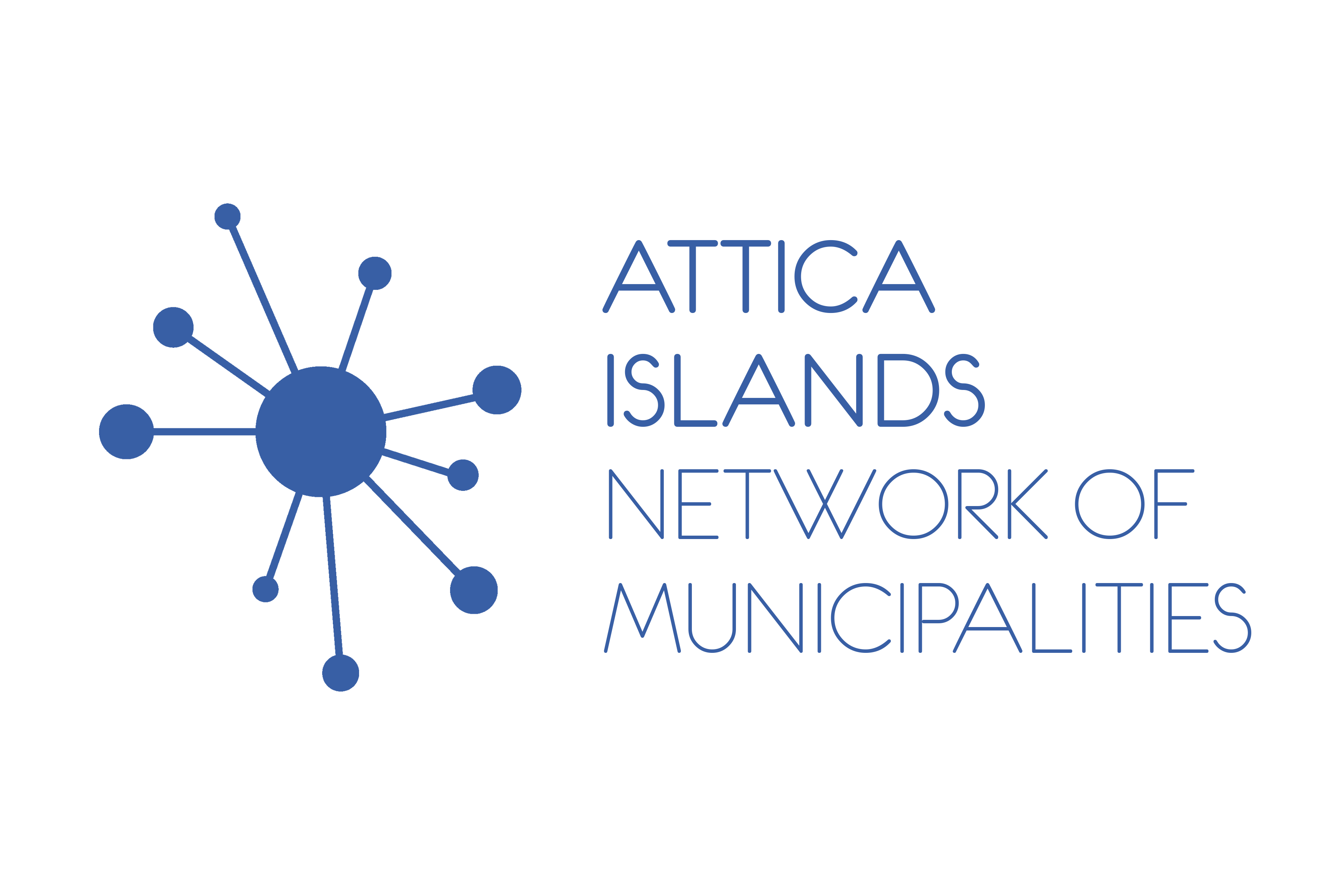 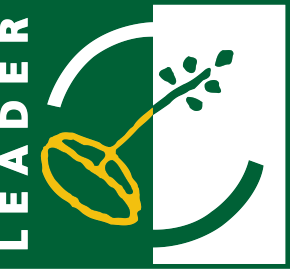 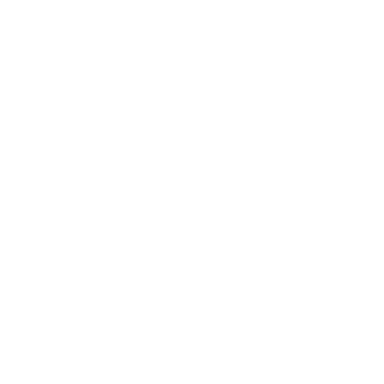 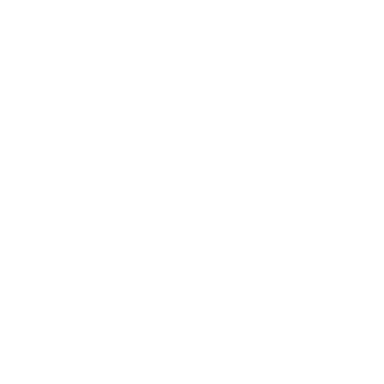 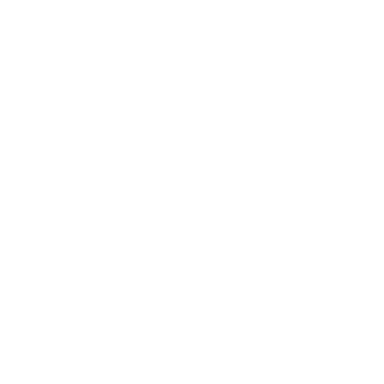 Non-Profit Organization
Public benefit and development purpose driven
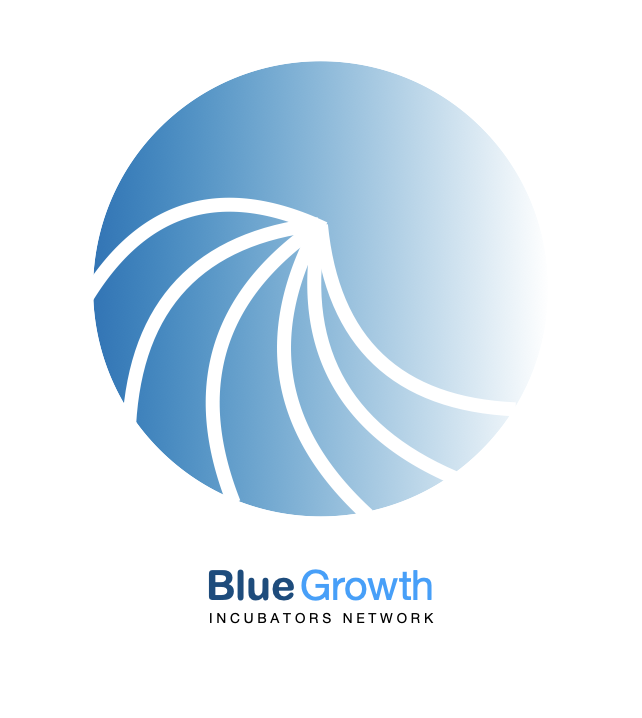 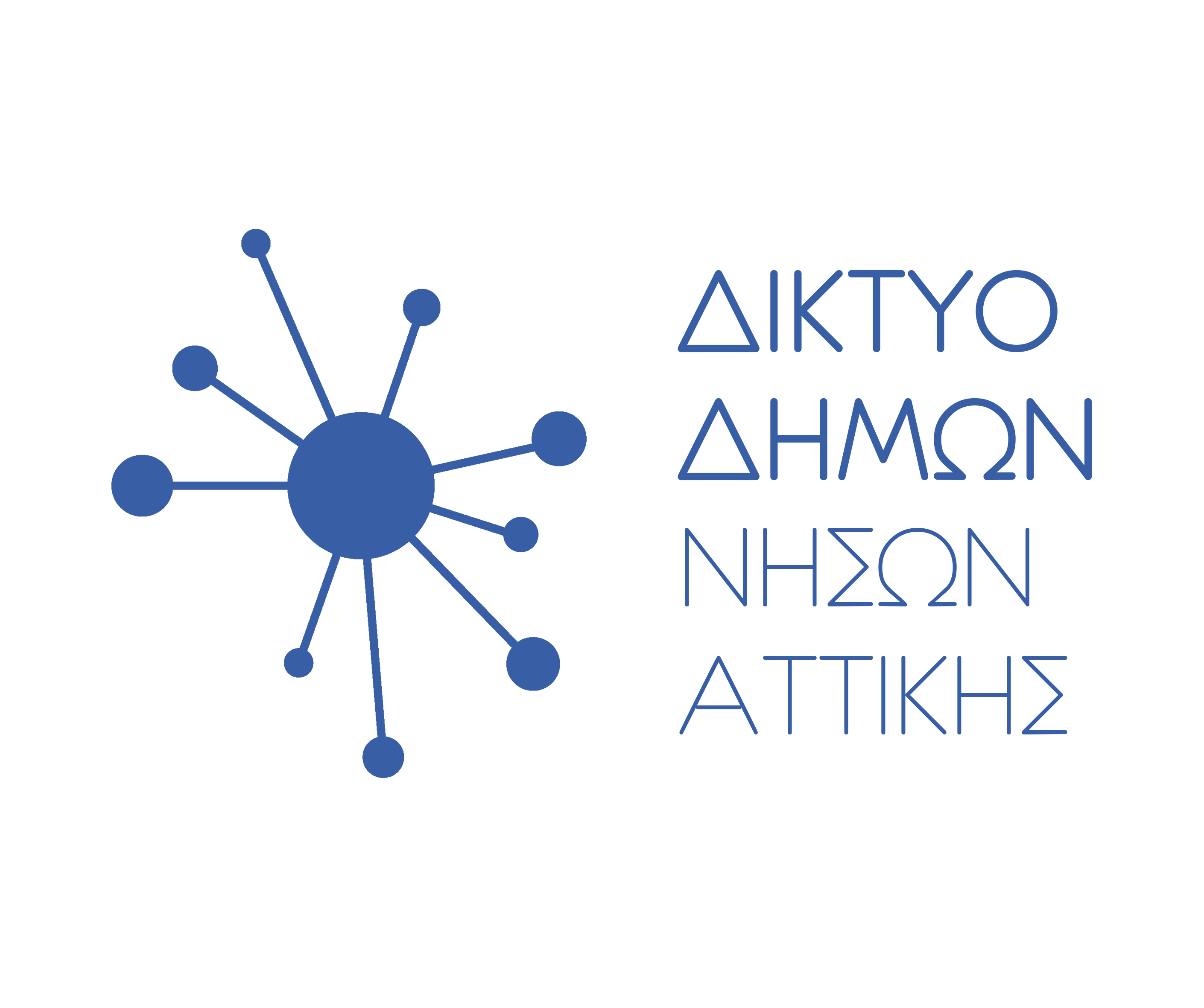 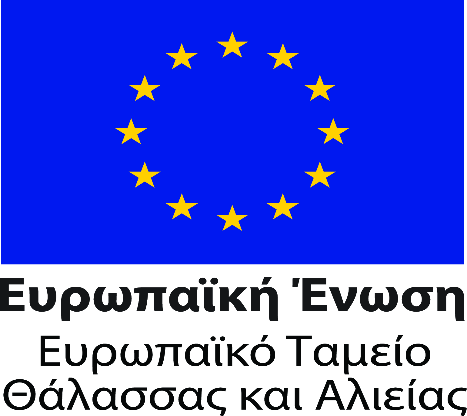 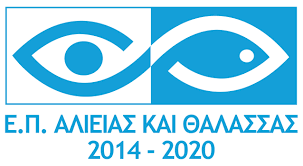 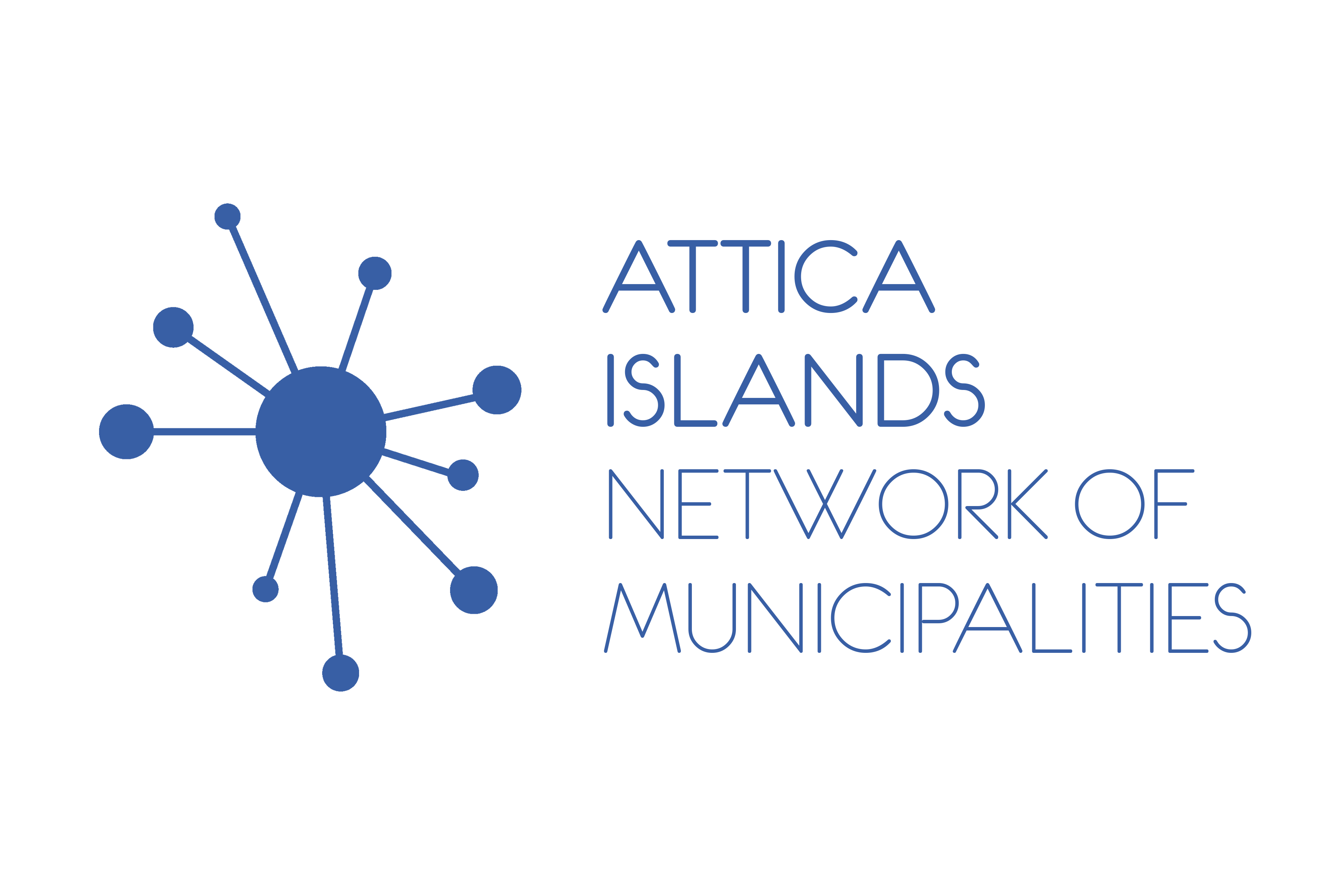 9.400.000€
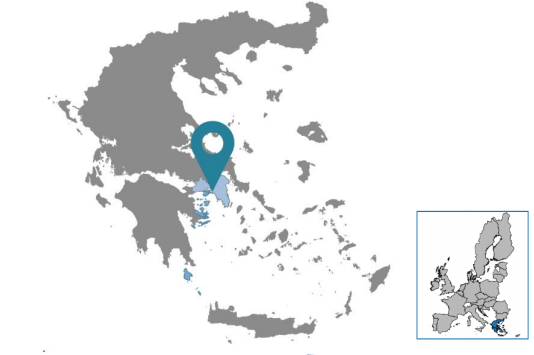 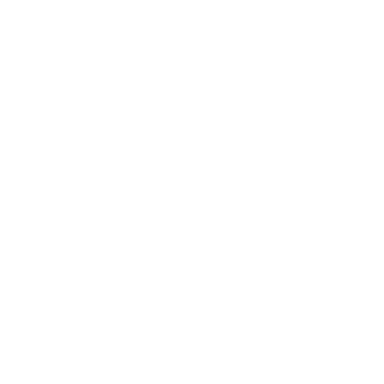 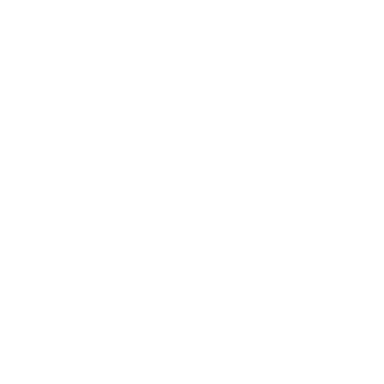 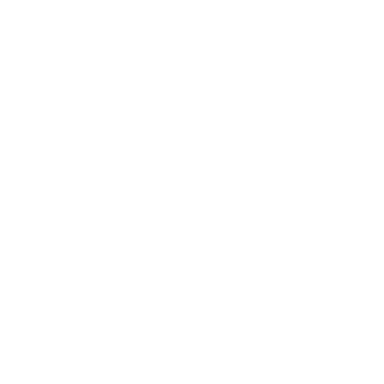 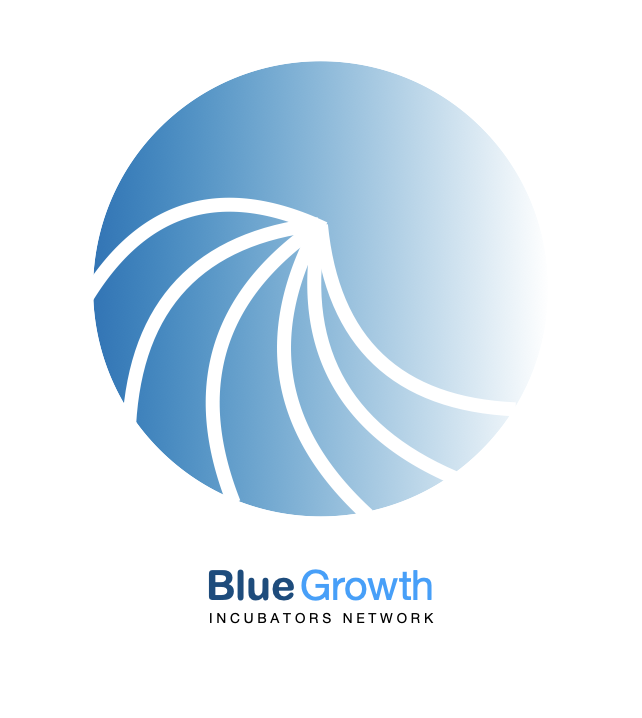 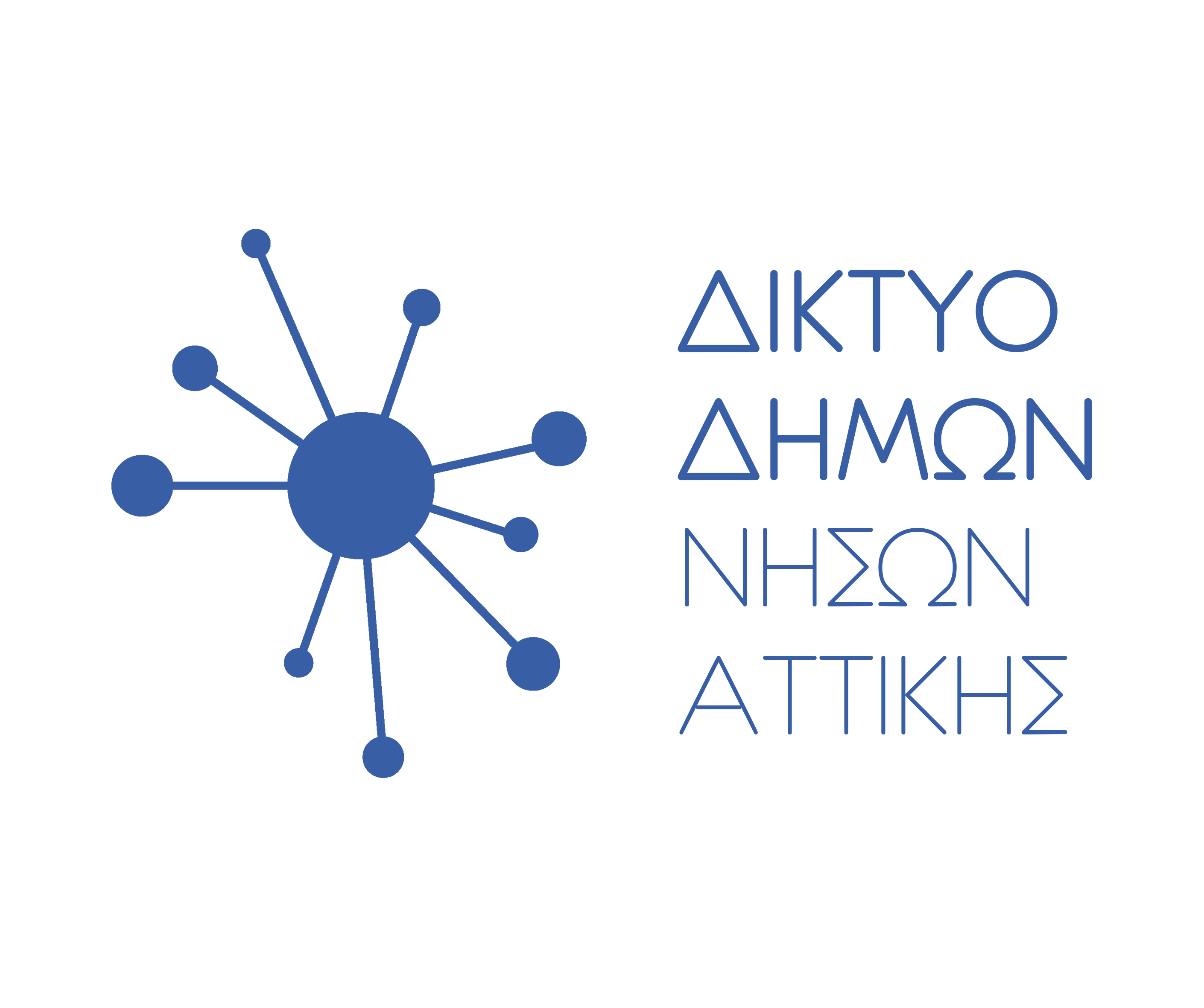 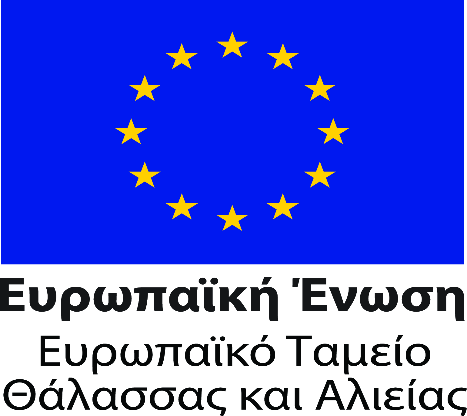 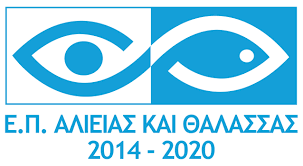 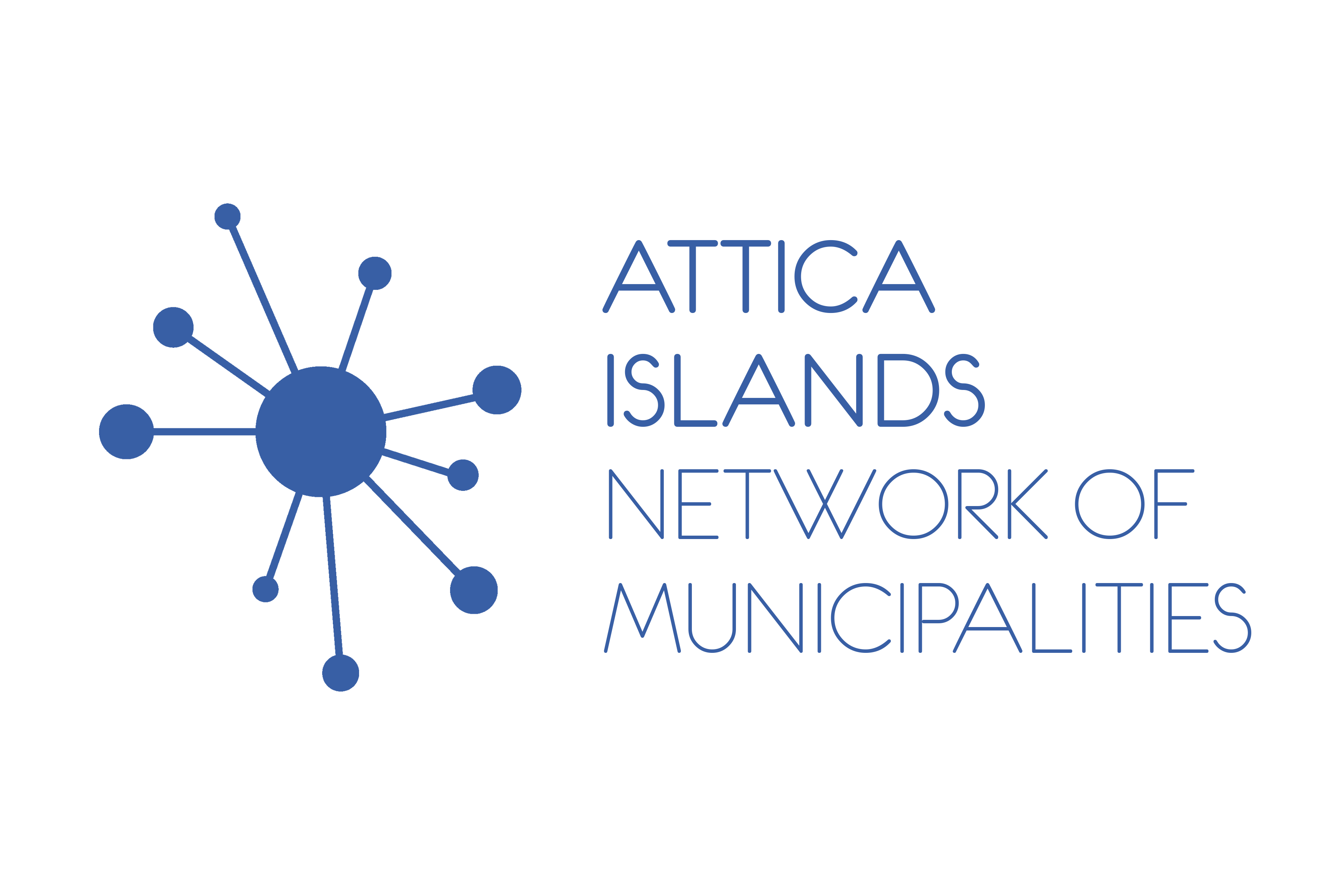 8 Municipalities
10 Social actors
9.400.000€
1 Development company
2022
2017
2018
2019
2020
2021
2016
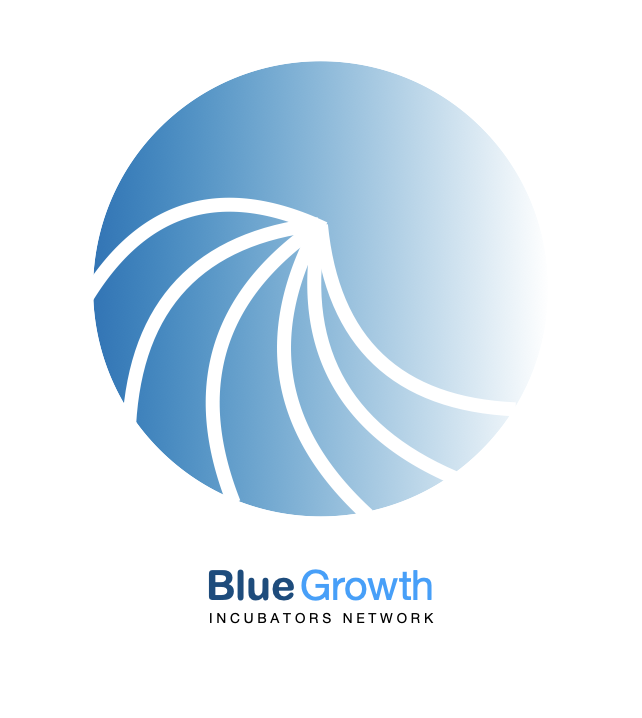 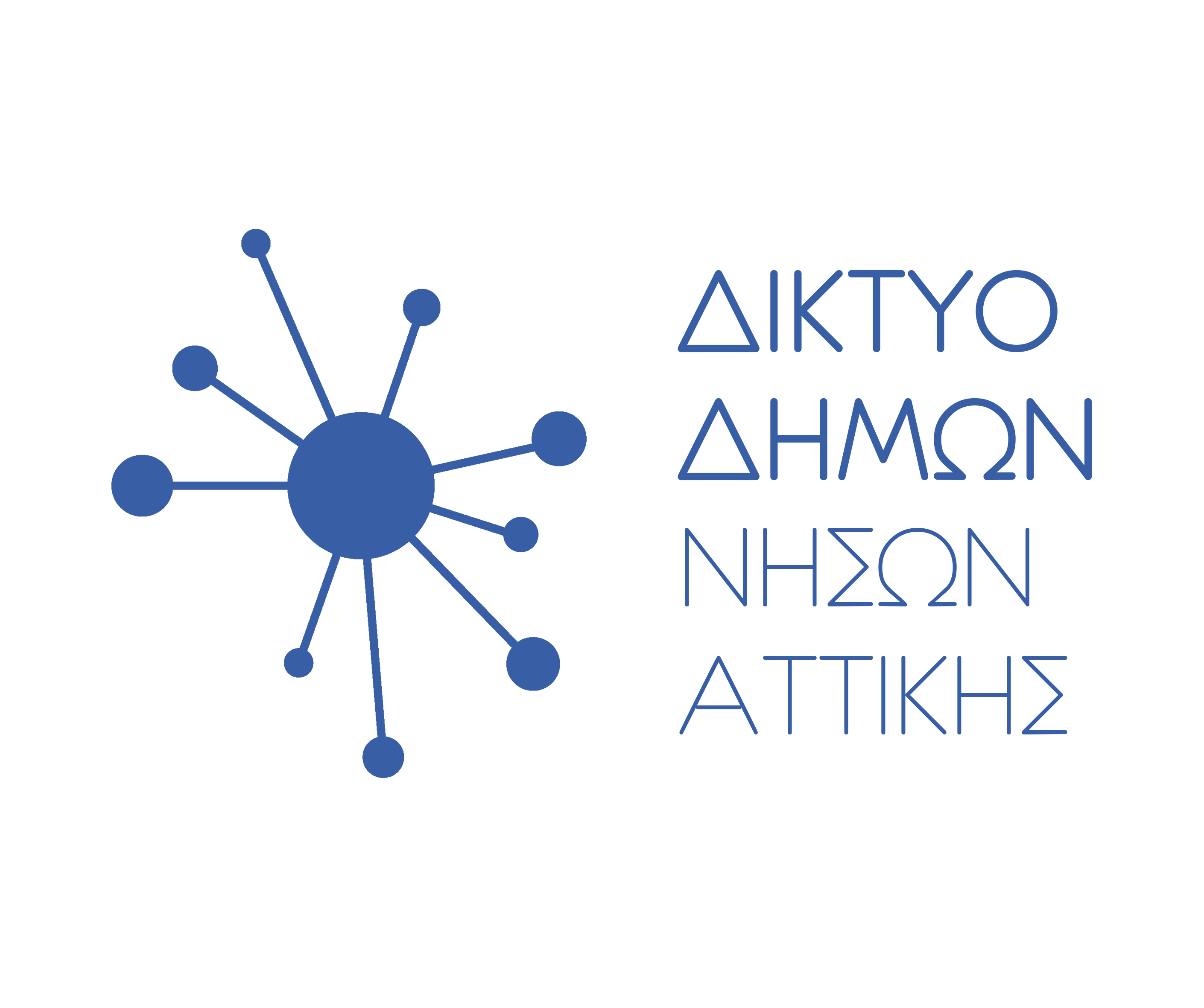 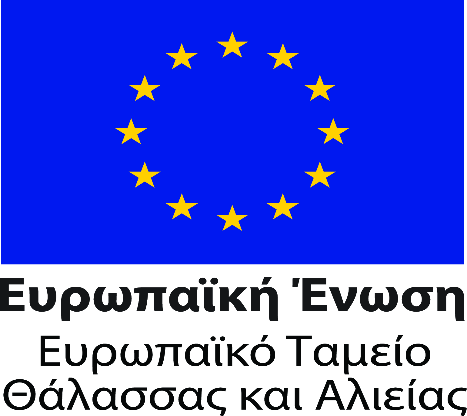 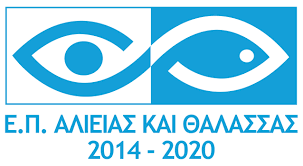 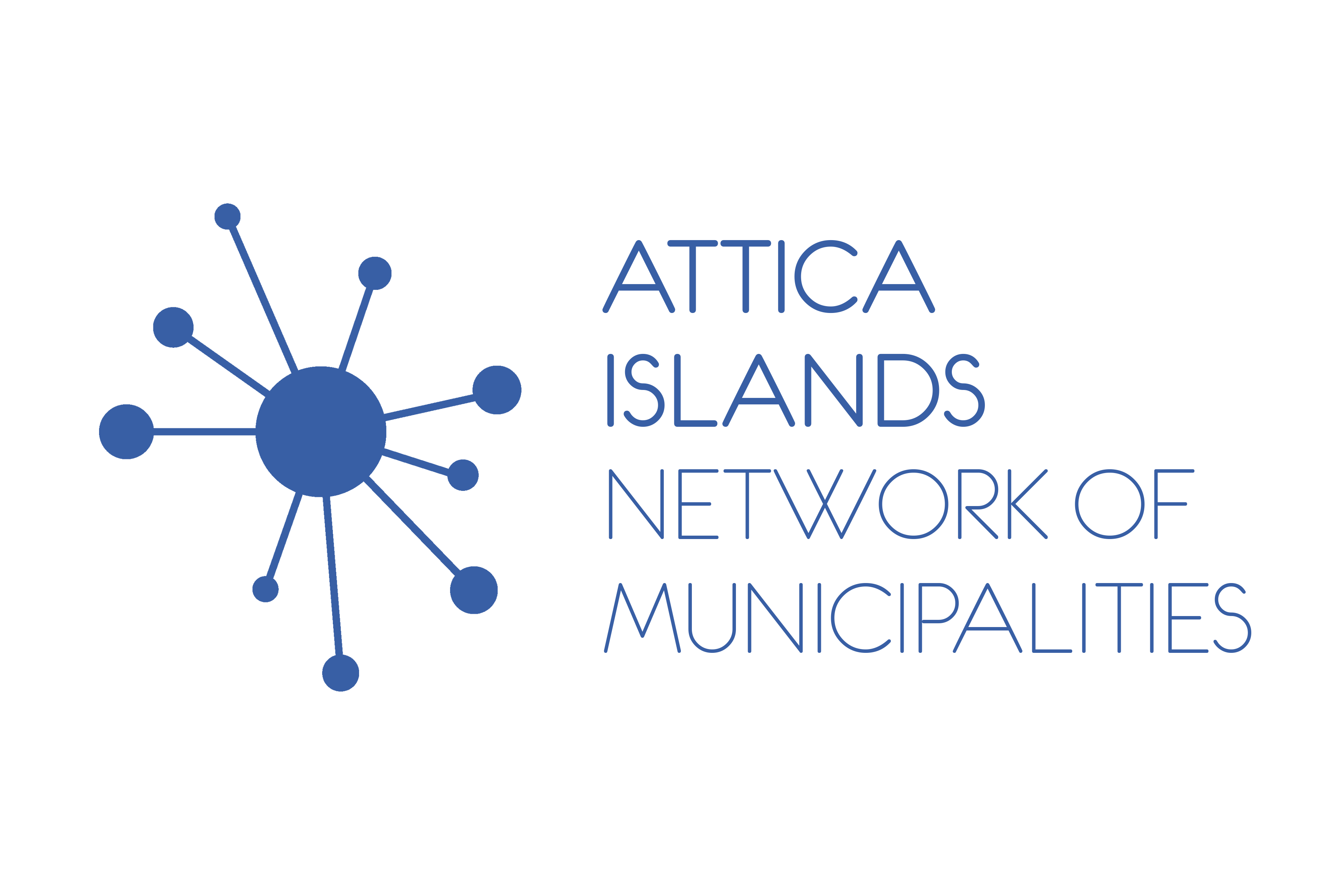 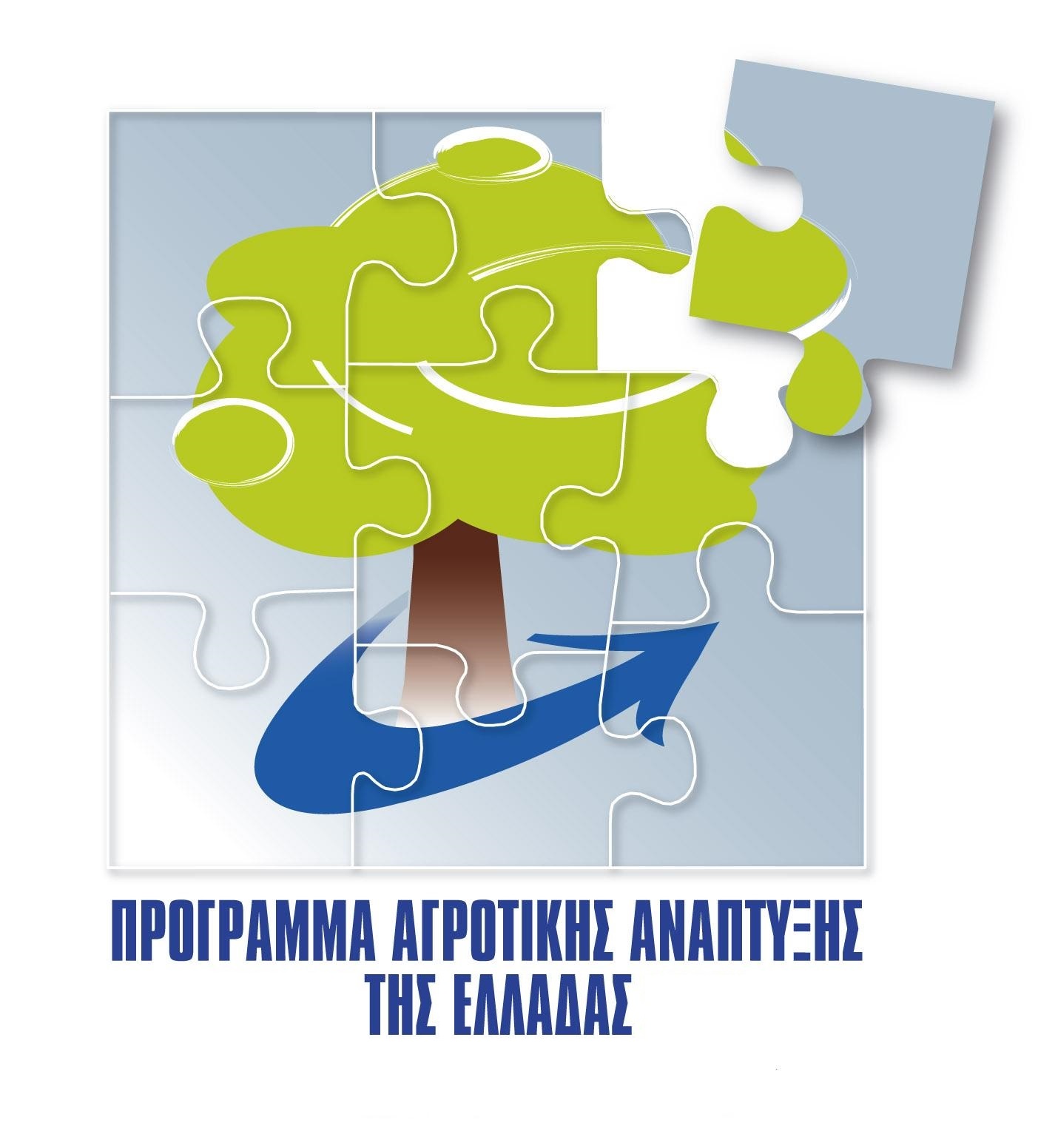 Private
AGRICULTURAL  63 investments B/T: 6.694.527,08€
Public
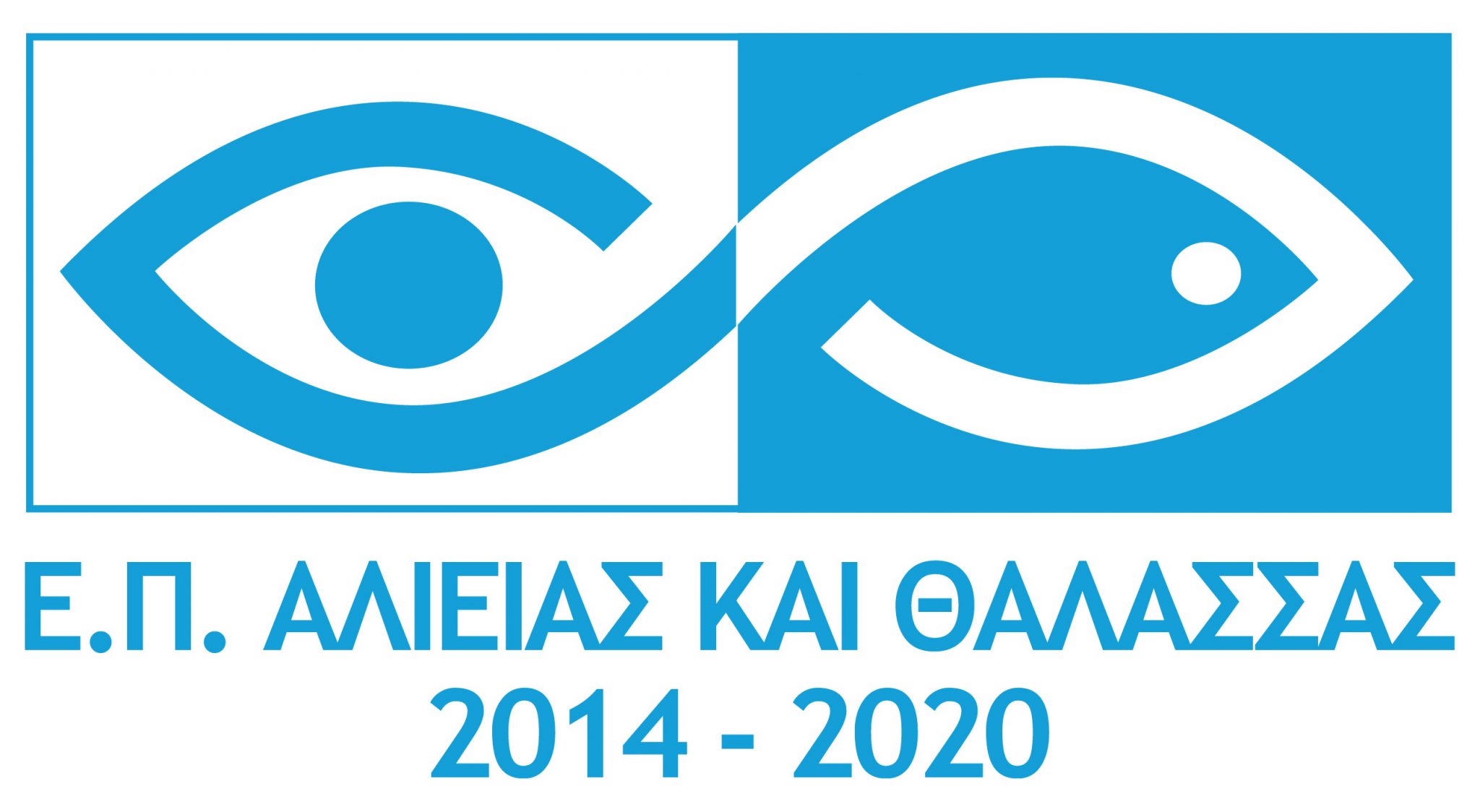 SEA & FISHERY   74 investments B/T: 5.129.140,42€
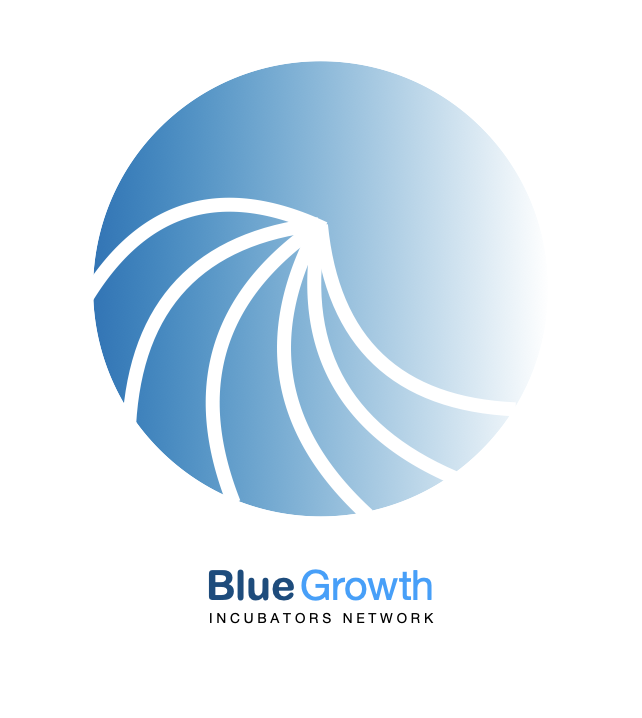 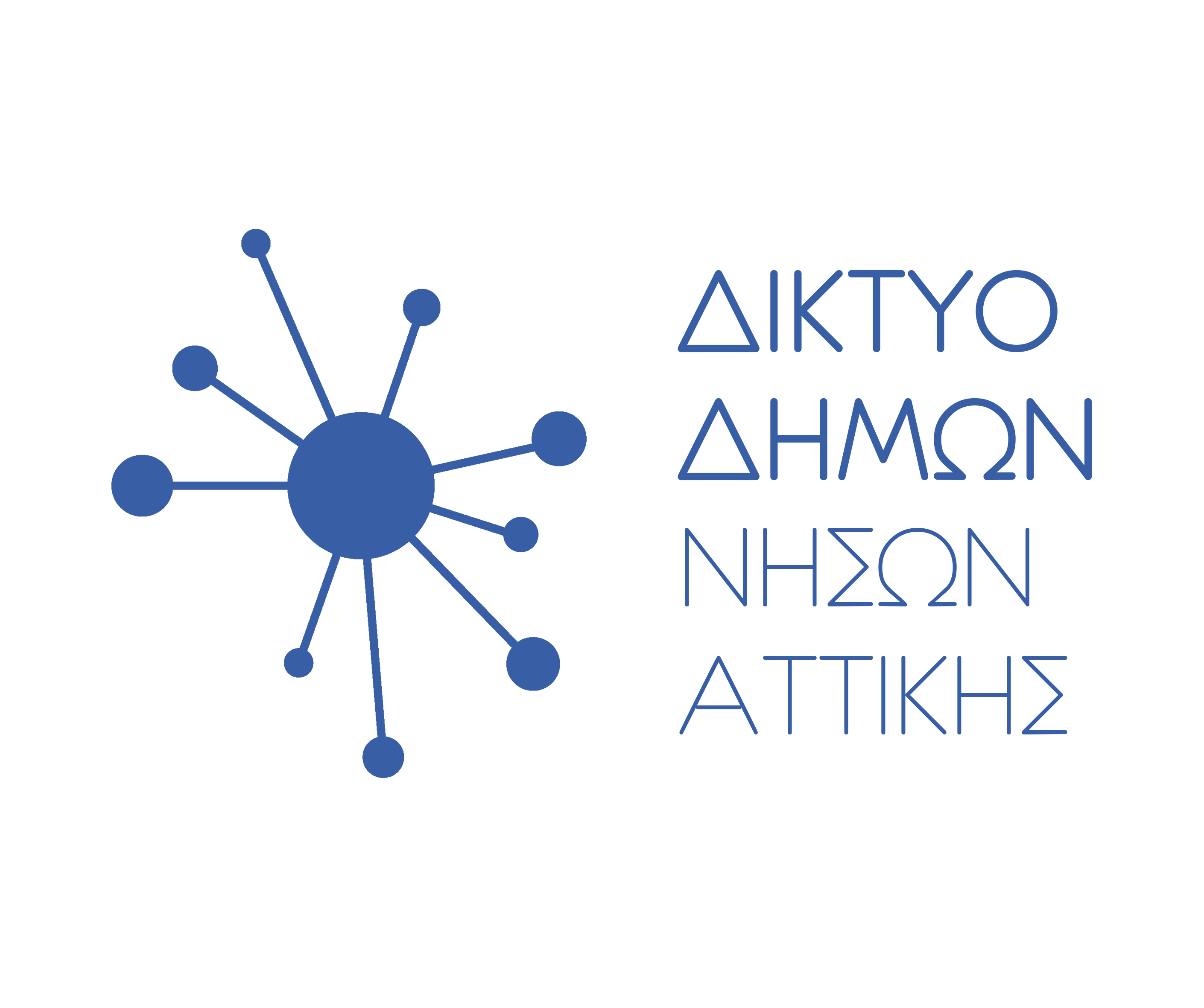 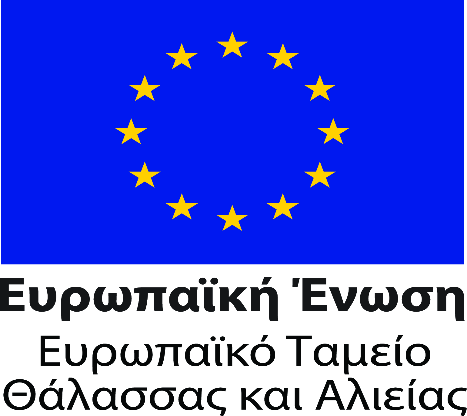 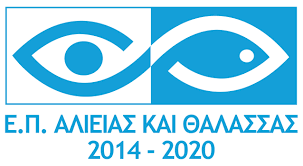 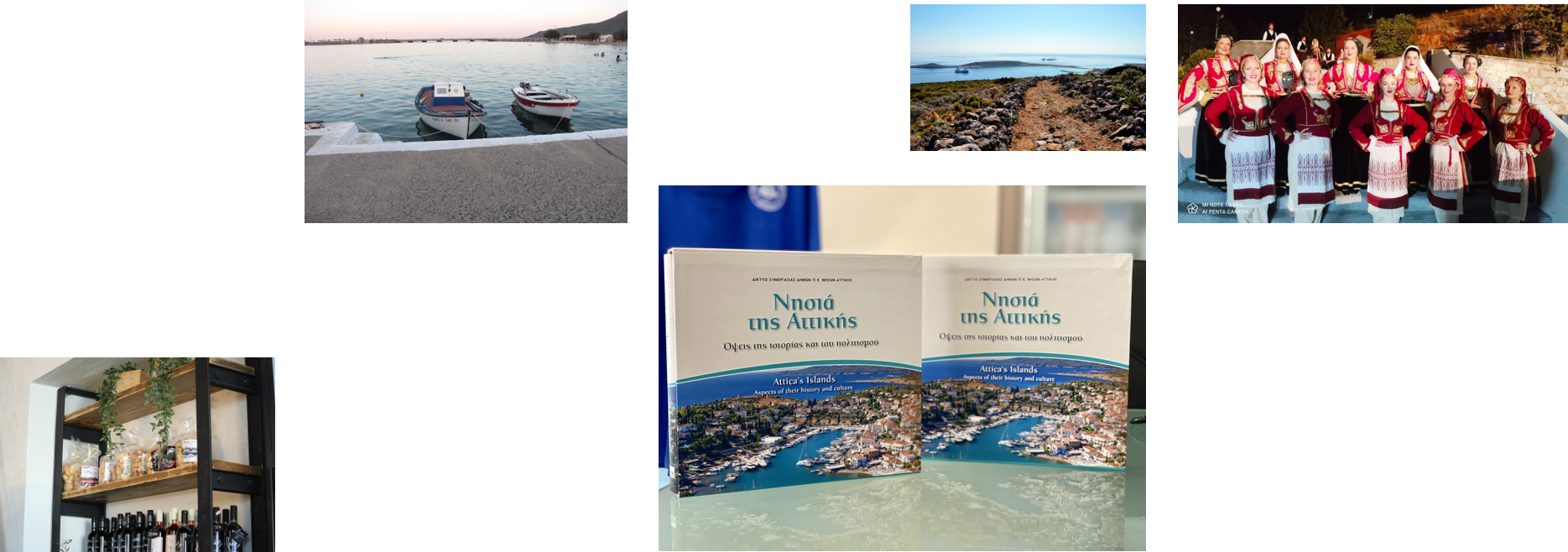 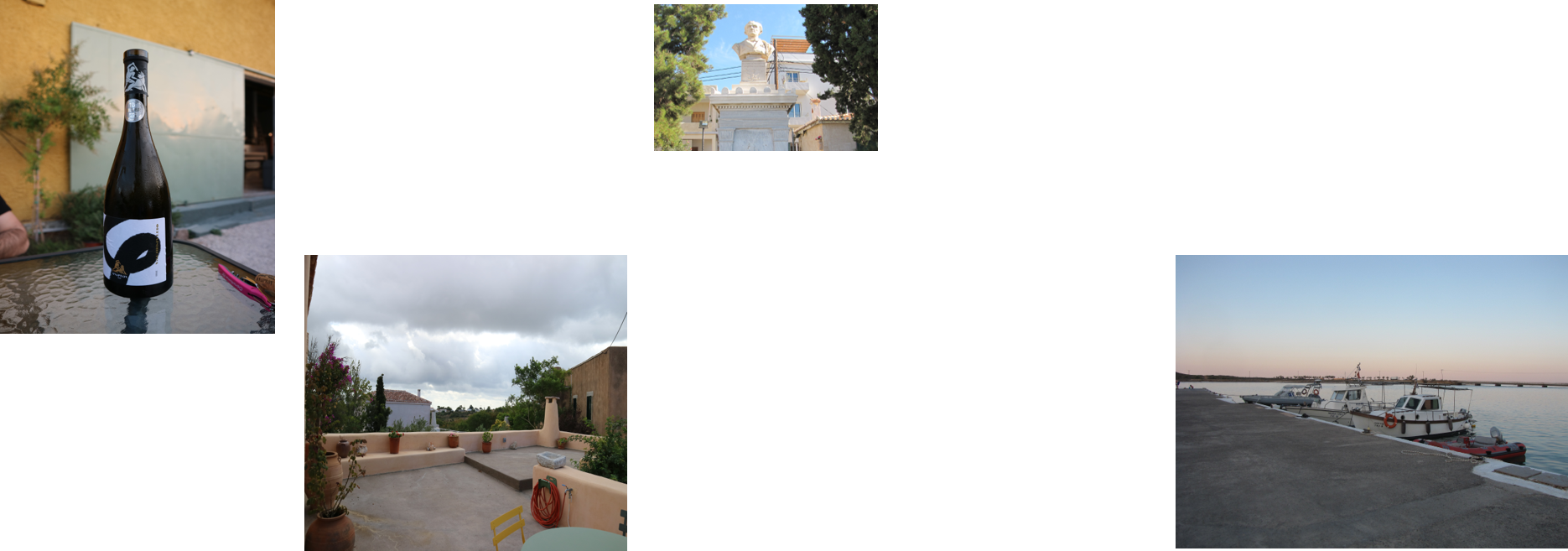 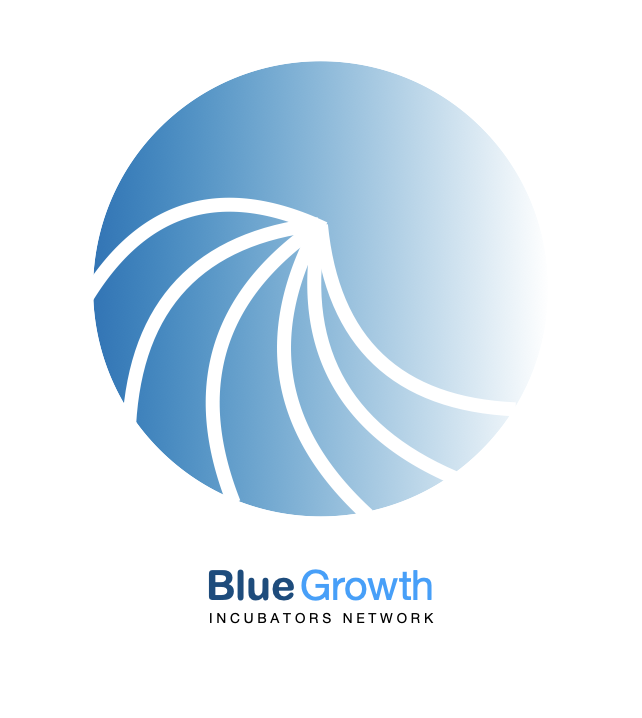 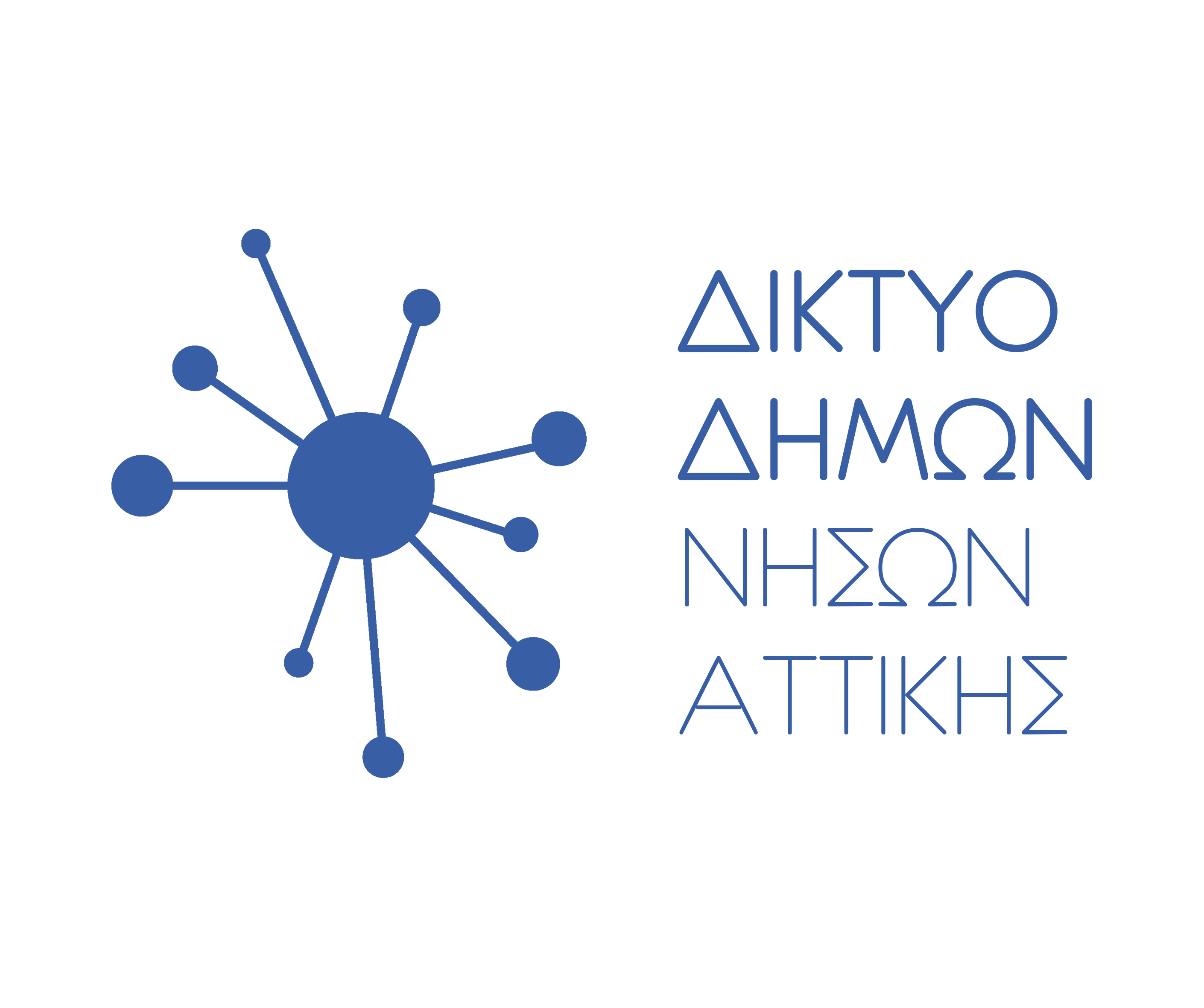 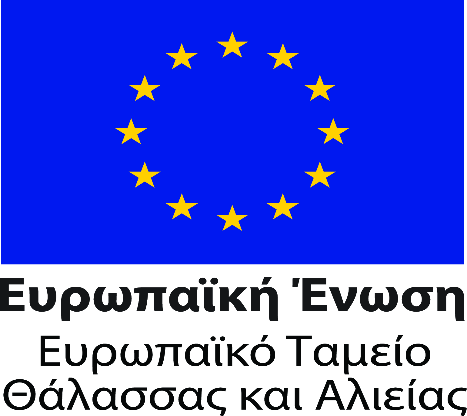 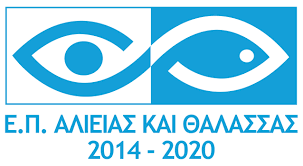 Informative Events
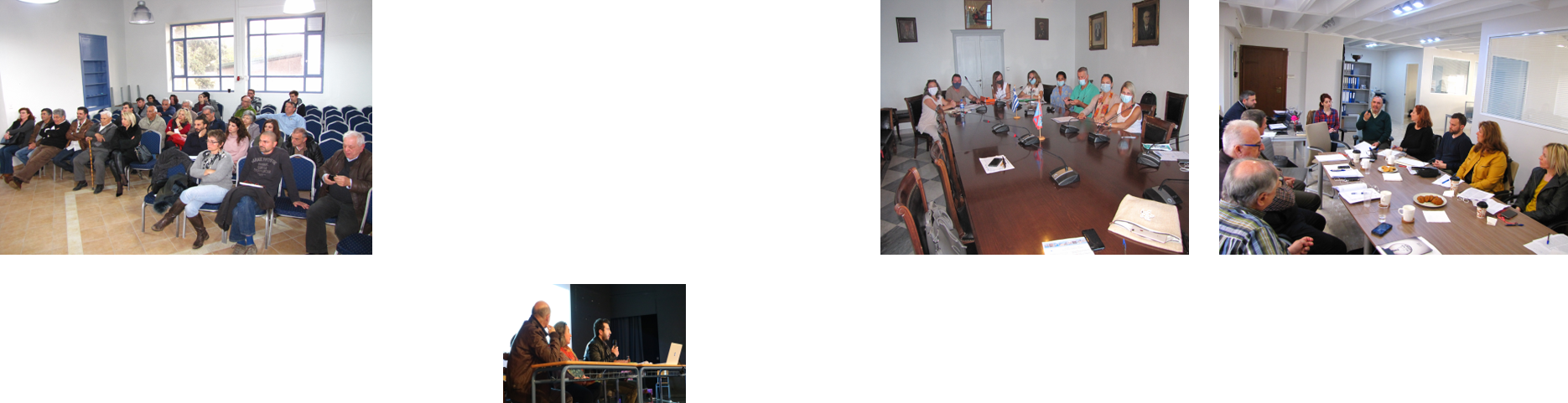 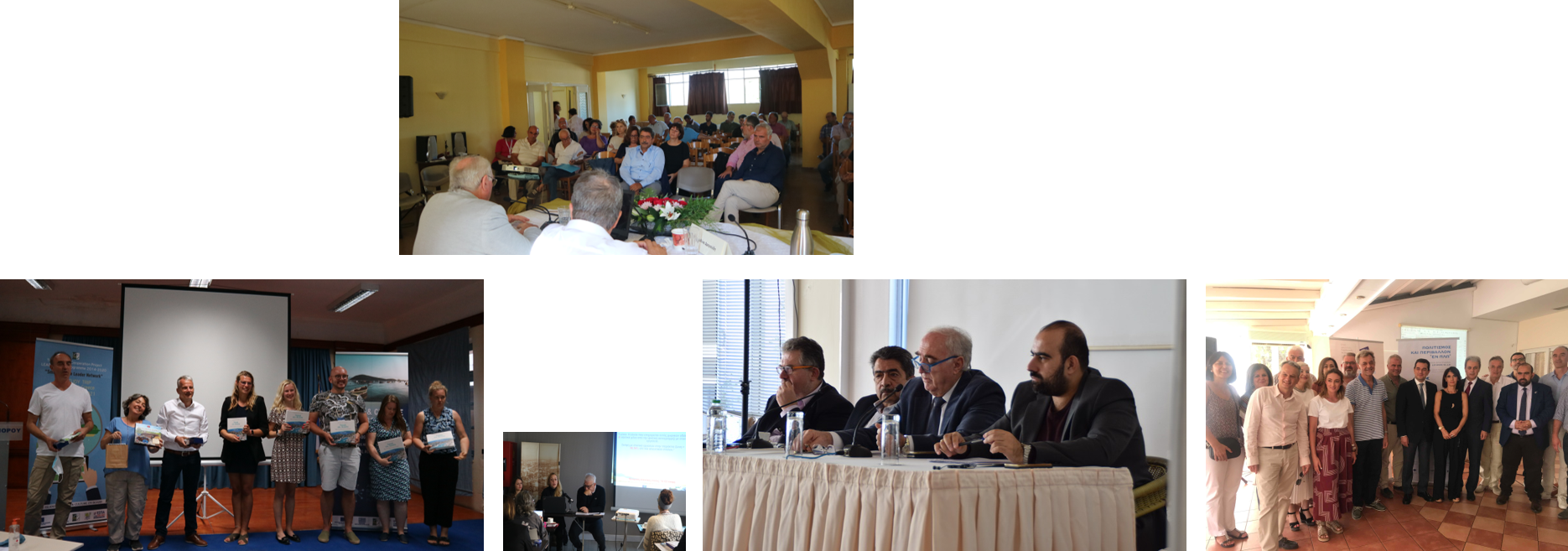 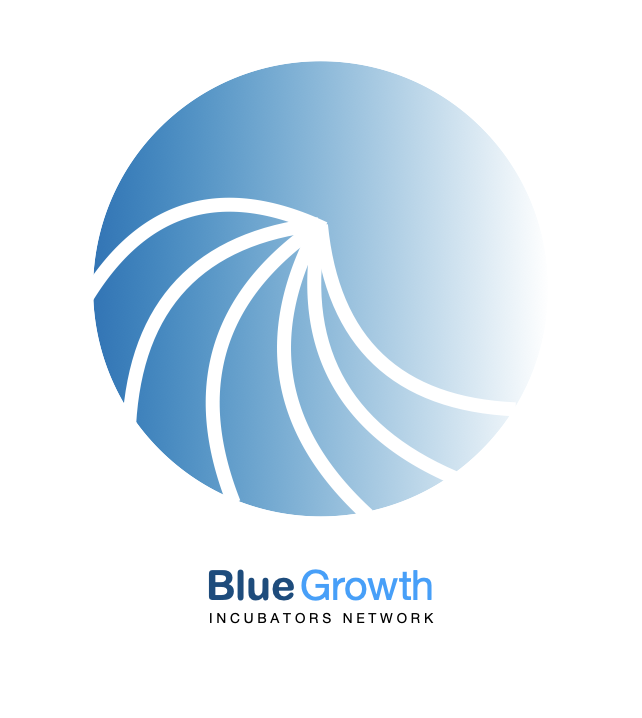 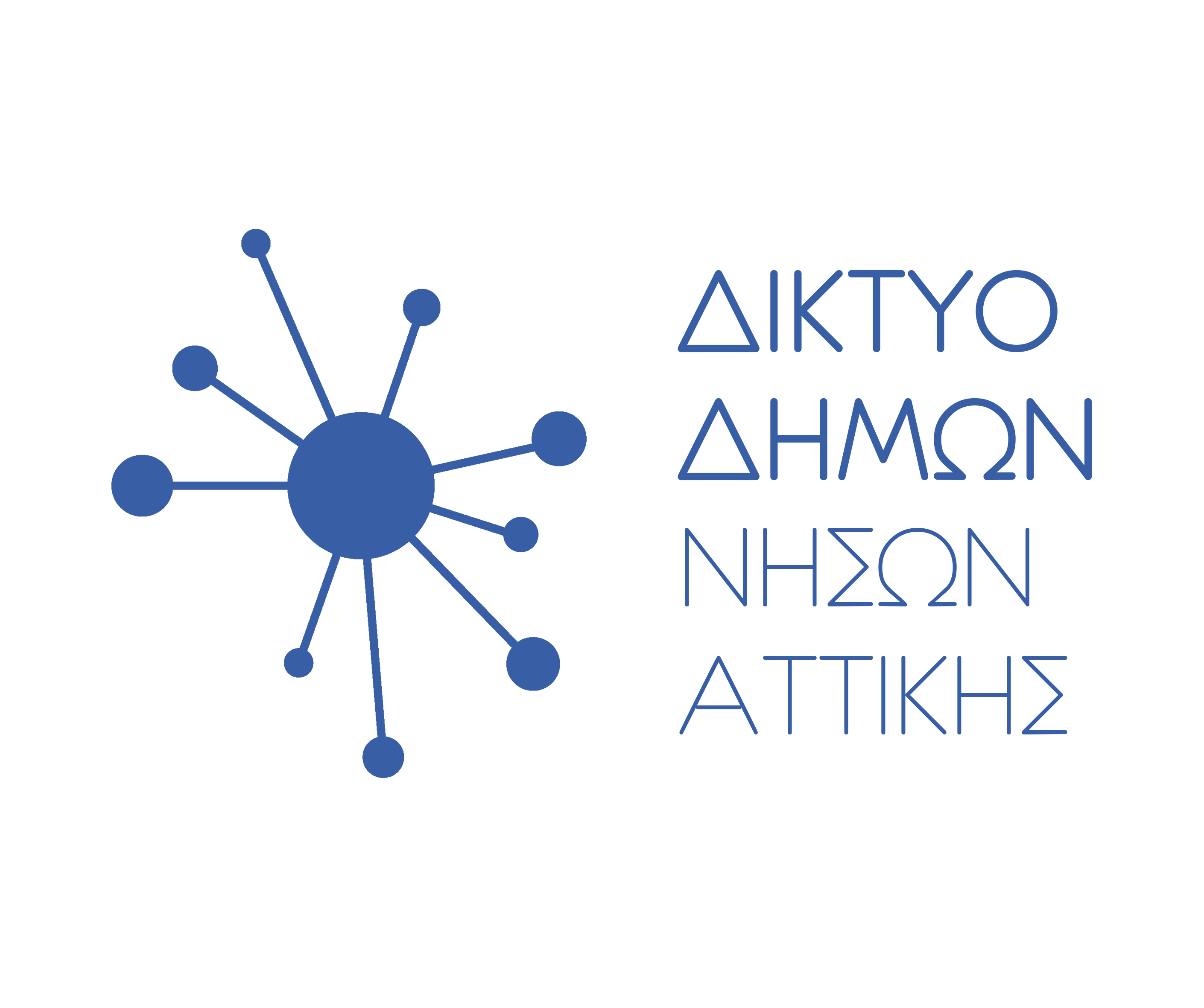 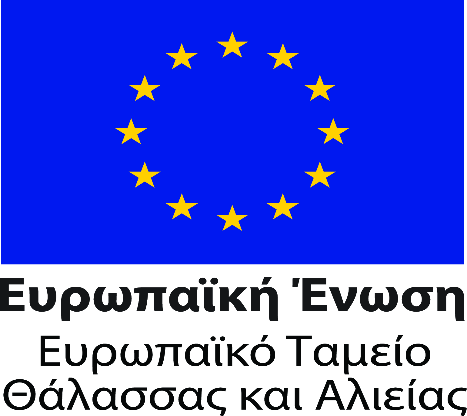 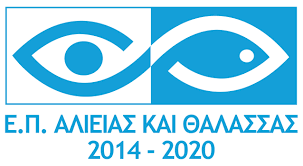 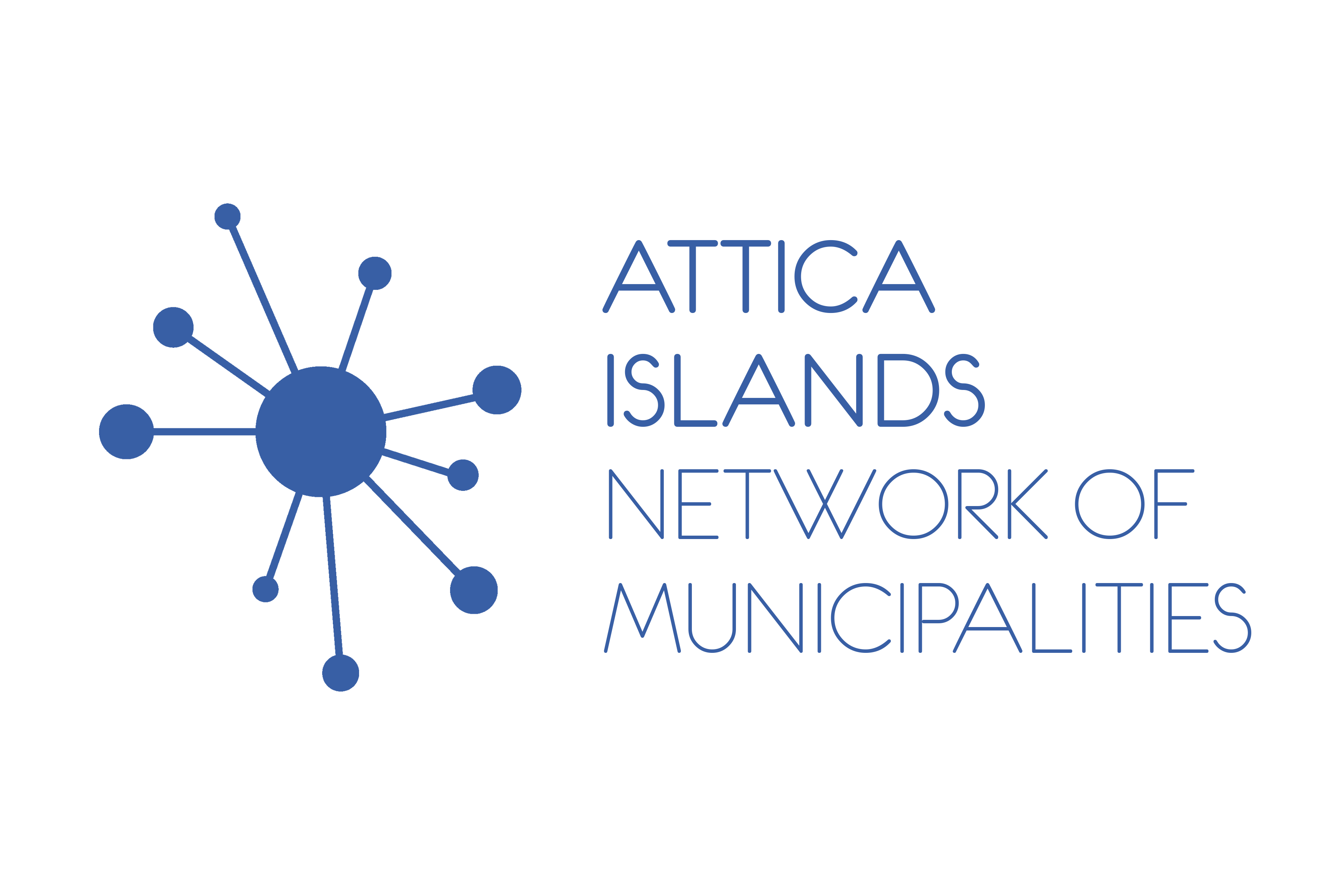 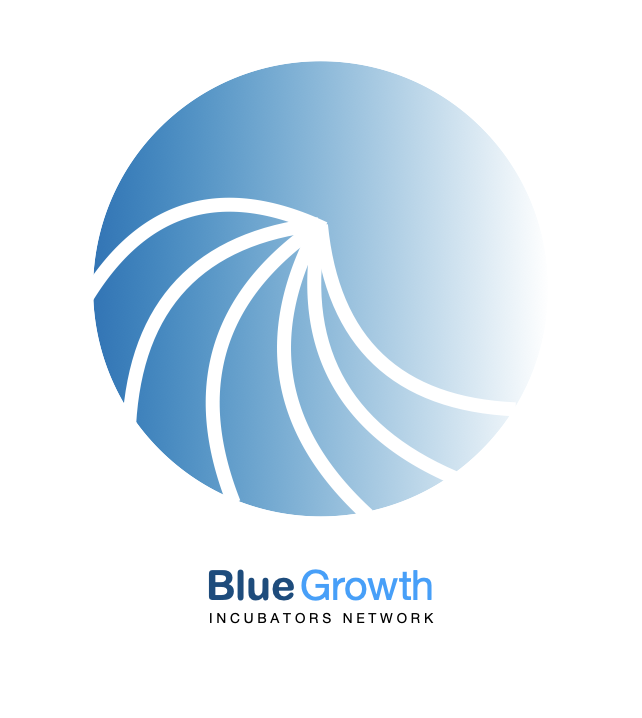 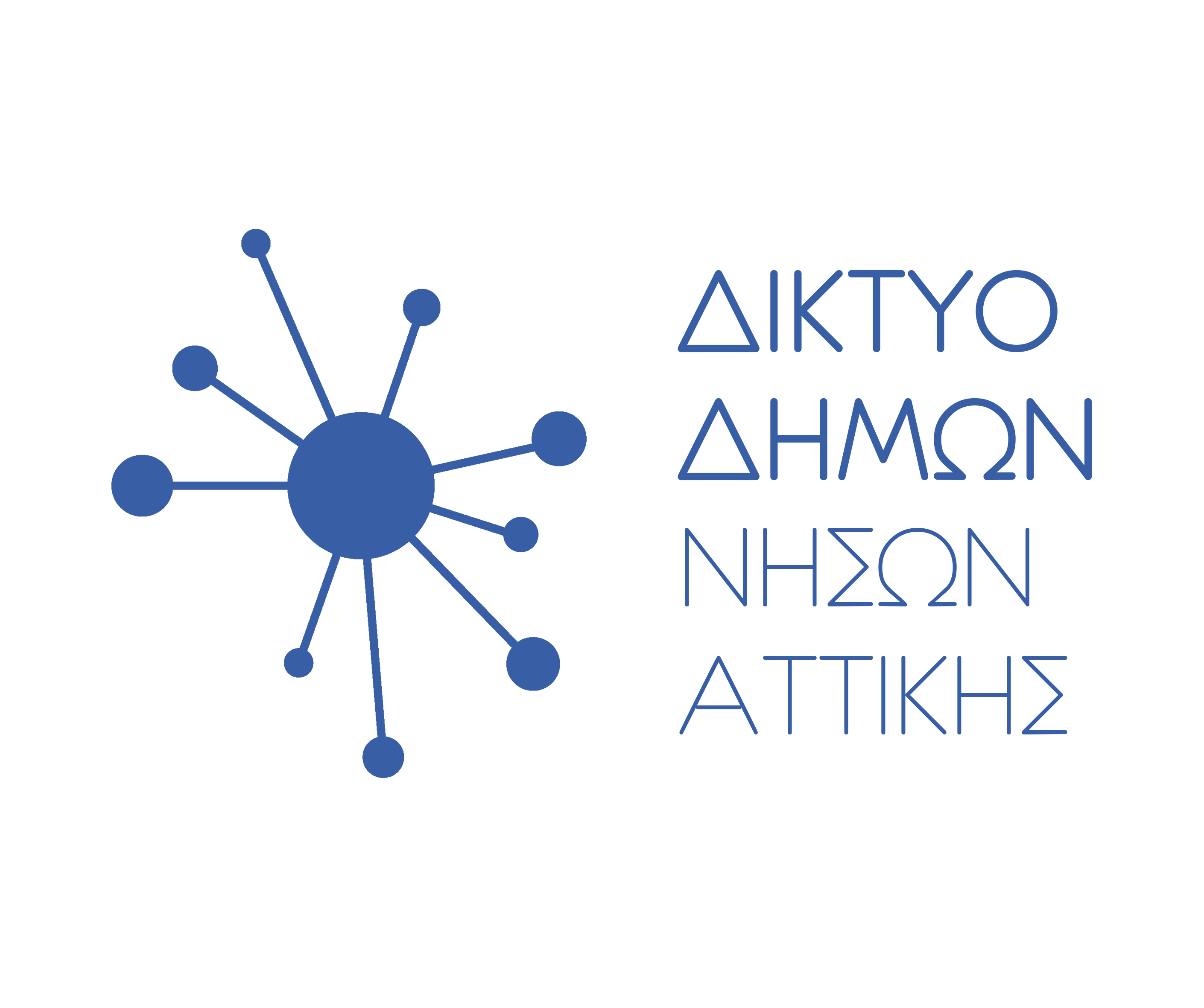 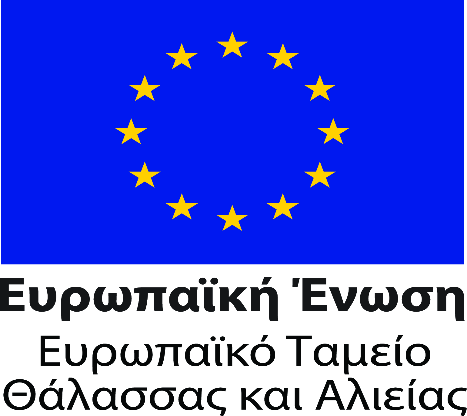 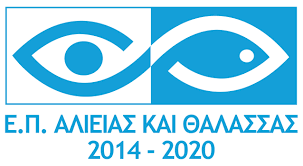 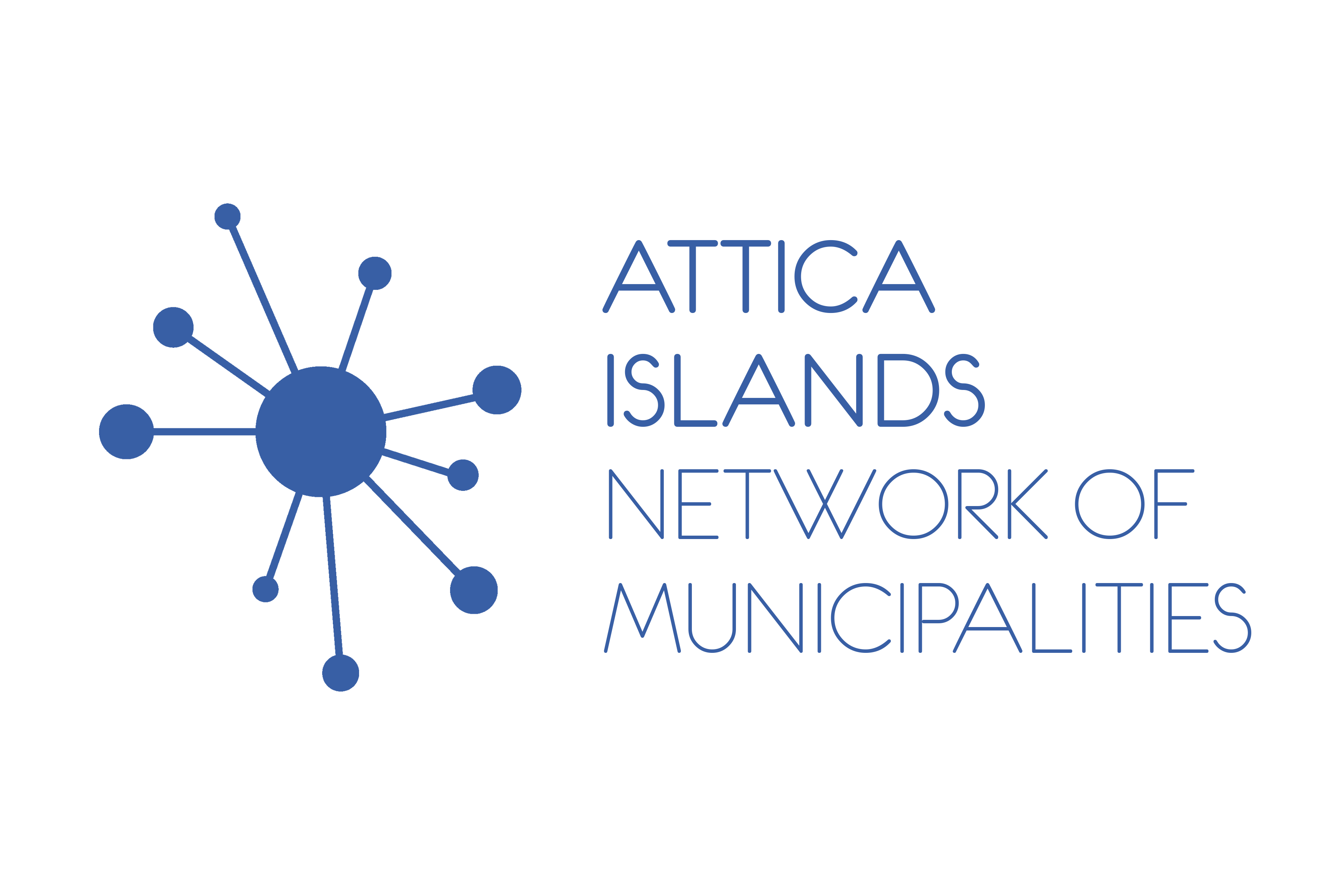 Inter-local - Transnational | Agriculture Fund: € 210,000.00
Biosphere Reserve45.000,00€ | 4 LAG
Flavors of Greek Fine80.000,00€ | 25 LAG
Smart Villages Leader Network 
82.000,00€ | 5 LAG |  Greece – Latvia – Finland – England
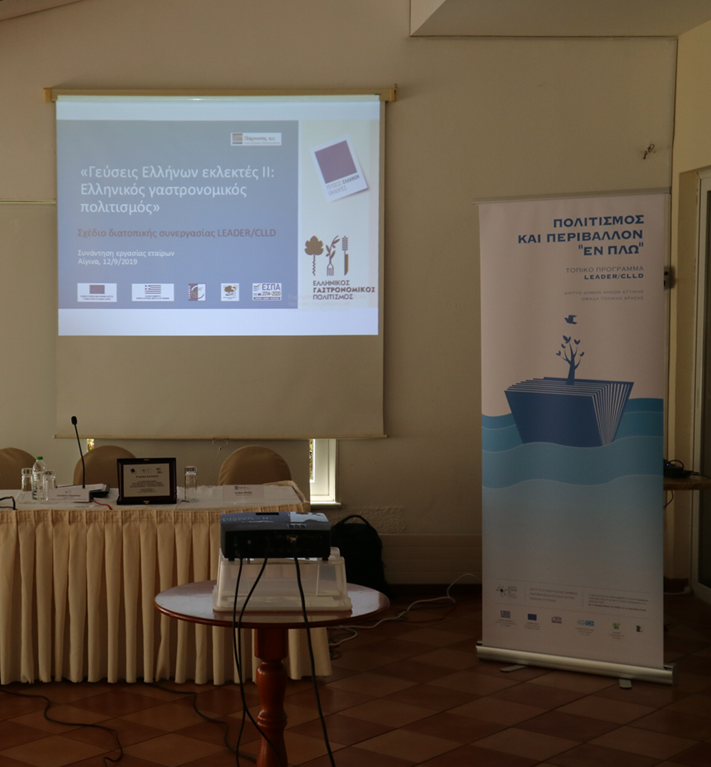 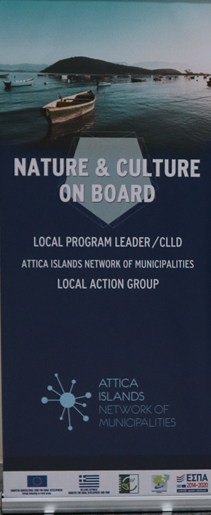 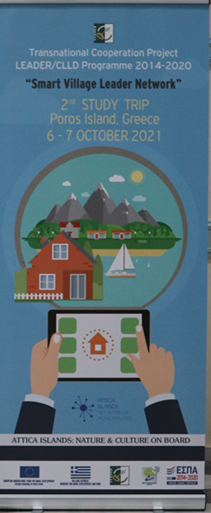 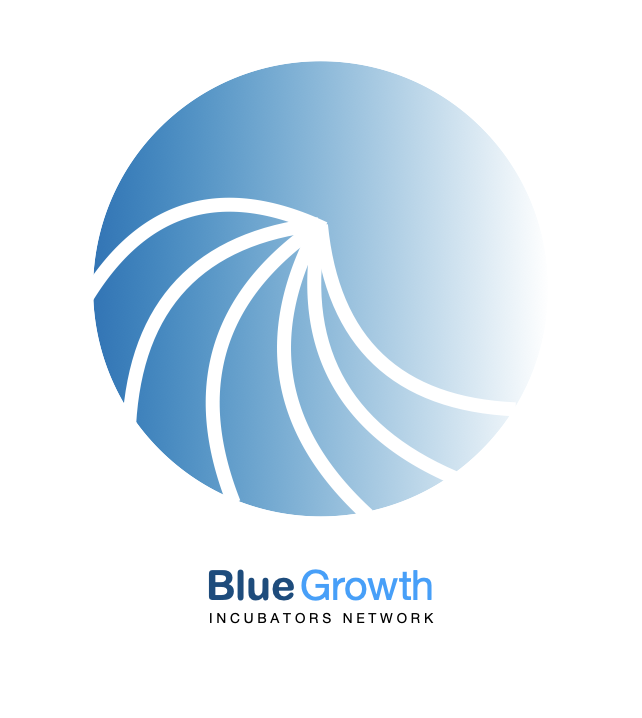 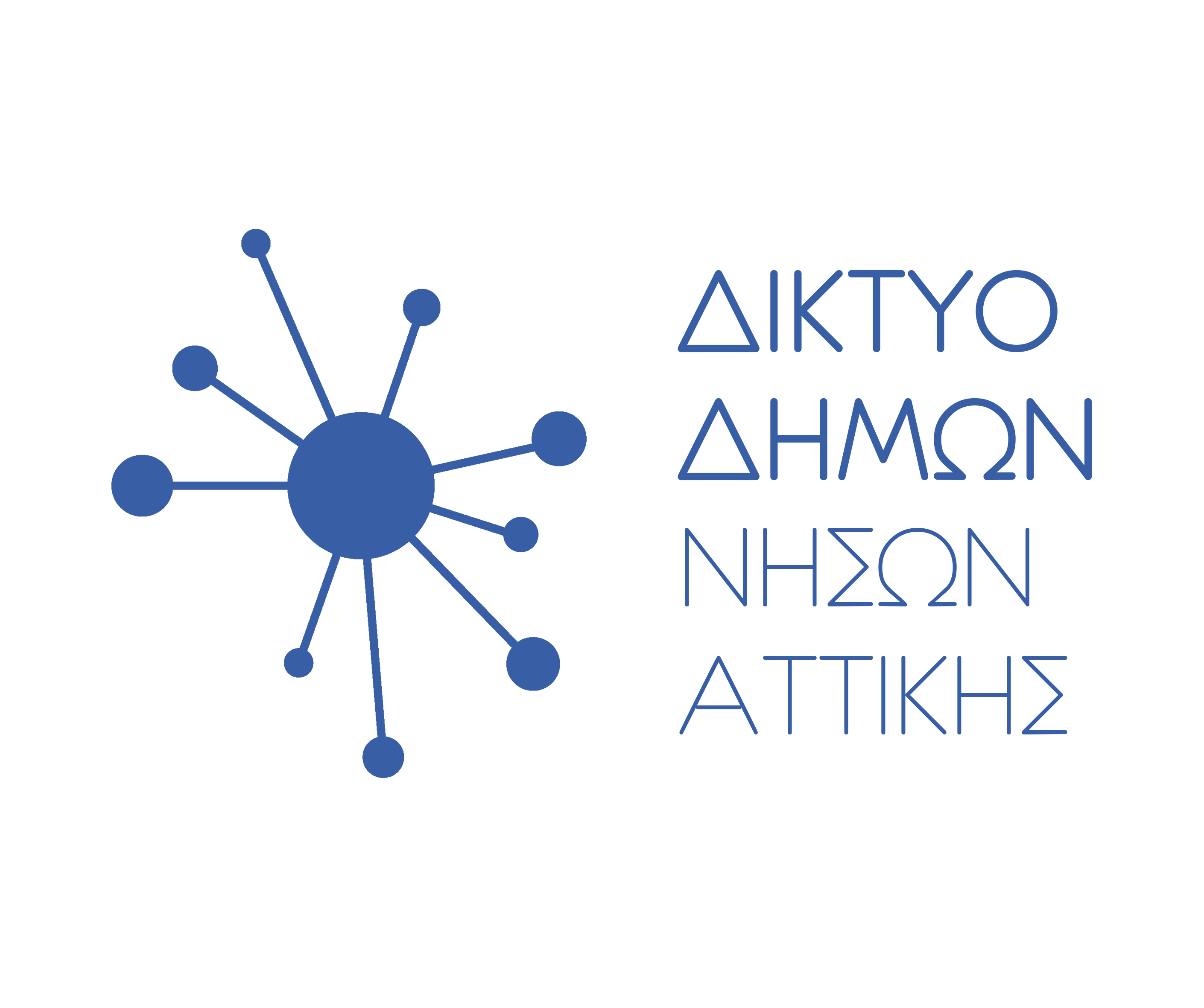 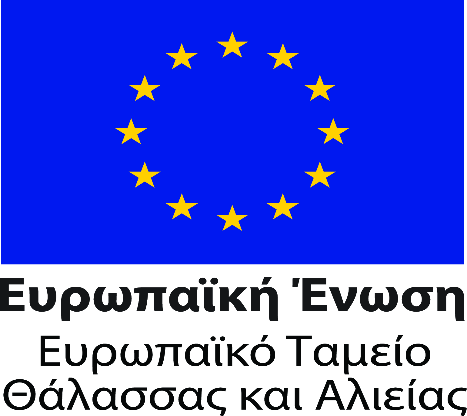 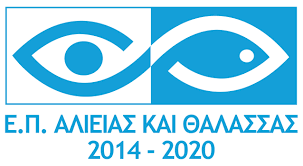 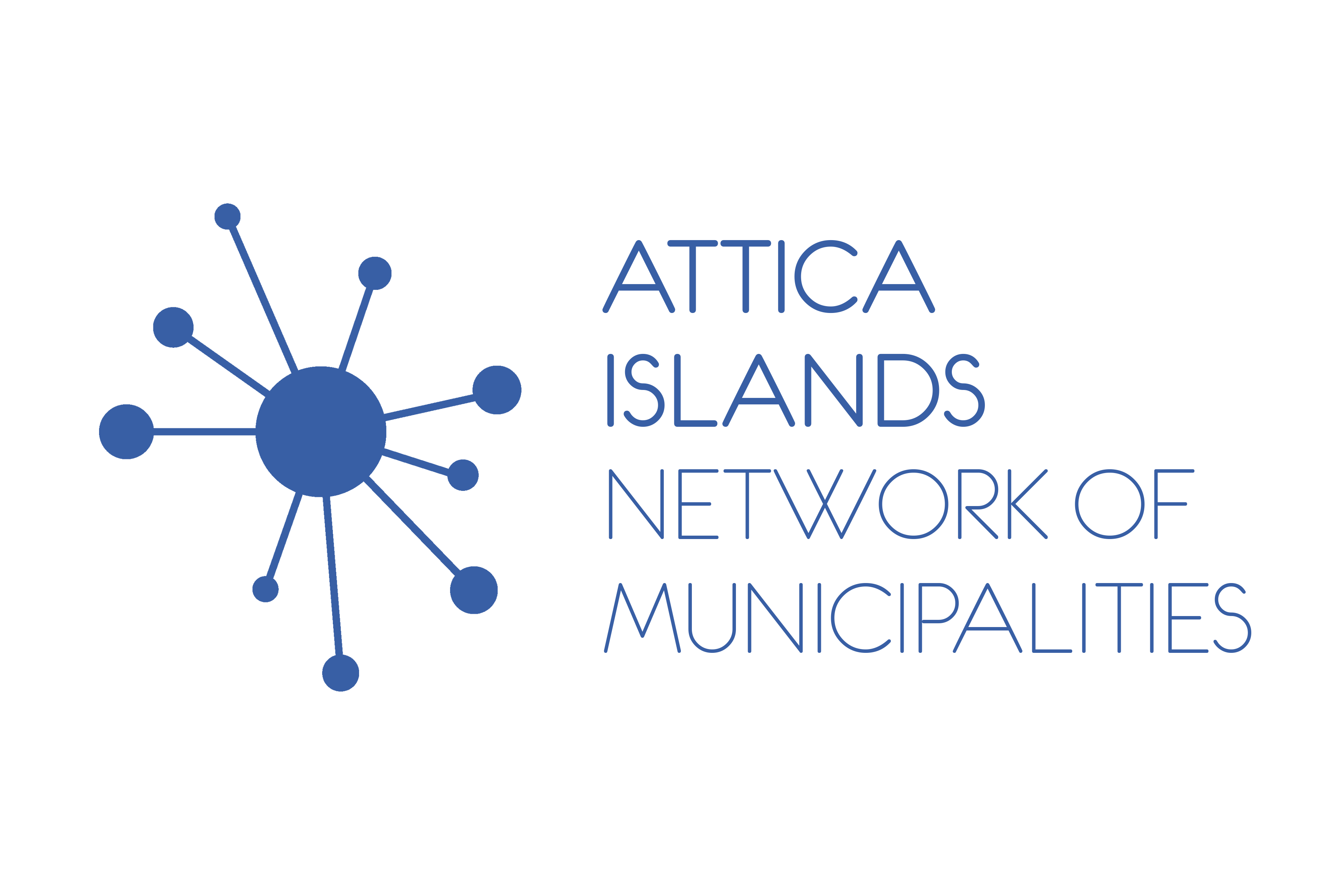 Inter-local - Transnational | Sea & Fisheries Fund: € 135,000.00
Marine Threats25.000,00€ | 18 LAG
Blue Growth Incubators Network
Fishing Tourism50.000,00€ | 18 LAG
60.000,00€ | 5 LAG  | Greece – Bulgaria
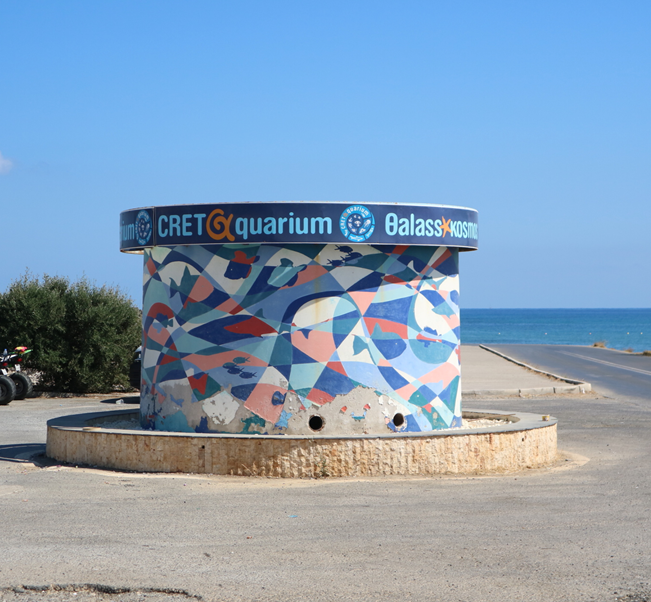 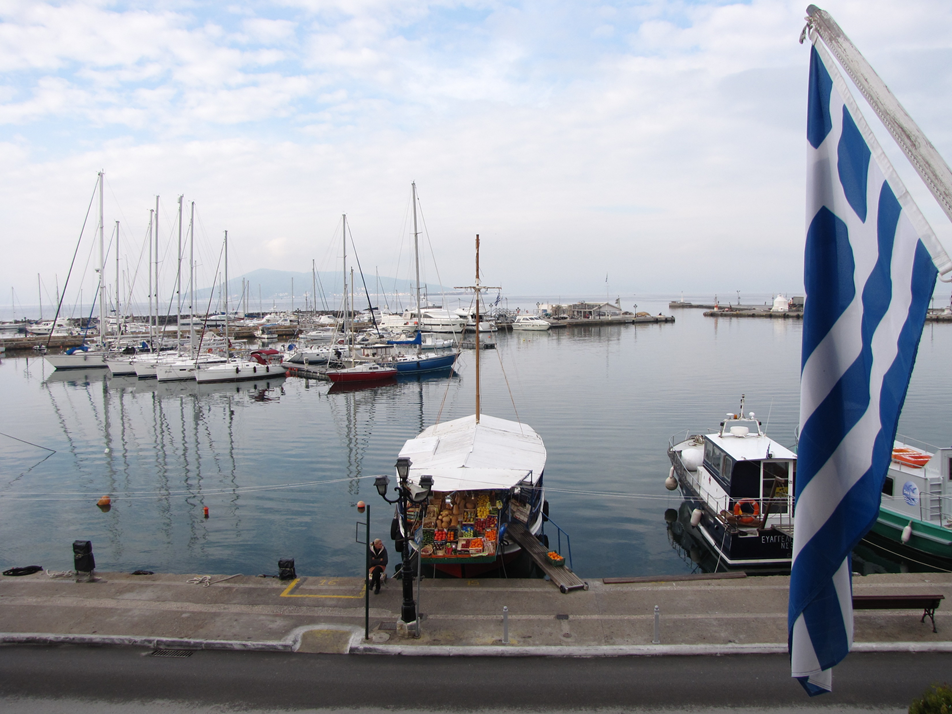 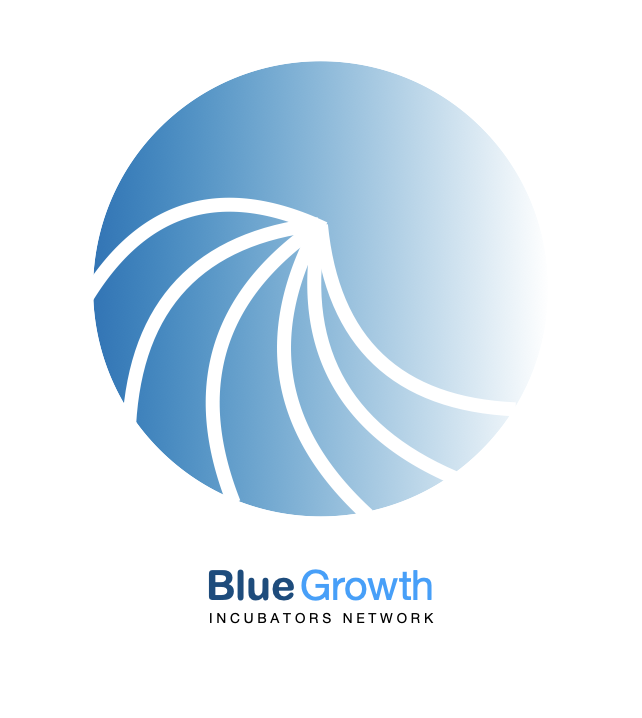 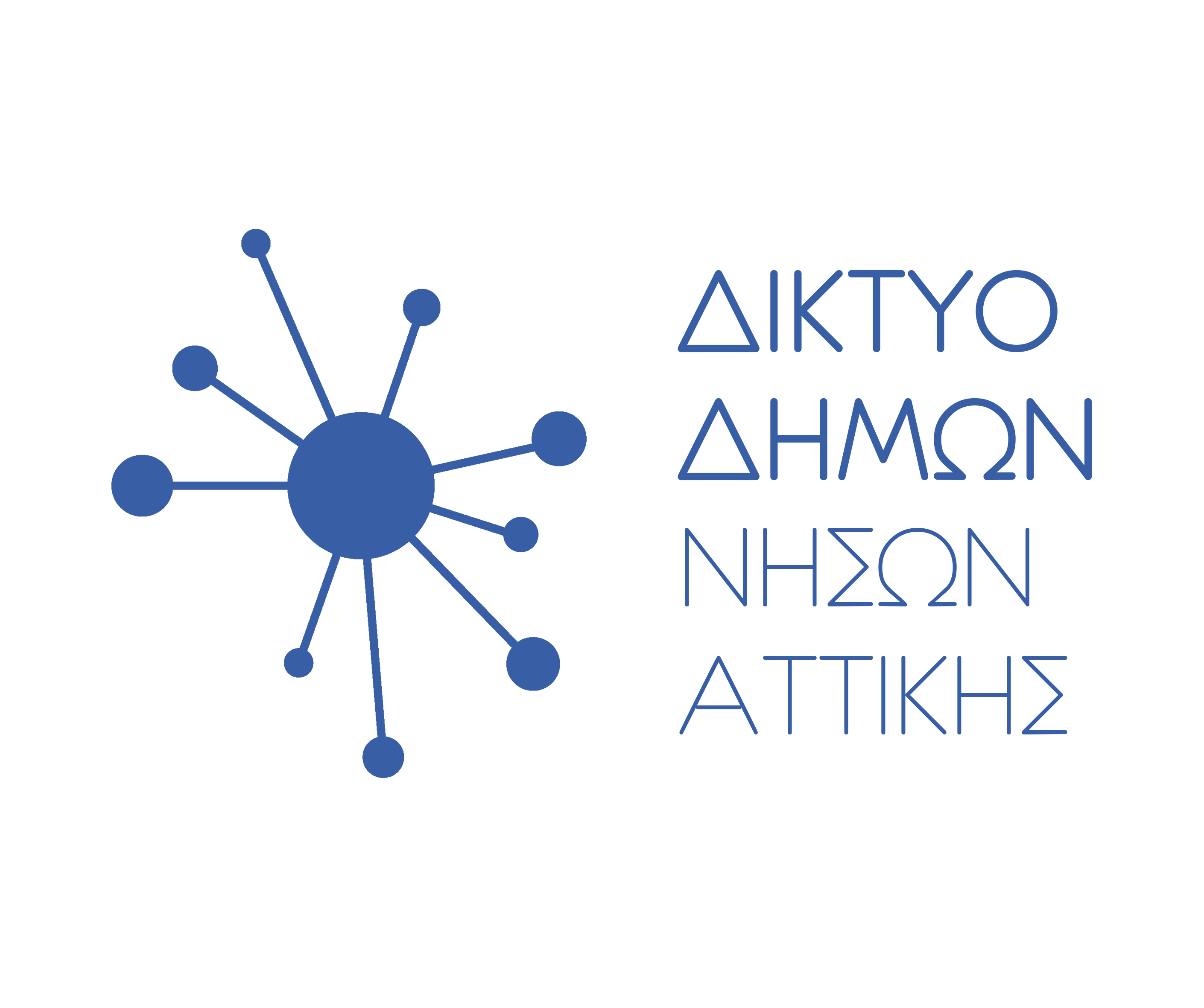 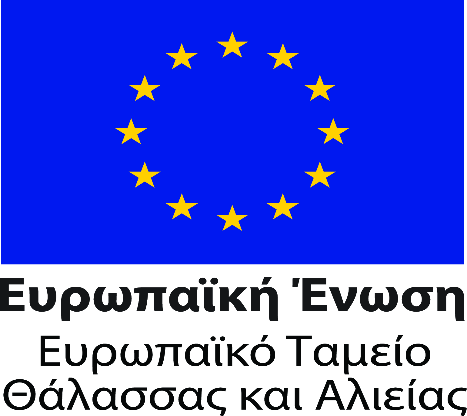 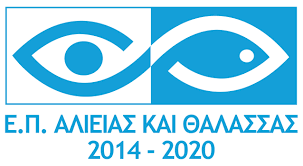 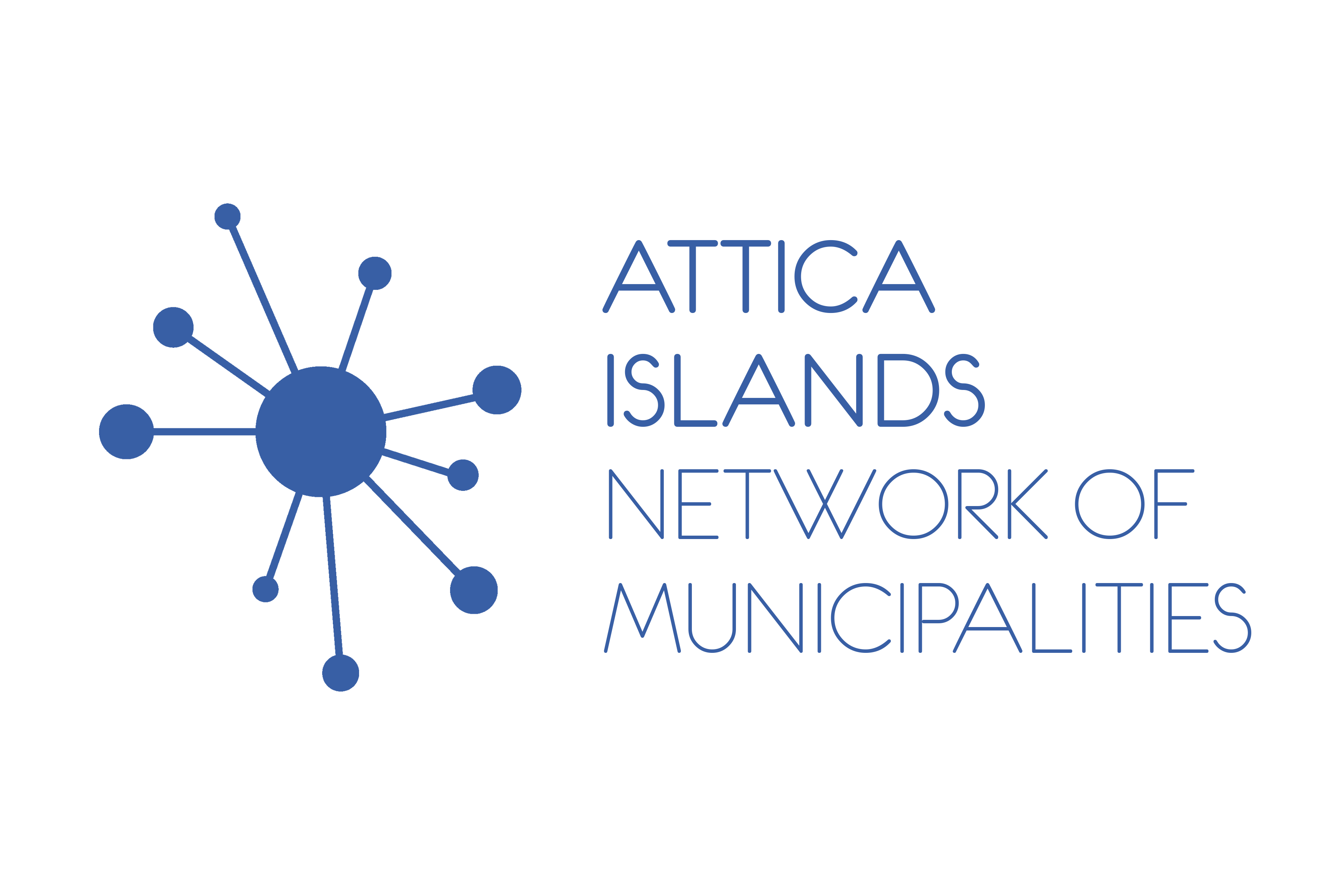 TRANSNATIONAL COOPERATION PROJECT 
«Blue Growth Incubators Network»
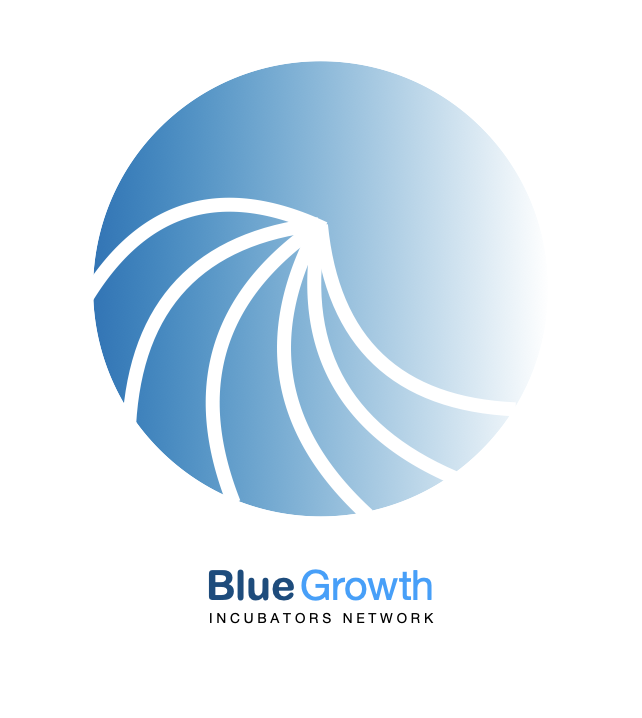 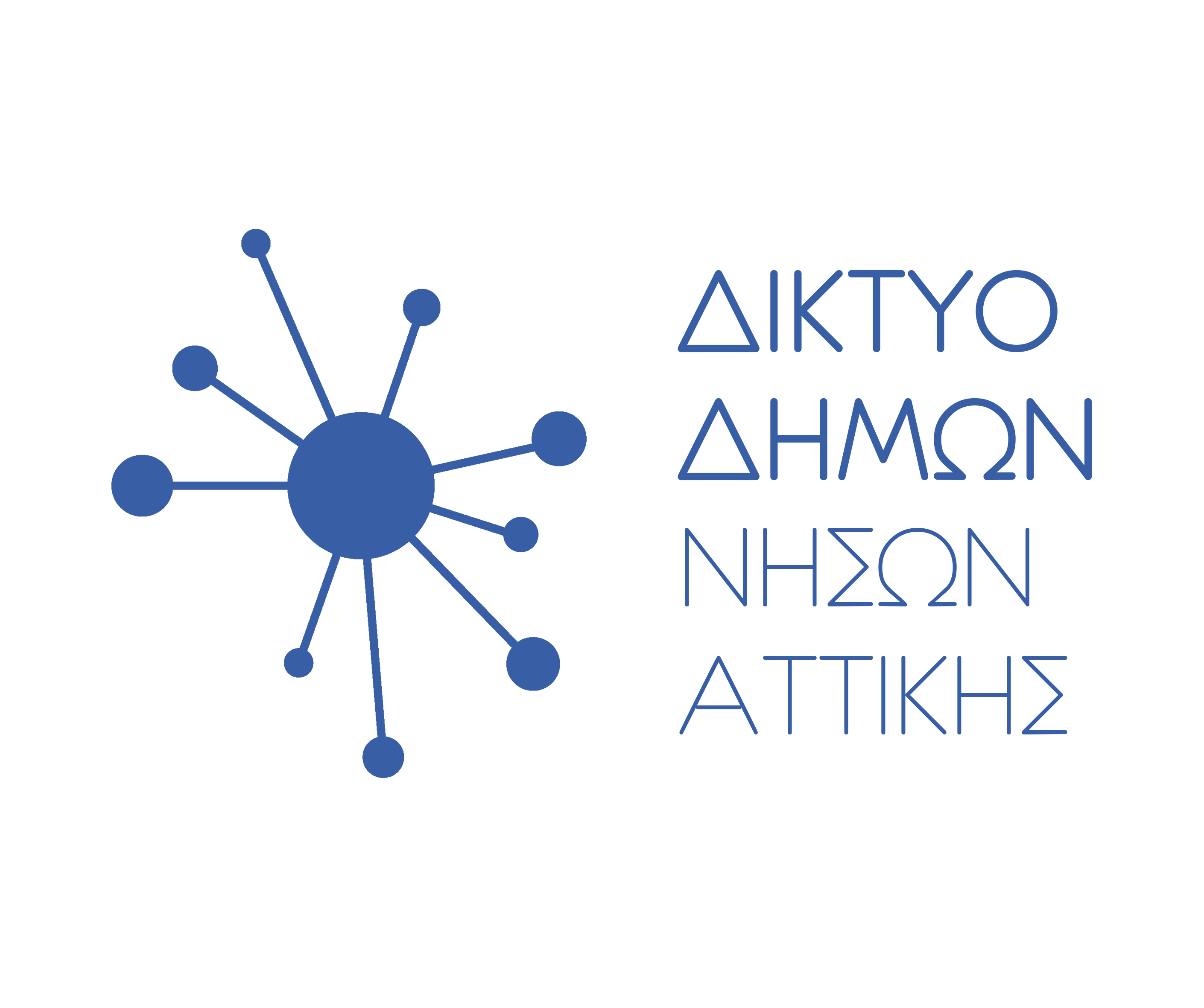 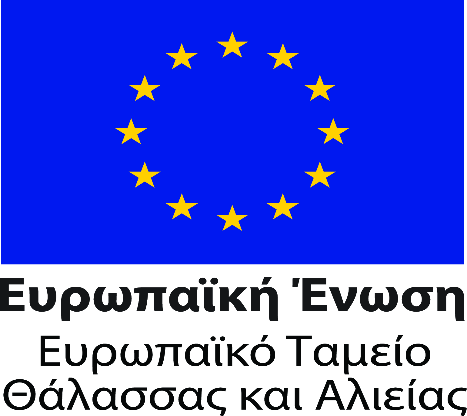 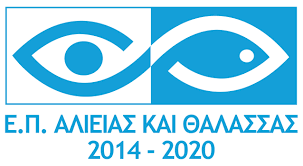 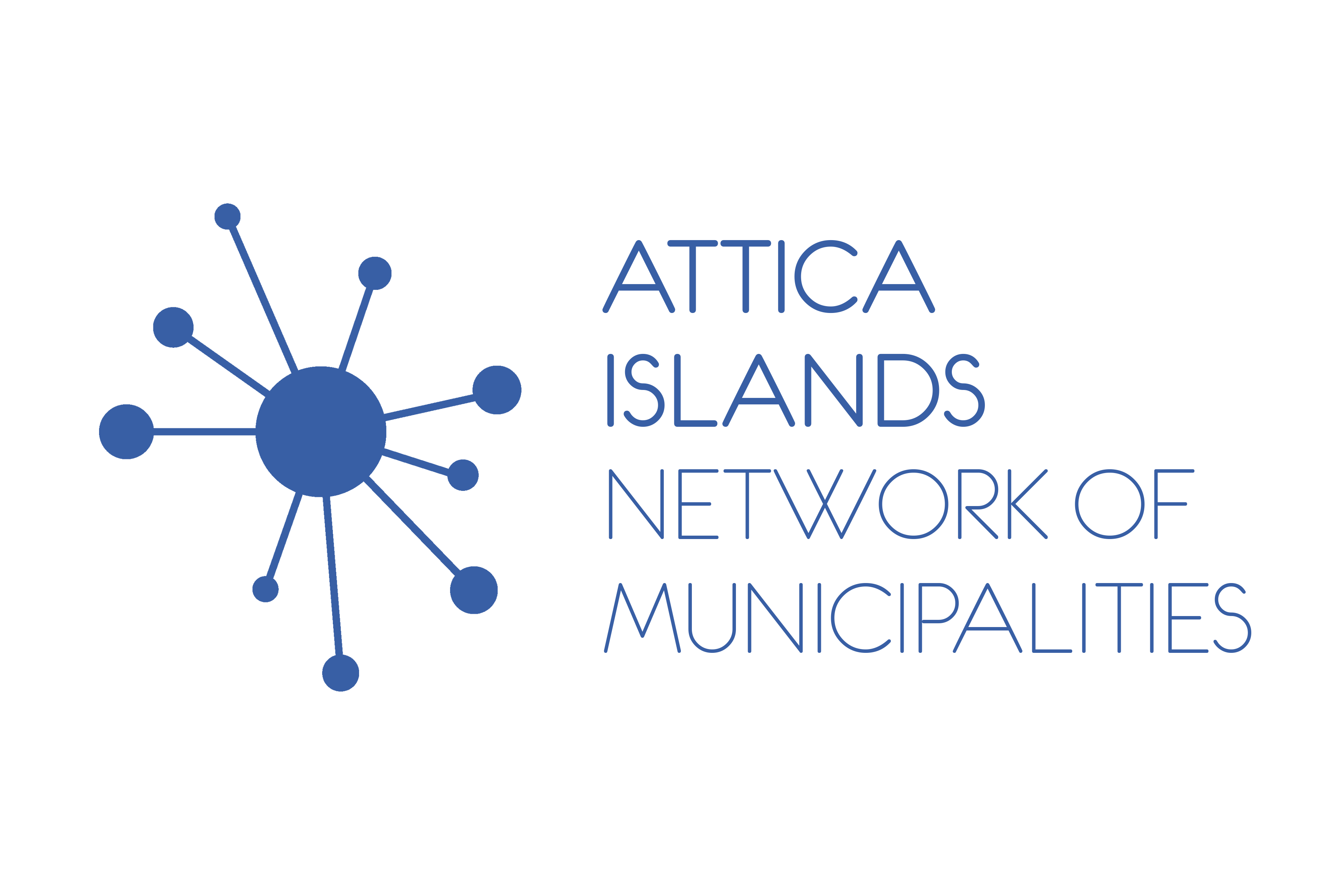 Blue Growth is the EU 's long - term strategy to support sustainable development in the maritime and maritime sectors as a whole.

The strategy consists of three elements:
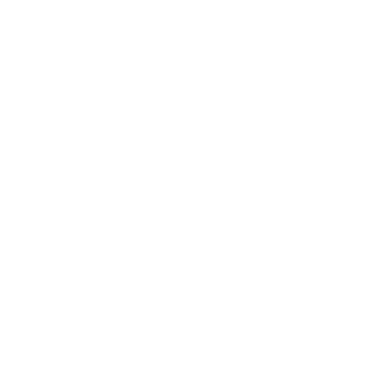 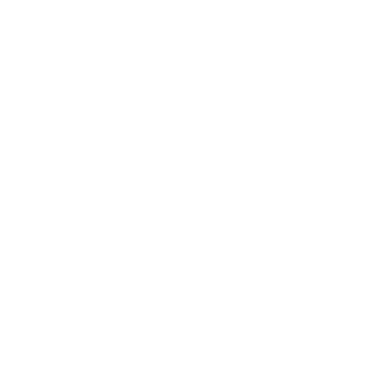 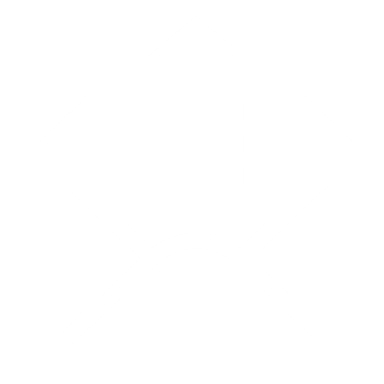 Sustainable jobs
Knowledge | Safety
Personalized measures
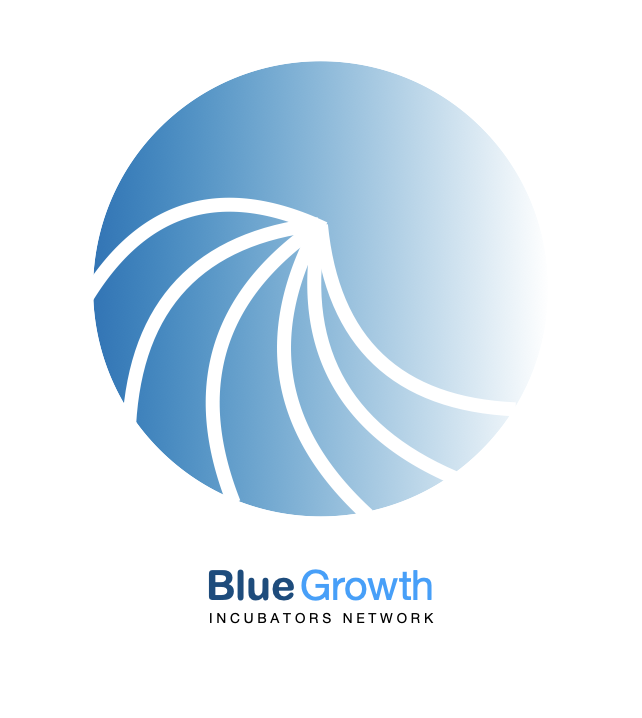 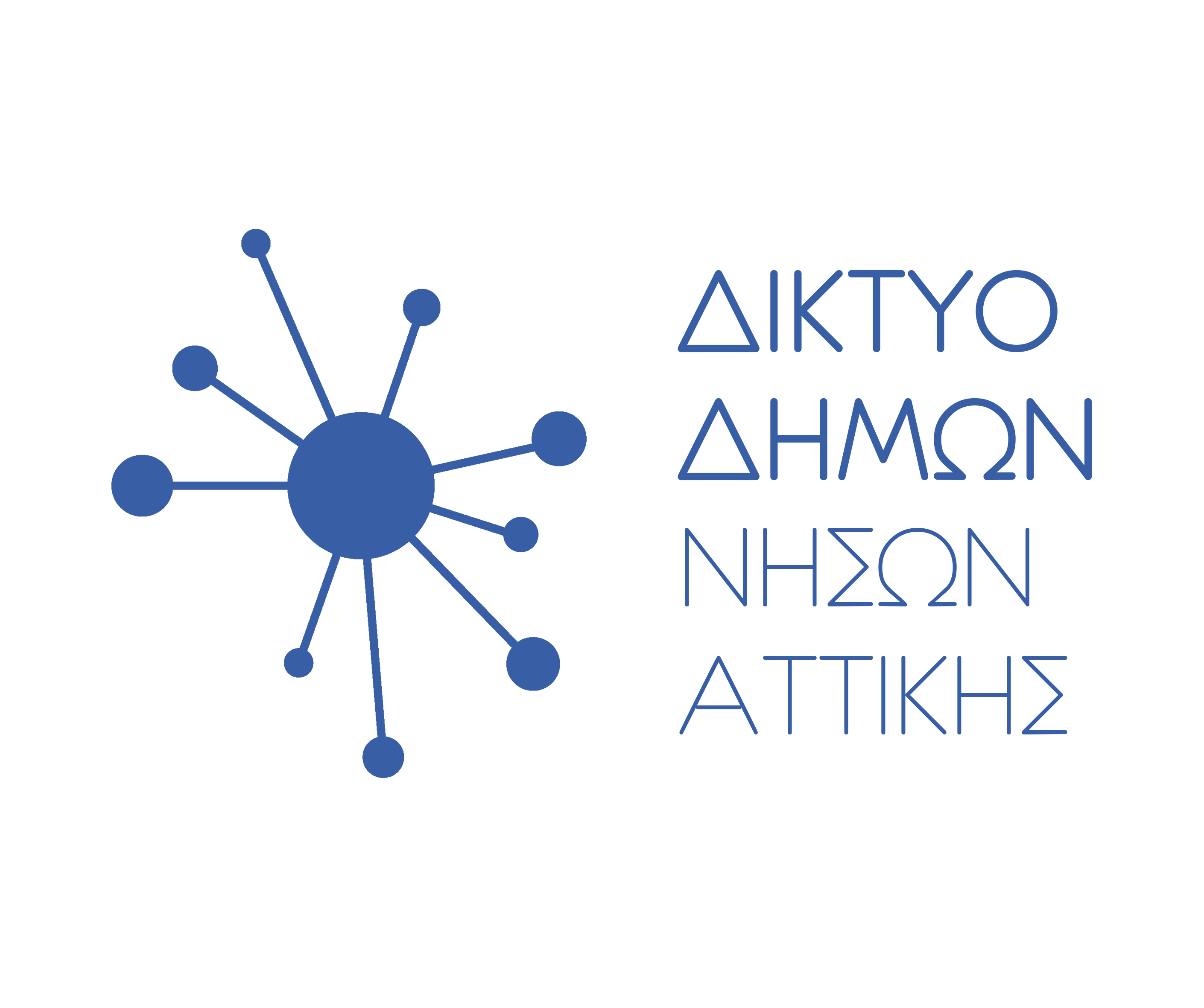 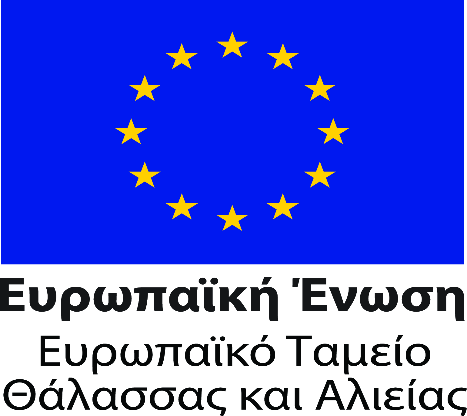 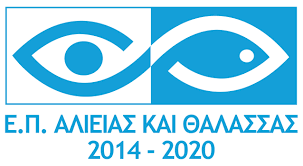 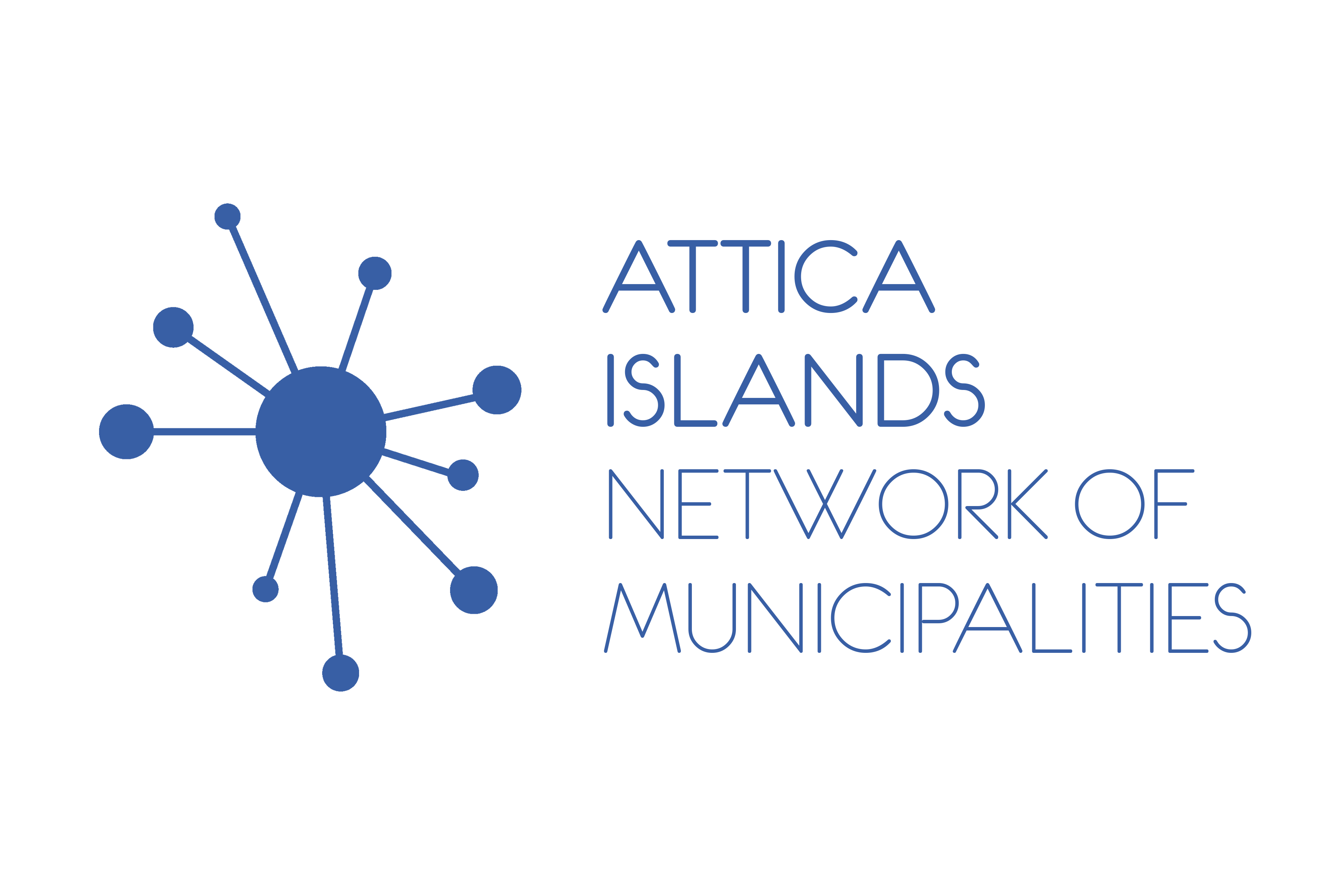 Purpose of the Blue Growth transnational project:

The creation of an Incubator Network, which will work together to address selected marine challenges in order to support:
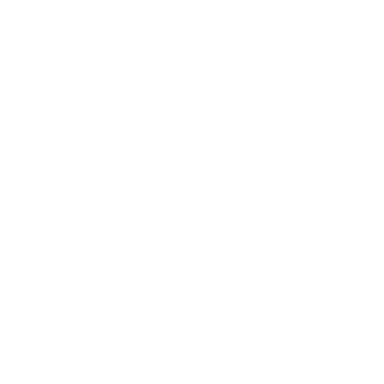 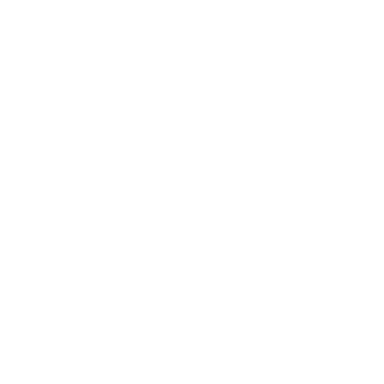 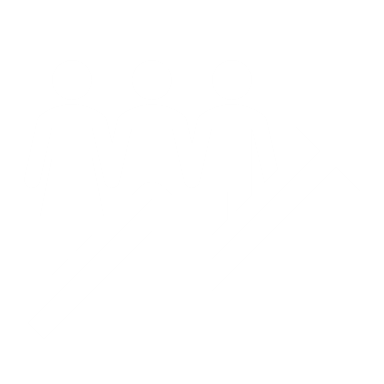 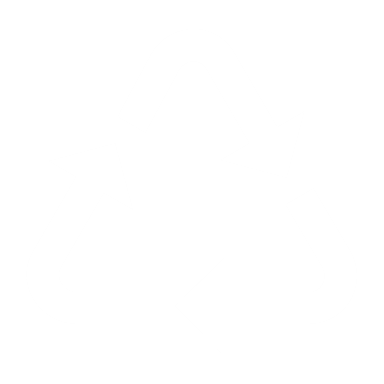 Enhancing the competitiveness and viability of maritime and shipping companies
The protection and restoration of aquatic biodiversity | strengthening marine and coastal ecosystems
Enhancing technological development
The development of vocational training
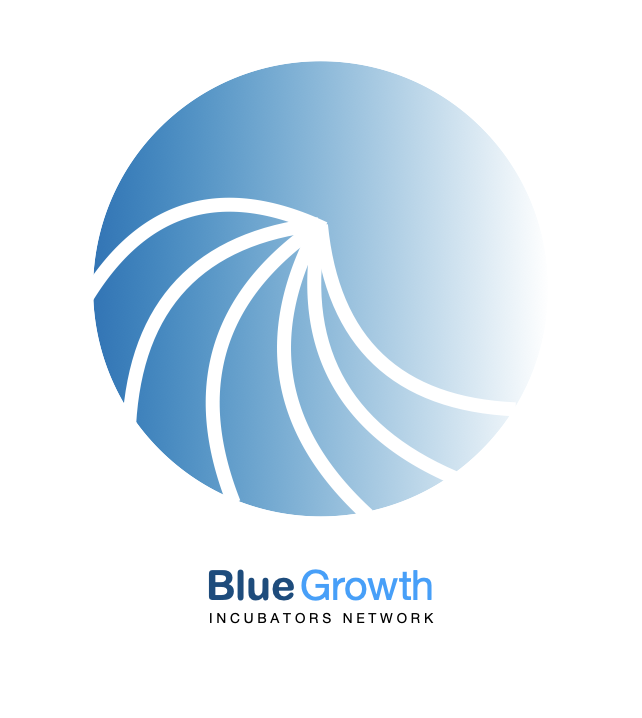 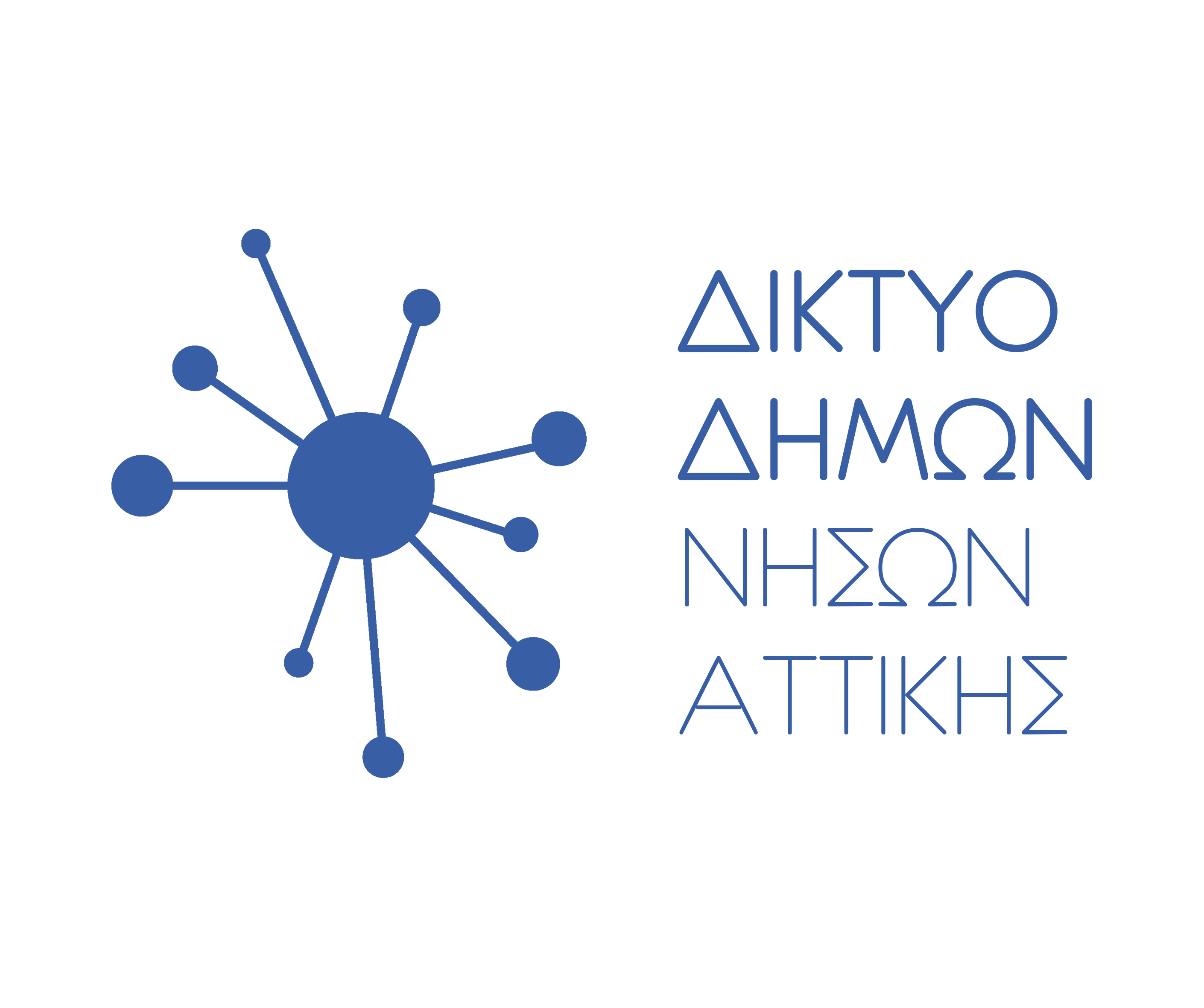 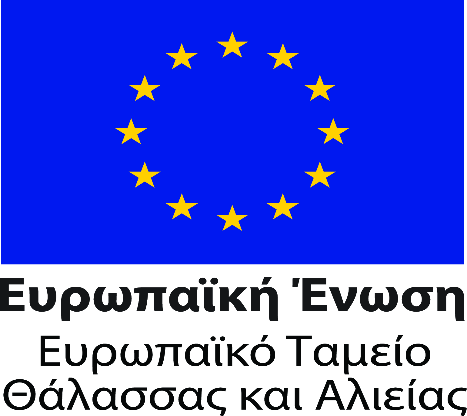 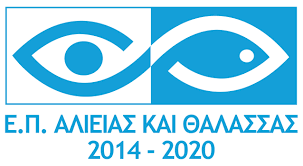 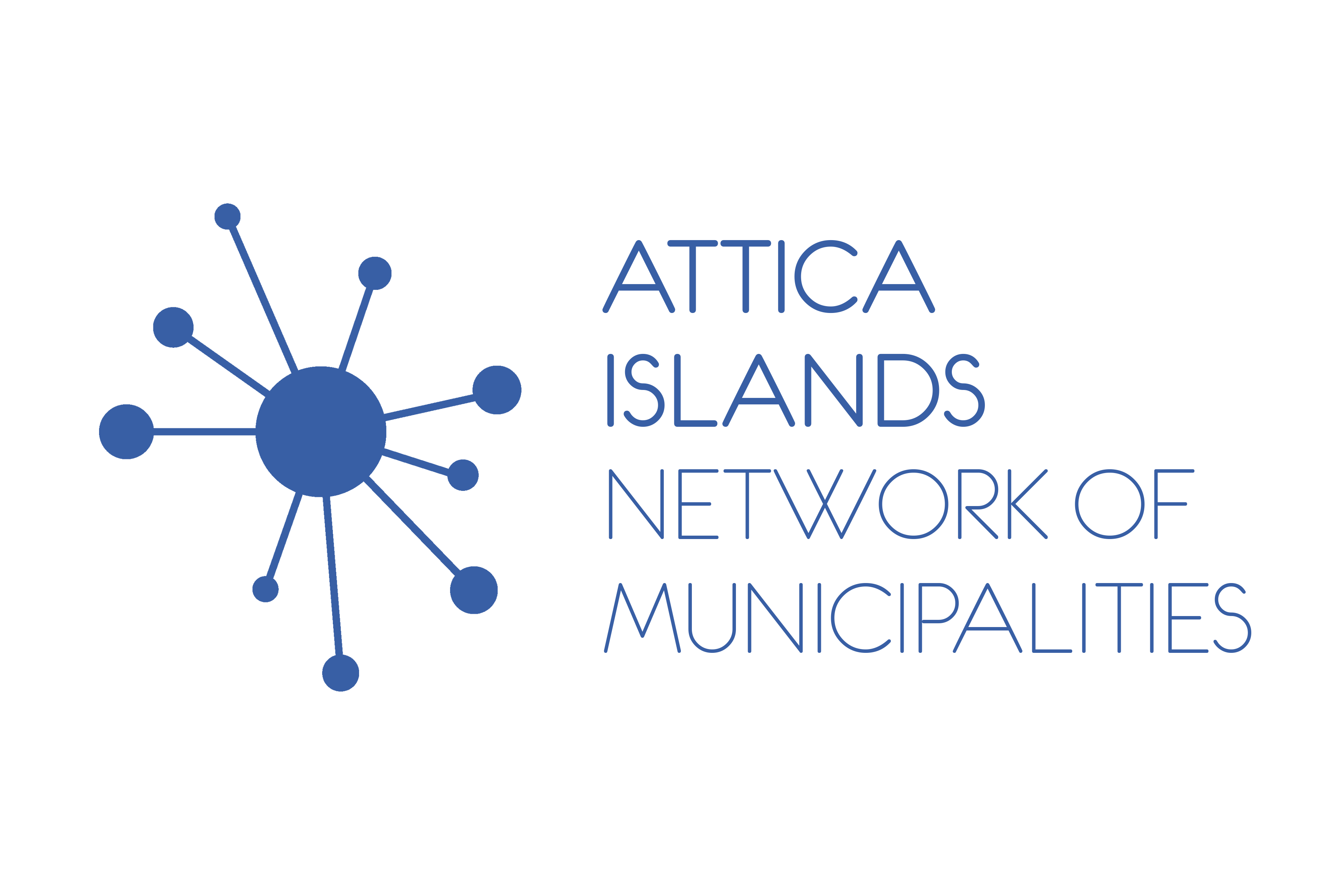 Collaborators
It consists of 7 different groups of local actions (development companies), six of them in Greece and one from Bulgaria coordinated by Attica Islands Network of Municipalities.
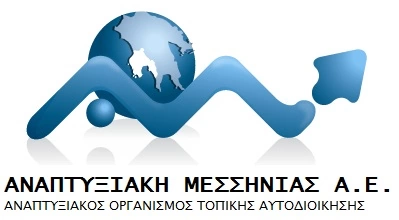 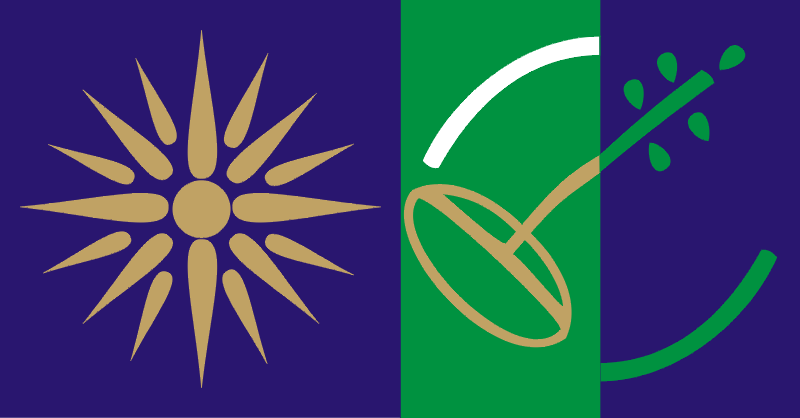 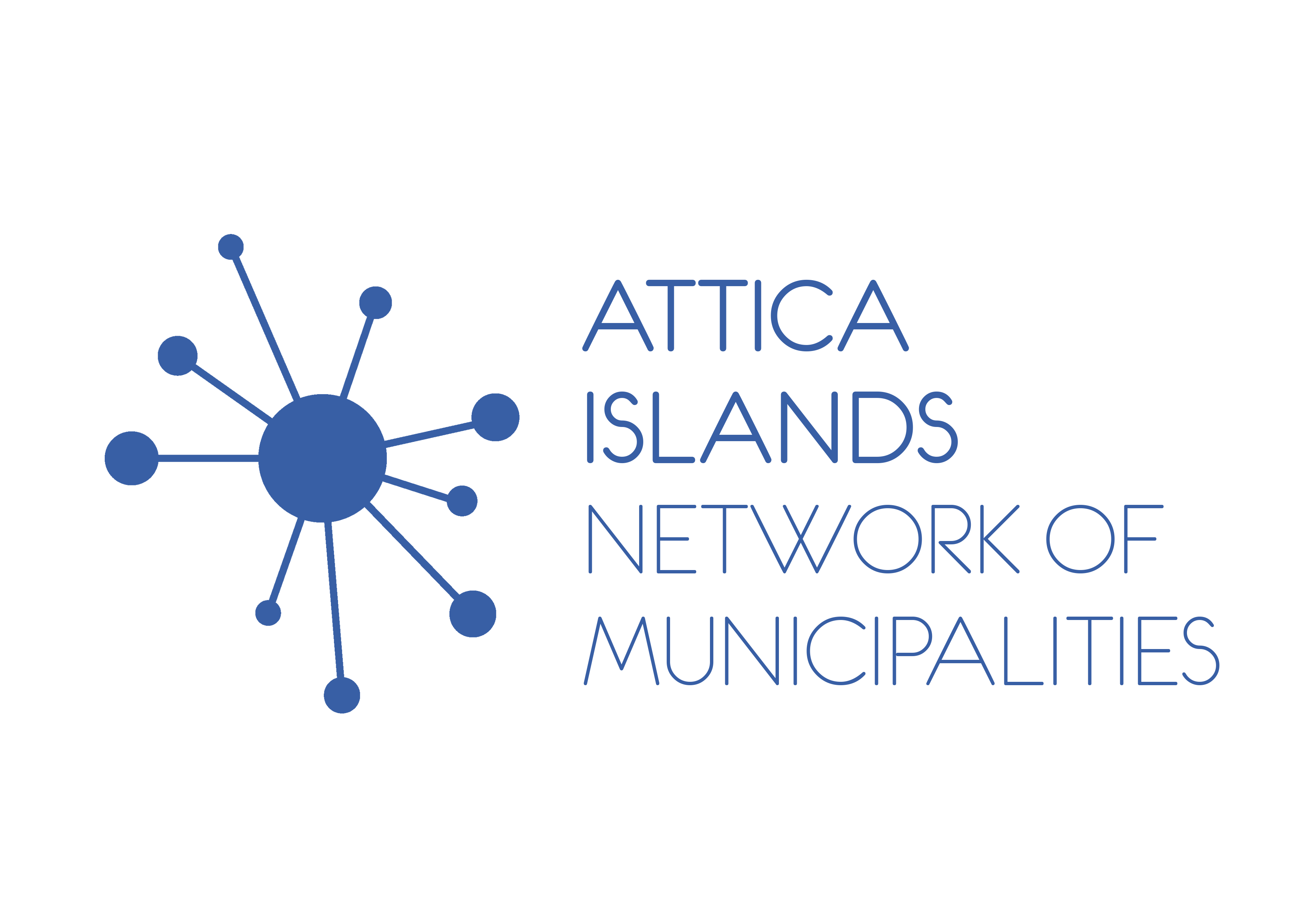 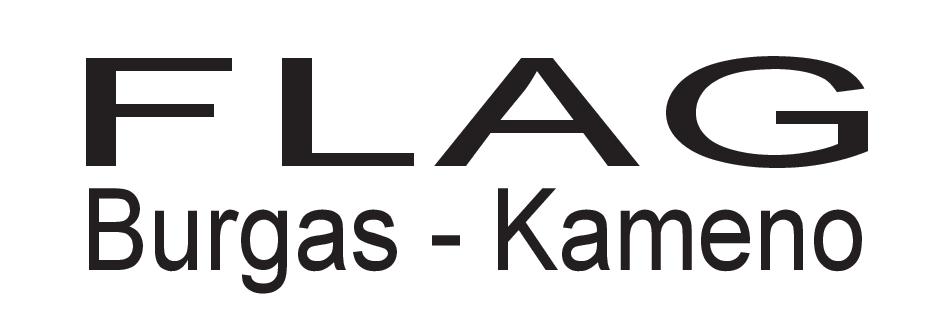 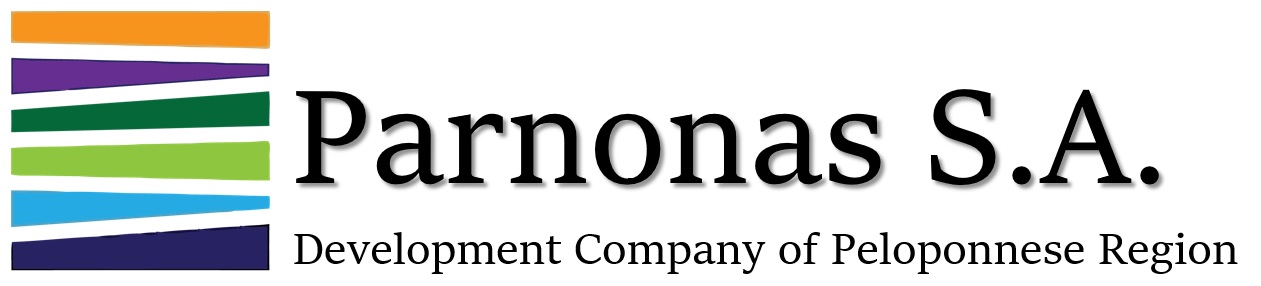 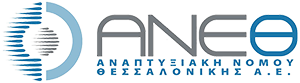 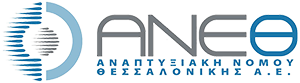 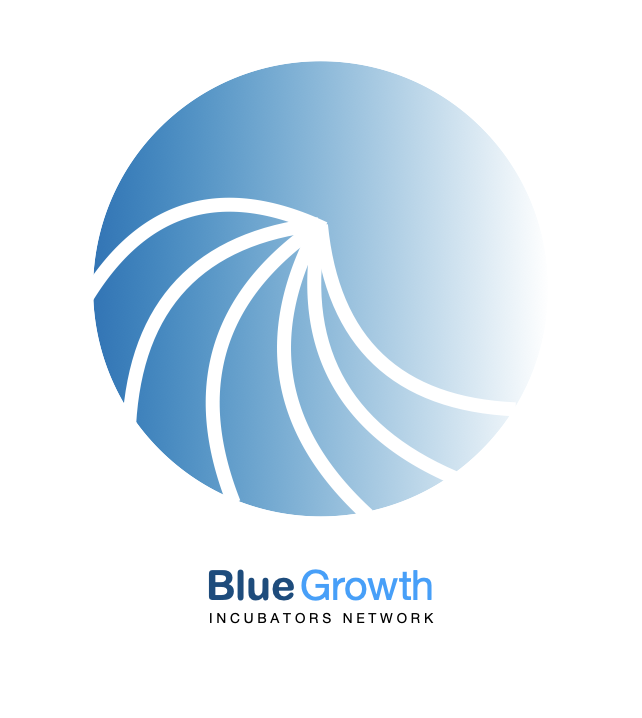 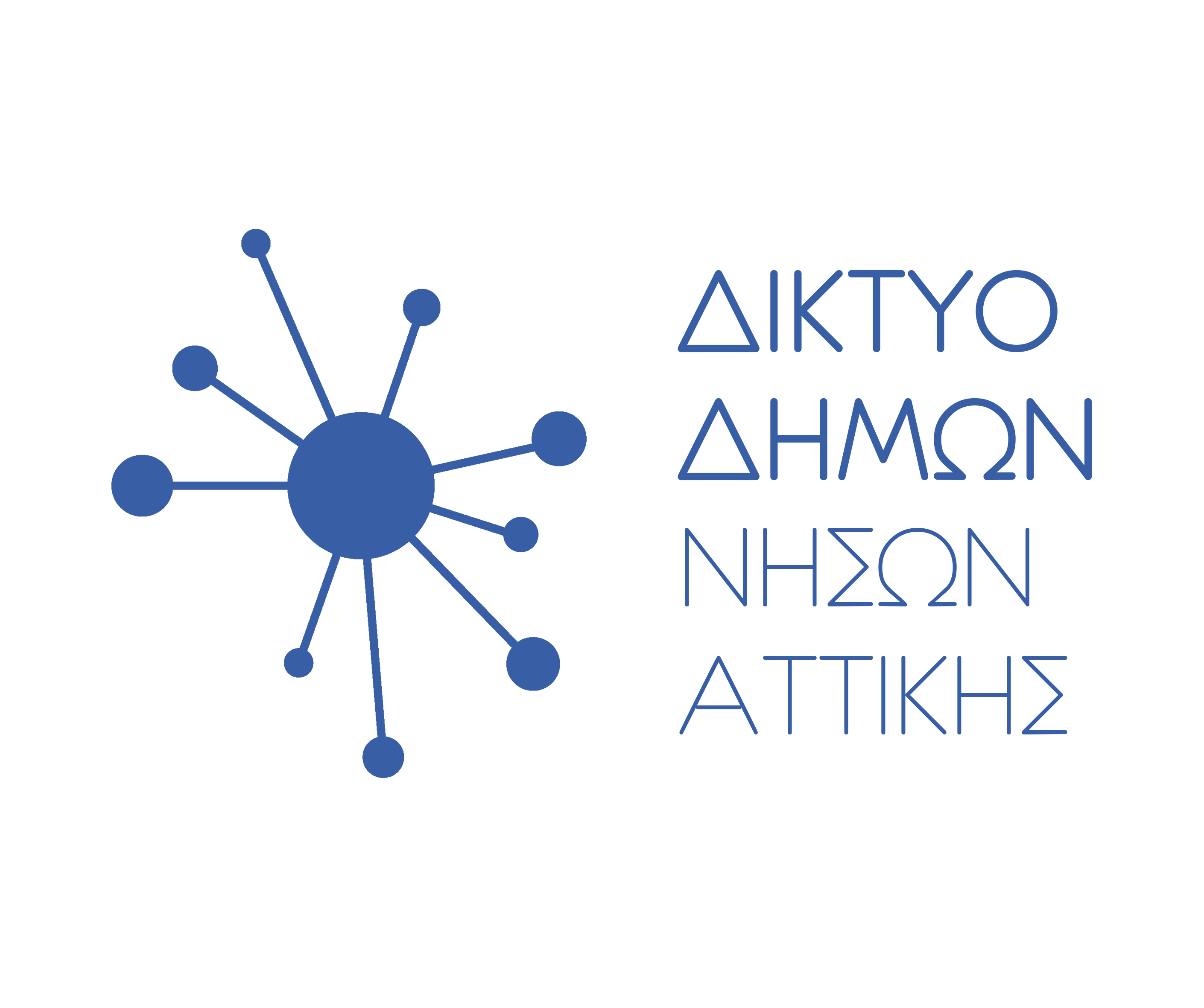 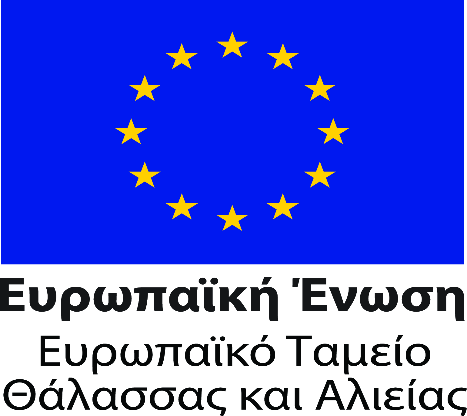 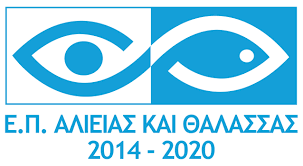 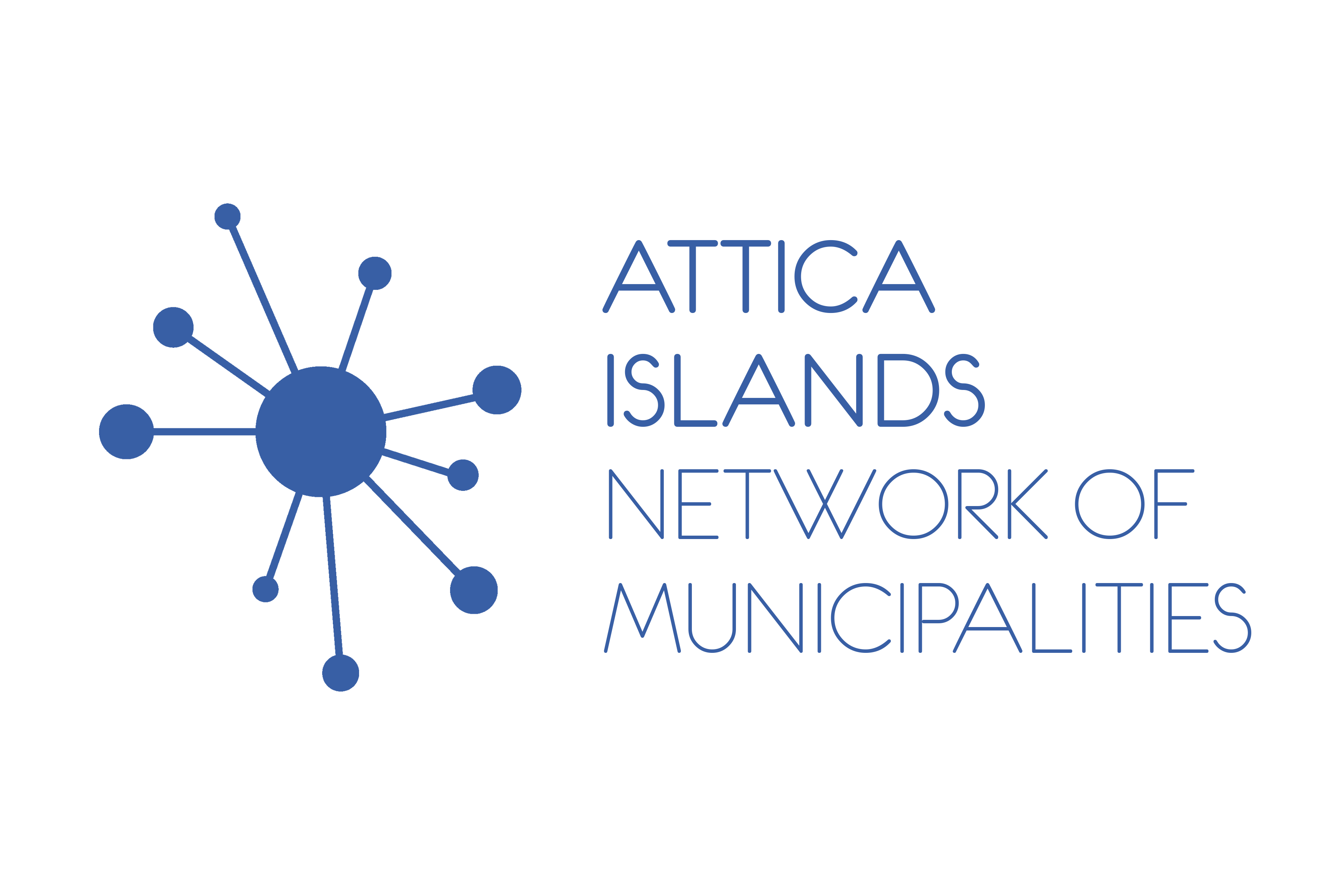 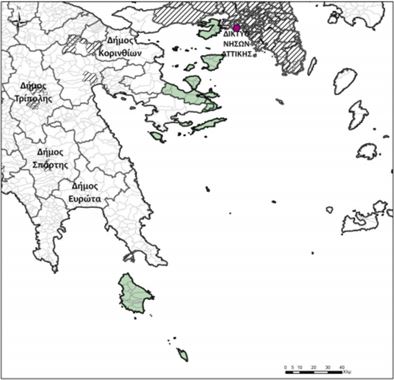 ATTICA ISLANDS NETWORK
Supporting local entrepreneurship and promoting local identity.
Promoting participation, cooperation, networking and exchange of know-how between different regions and partners. 
Improving the living conditions and quality of life of the local population. 
Enhancing actions and interventions for the environment and climate change.
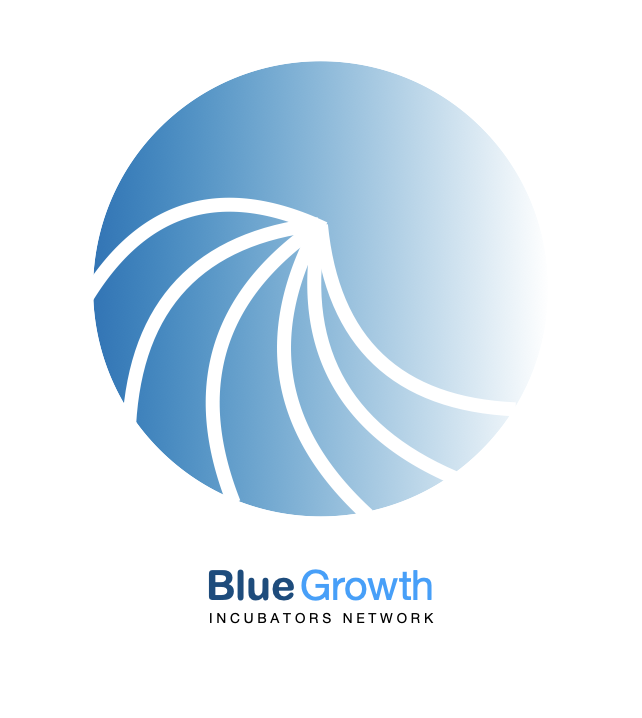 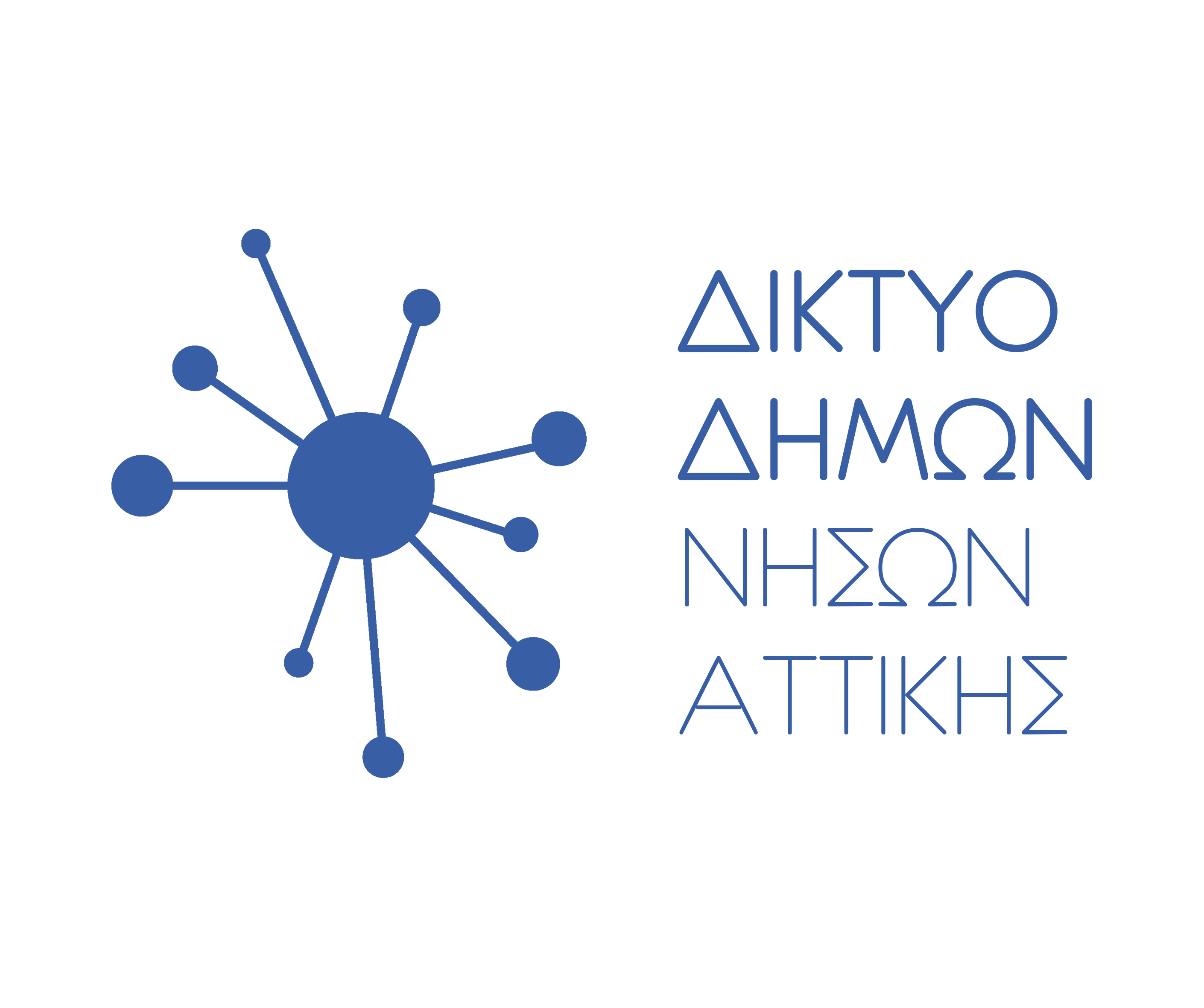 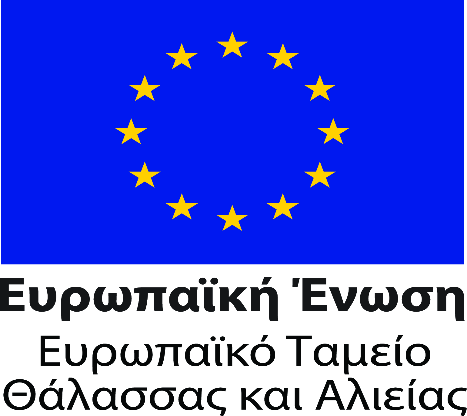 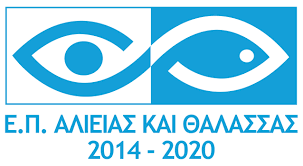 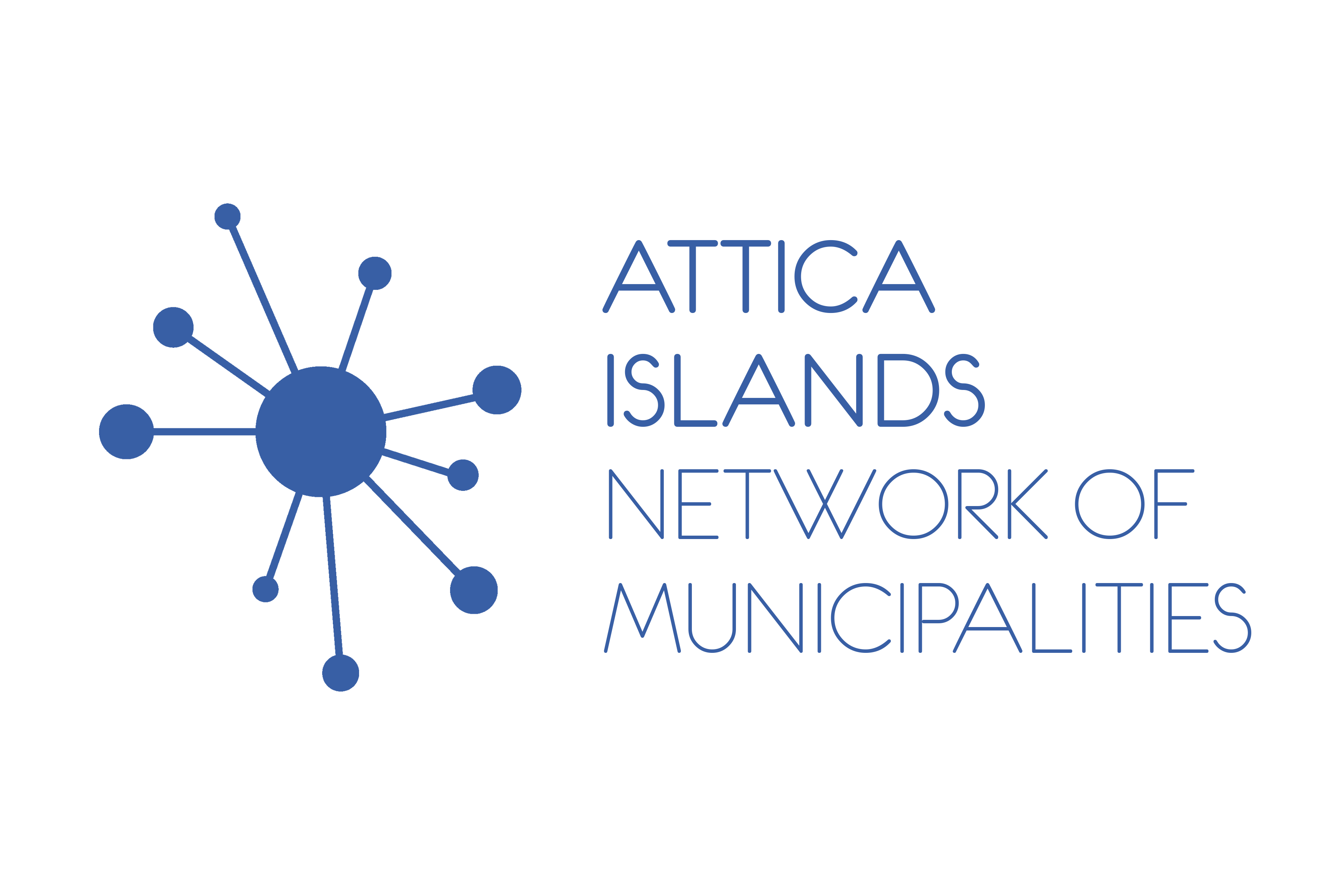 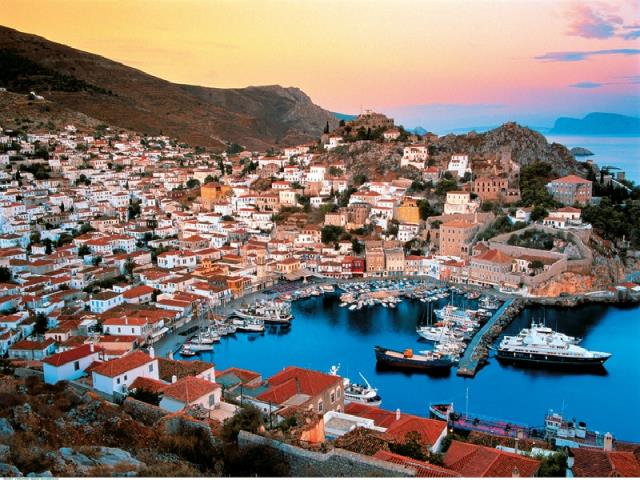 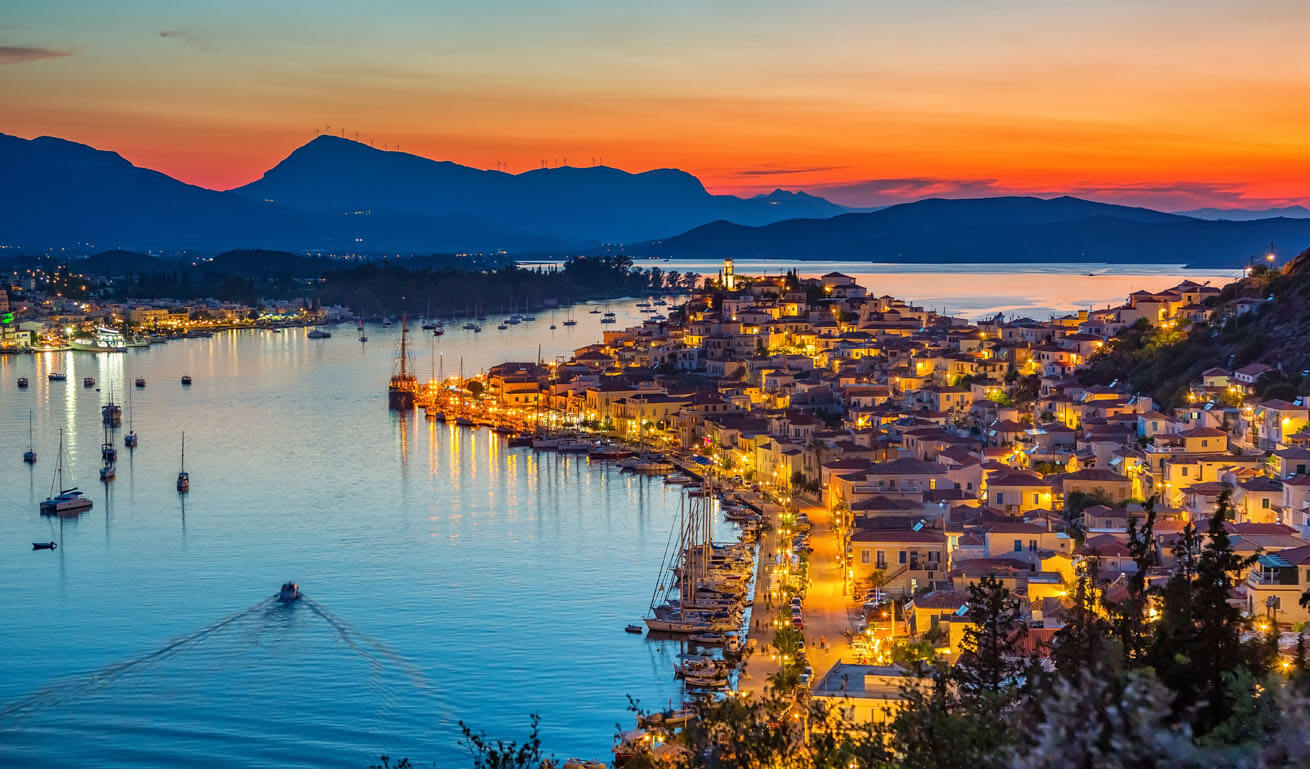 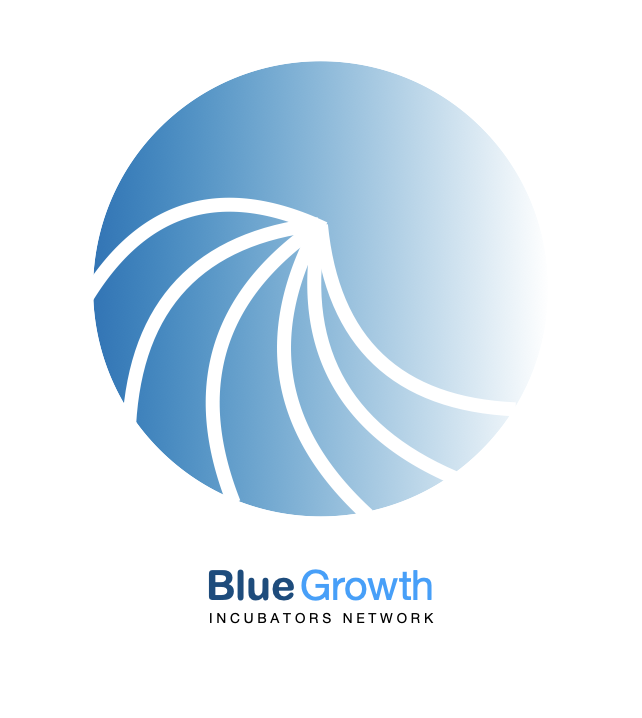 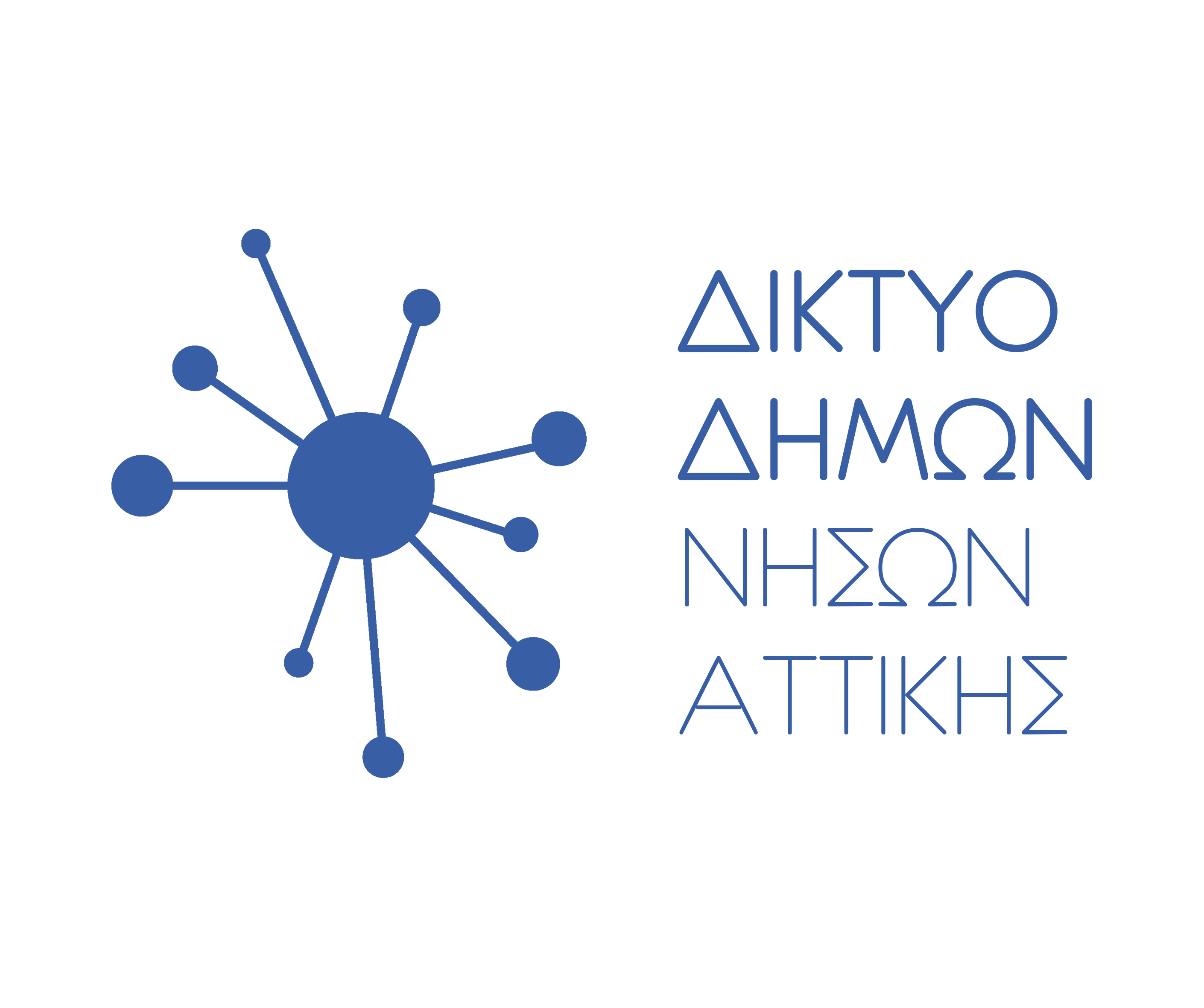 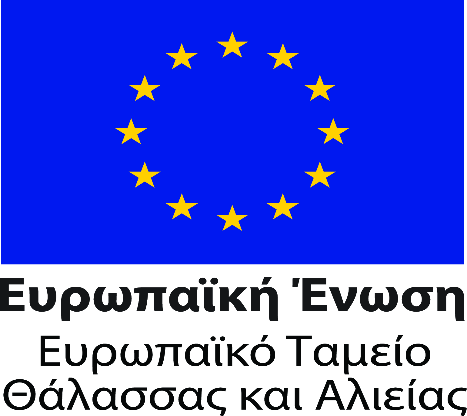 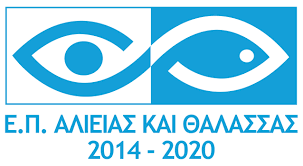 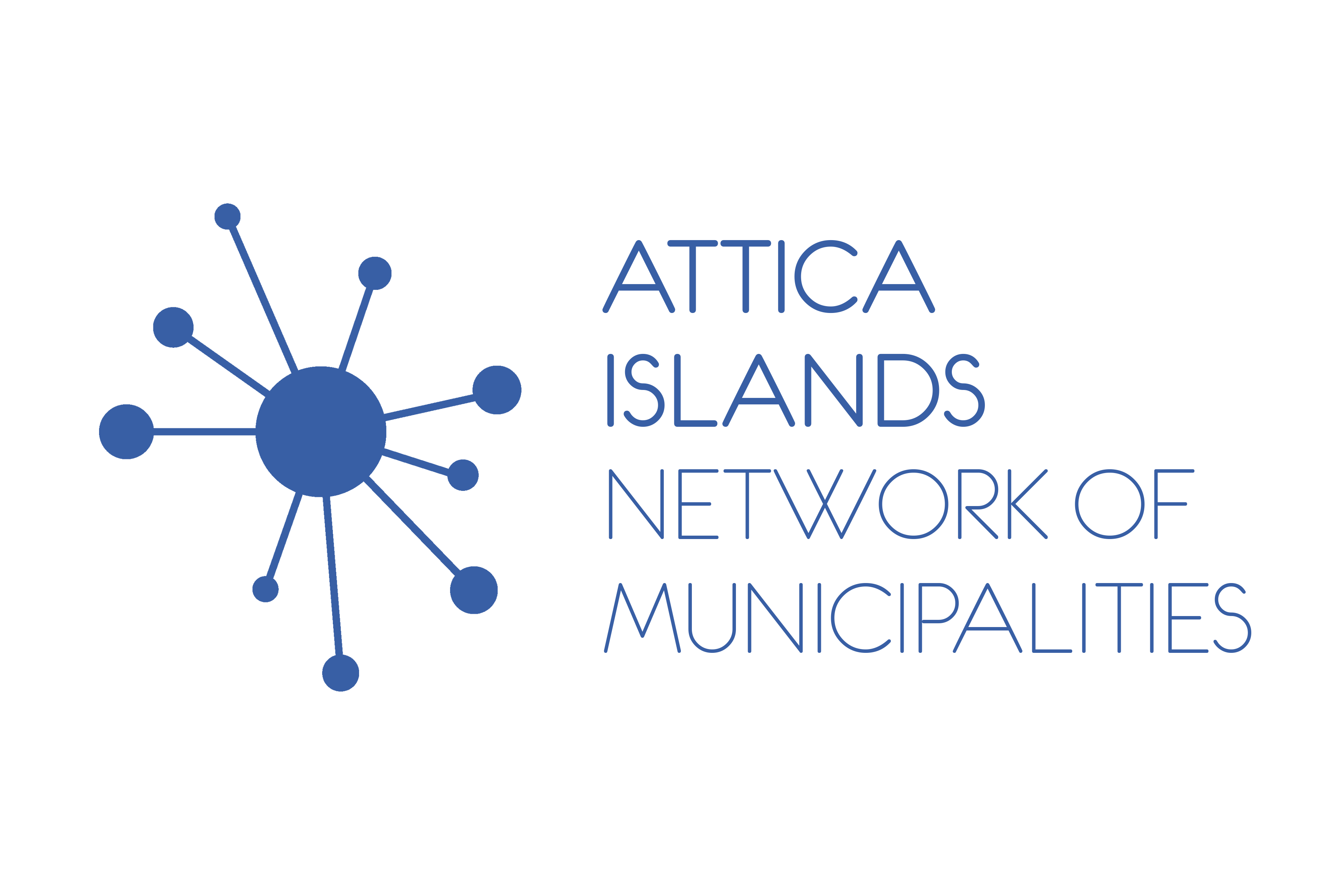 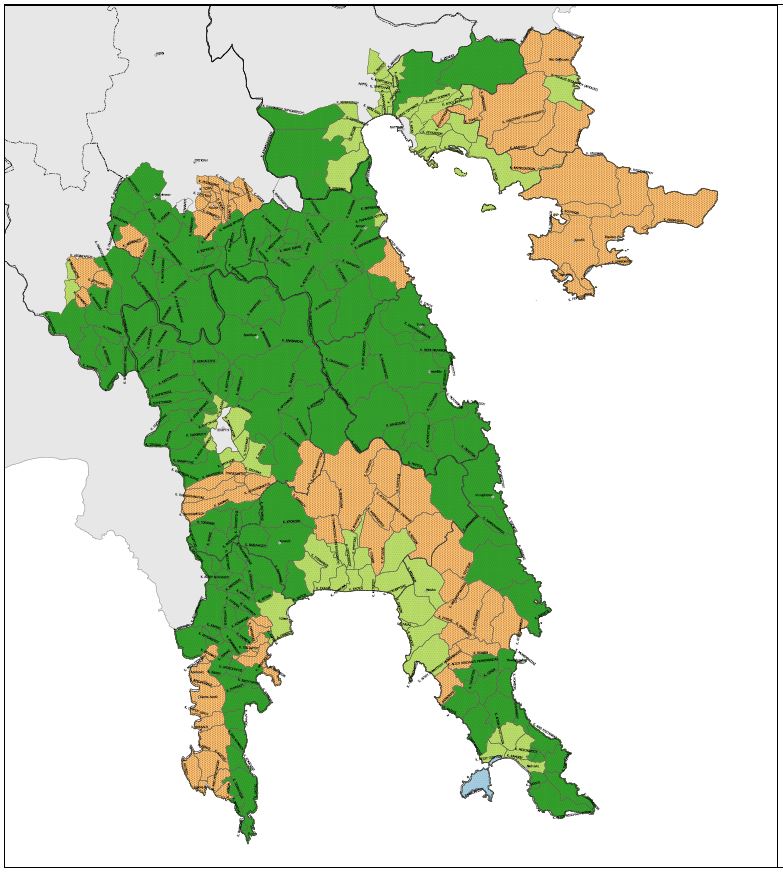 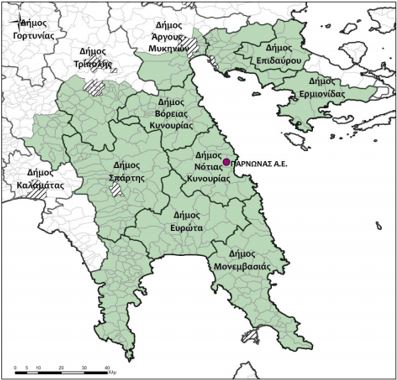 PARNONAS
The scientific and technical support of the Local Authorities. and their associations (eg KEDKE, HSY, TEDK, etc.) and the decentralized state administration.
The promotion of the business, economic and generally sustainable development of the Local Authorities of the Peloponnese Region, ie the Prefectures of Arcadia, Argolis, Laconia, Messinia and Corinth.
The development of environmental protection activities.
Its participation in programs and the implementation of relevant policies at the inter-municipal level or in a wider geographical area.
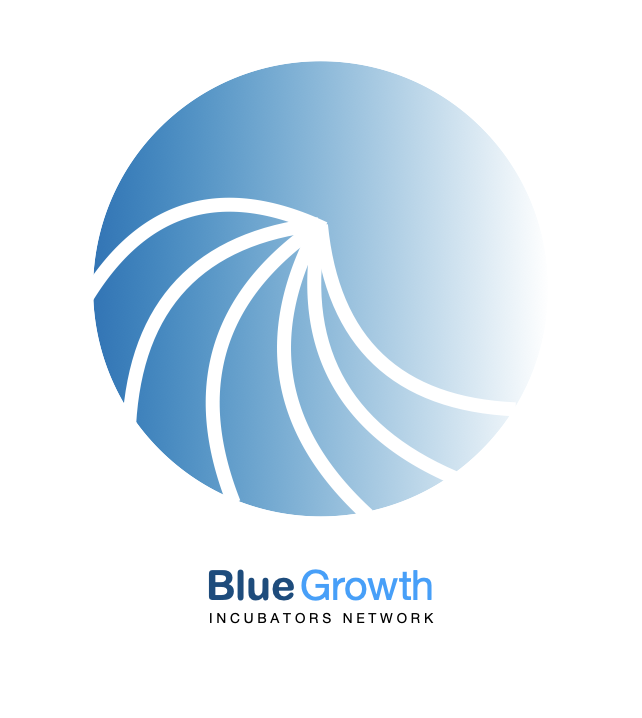 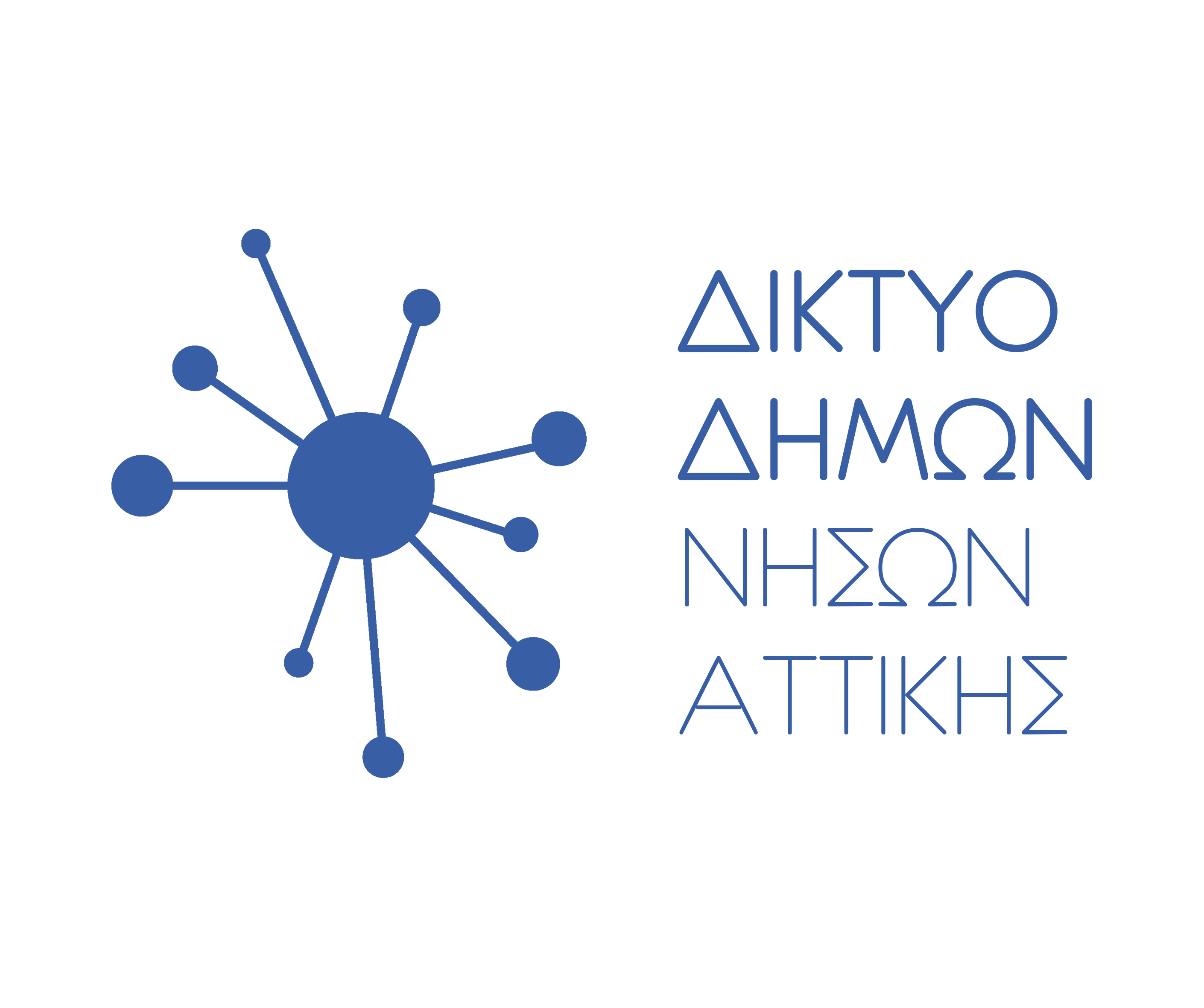 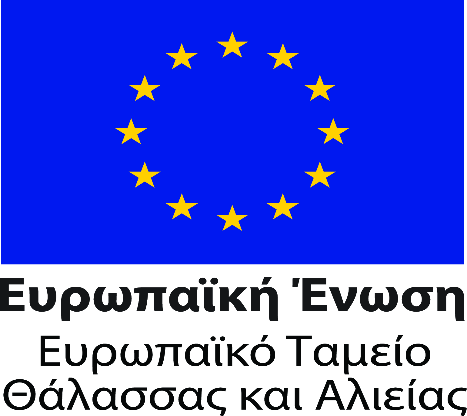 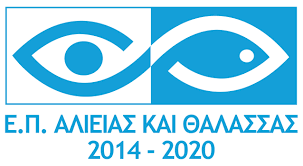 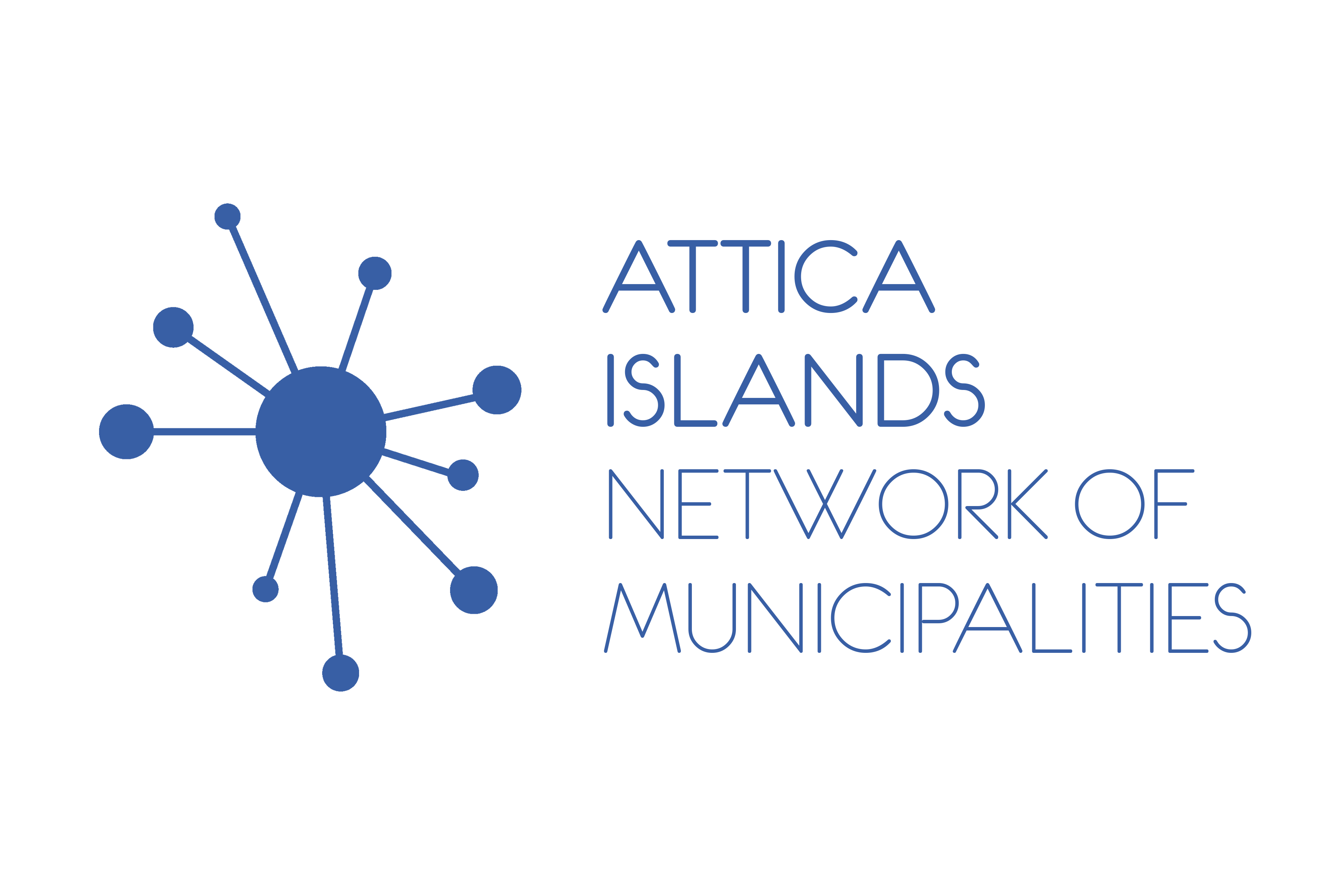 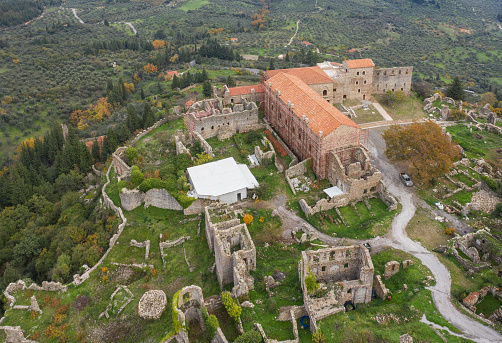 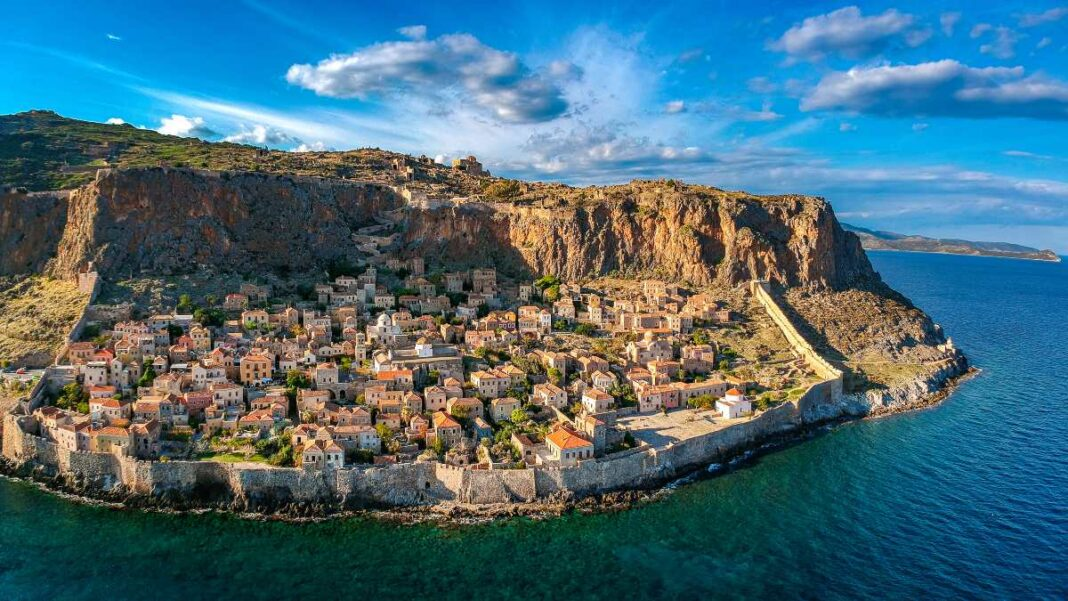 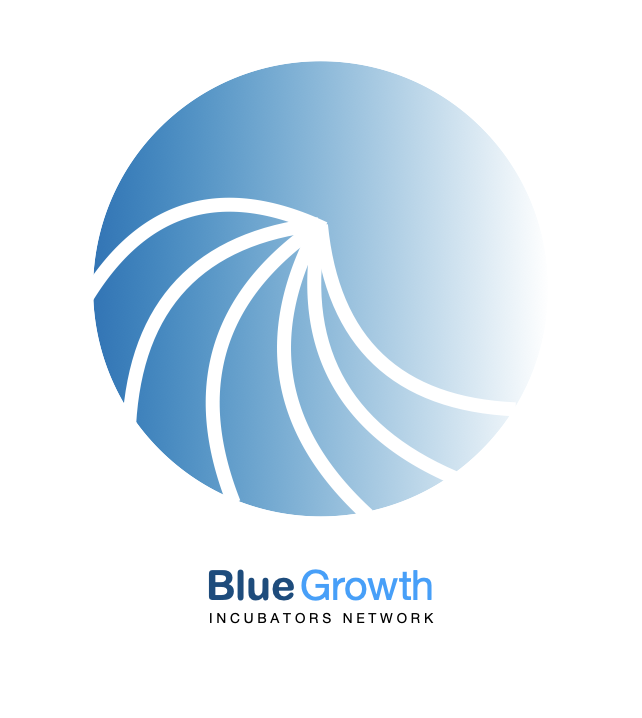 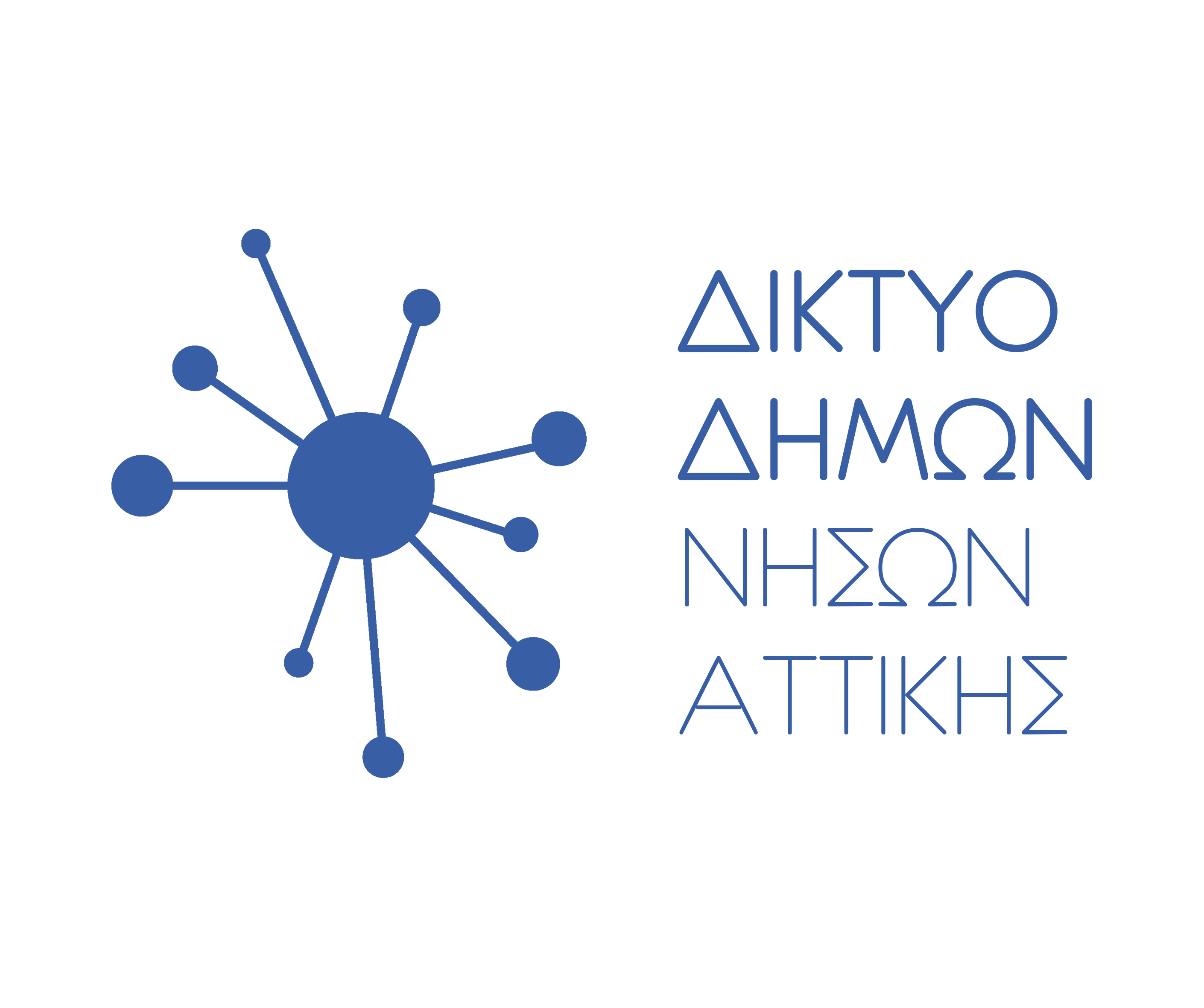 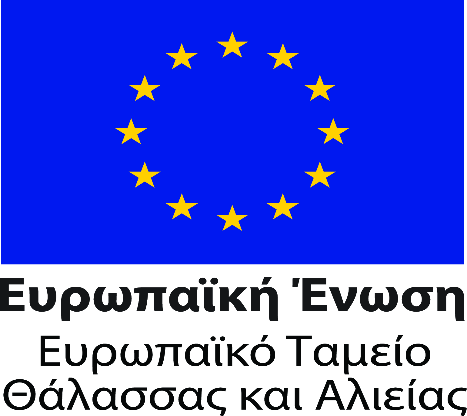 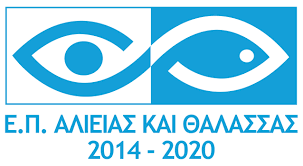 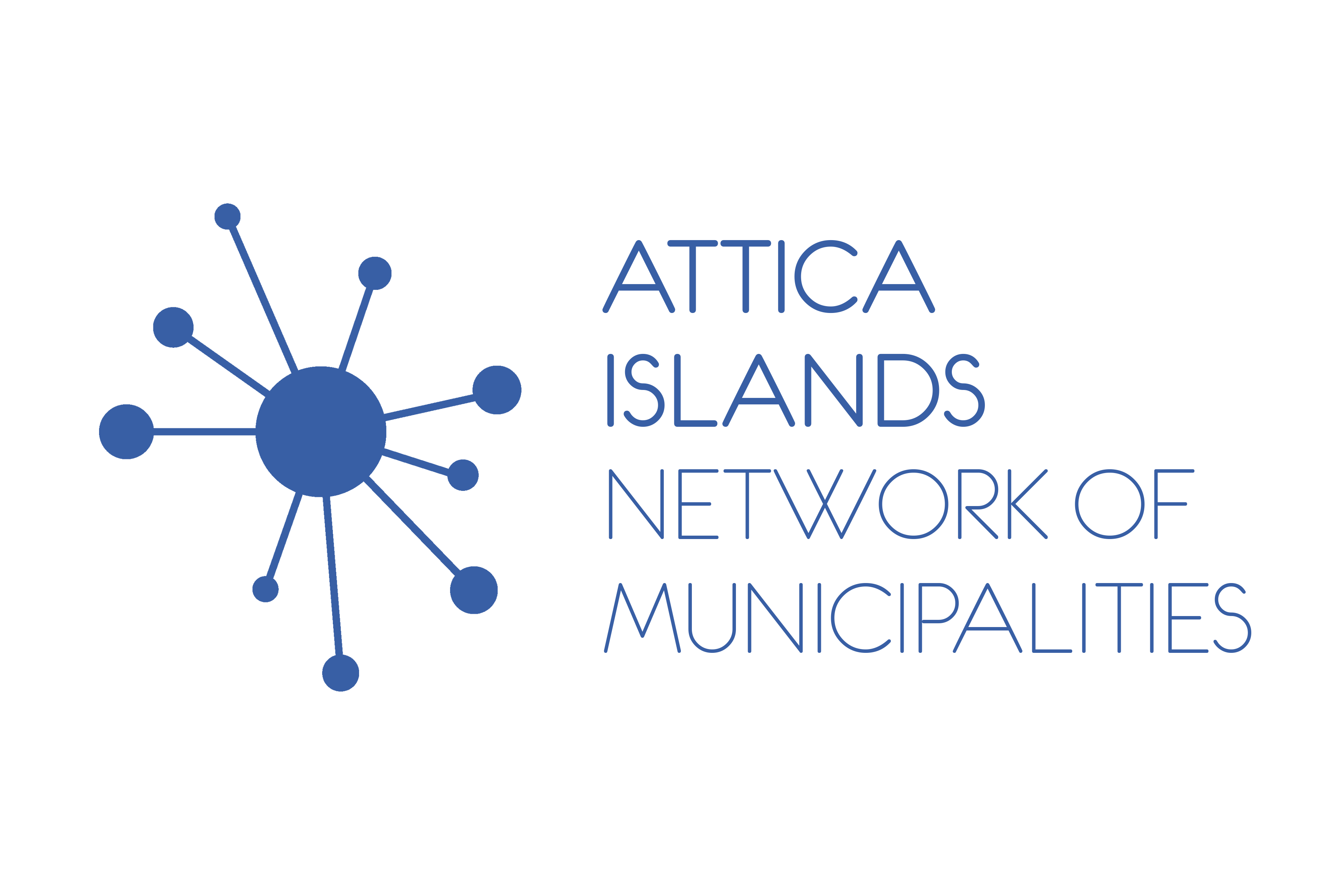 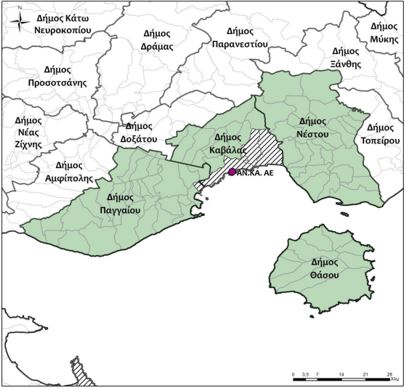 KAVALA
Enhancing entrepreneurship in all sectors of the local economy with emphasis on creating added value in the agri-food sector. 
Strengthening the "blue economy".
Upgrading the quality of life and improving the attractiveness of the area.
Innovative design through collaboration and networking.
Development of a distinct and competitive tourism product.
Protection and promotion of the natural and man-made environment.
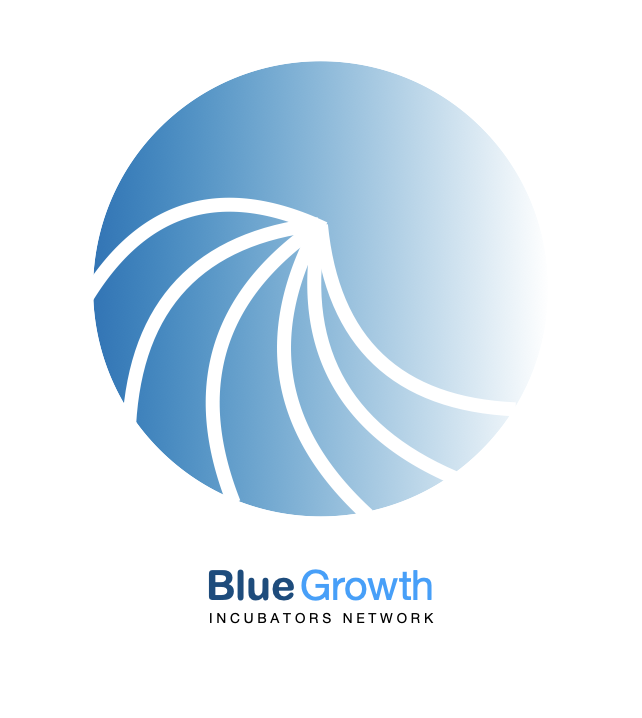 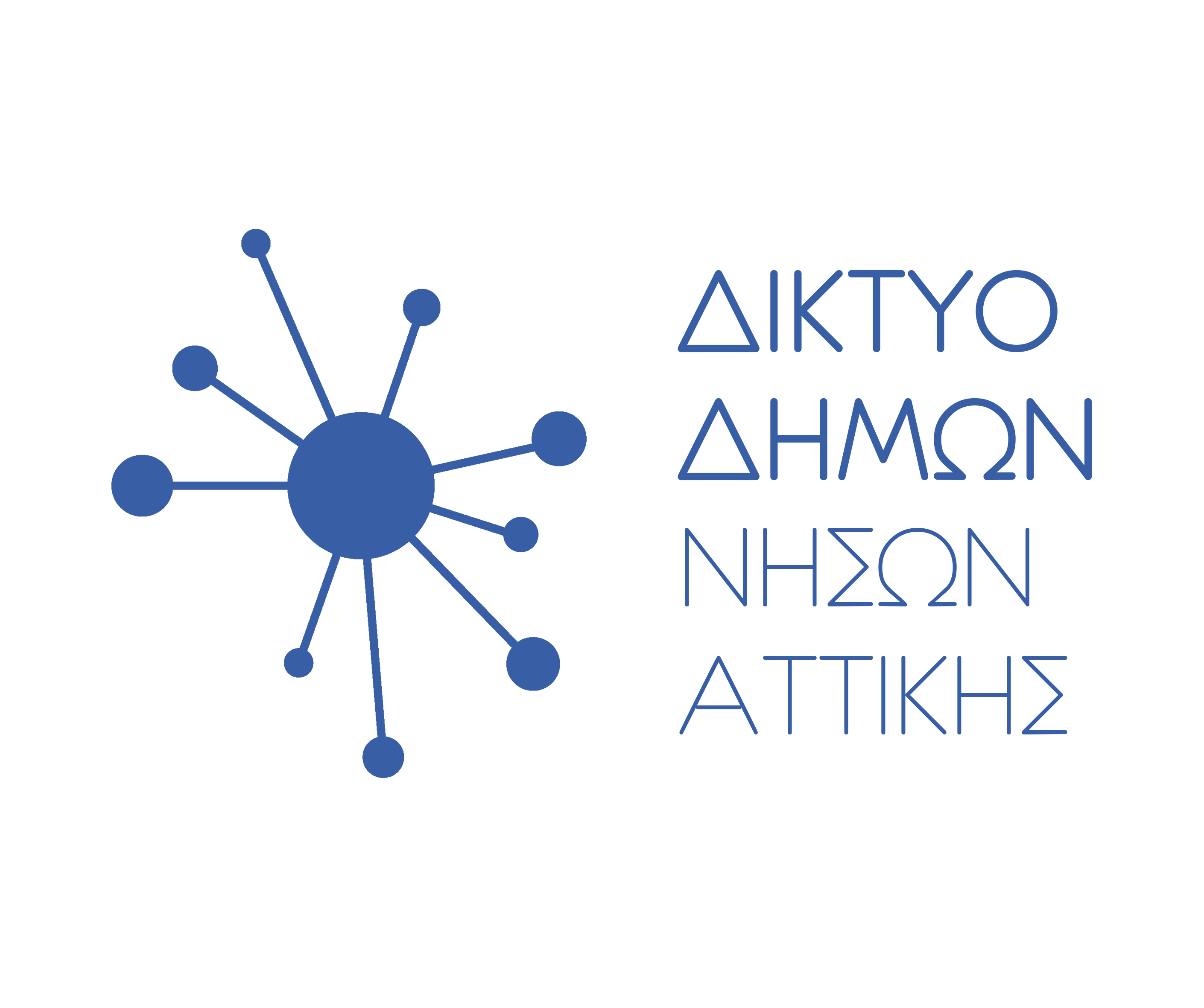 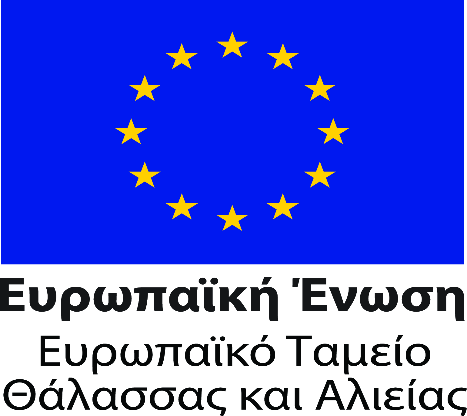 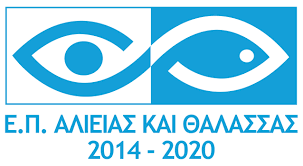 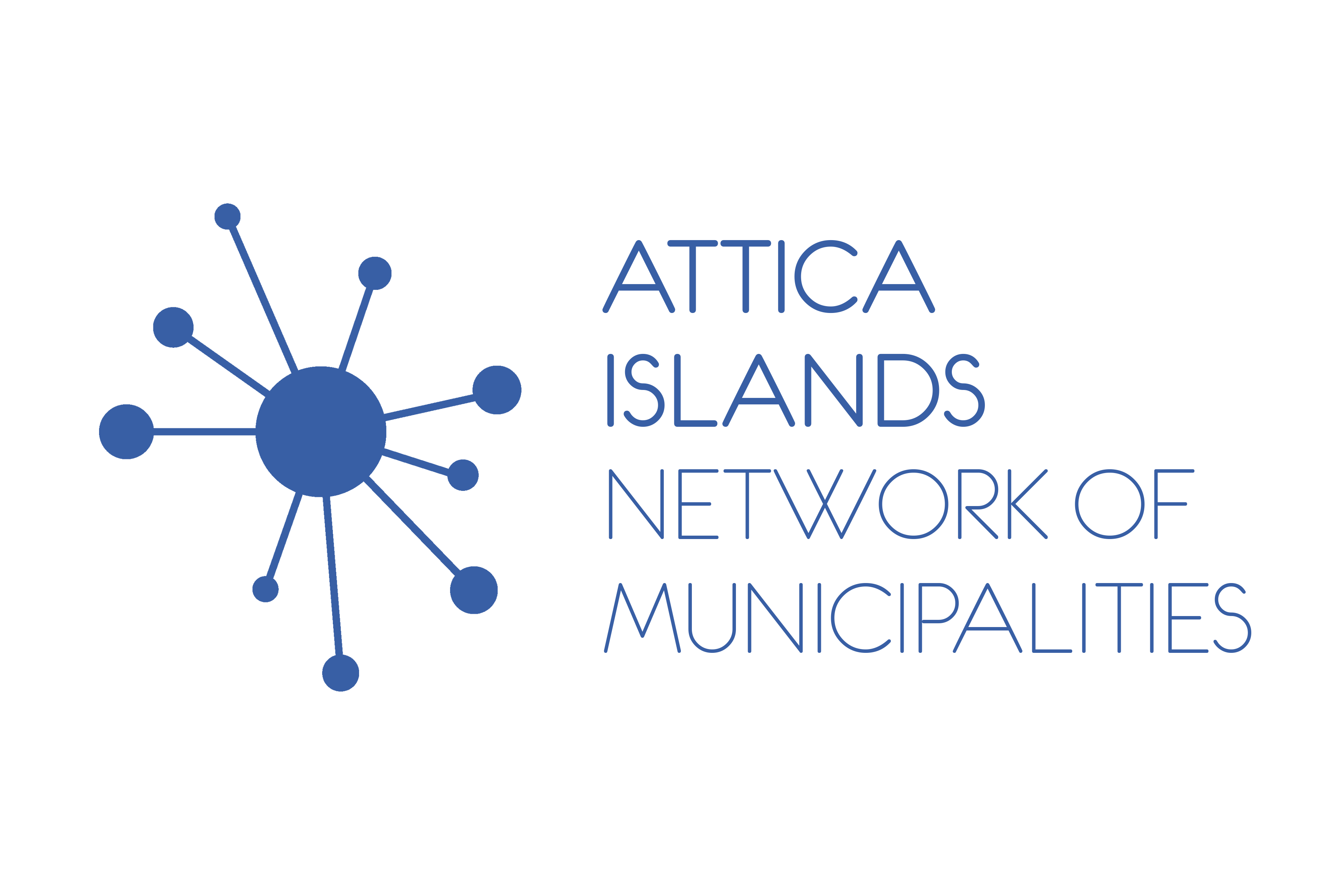 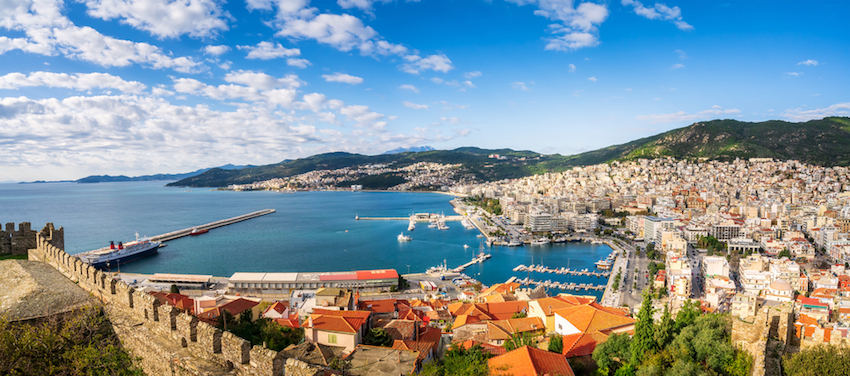 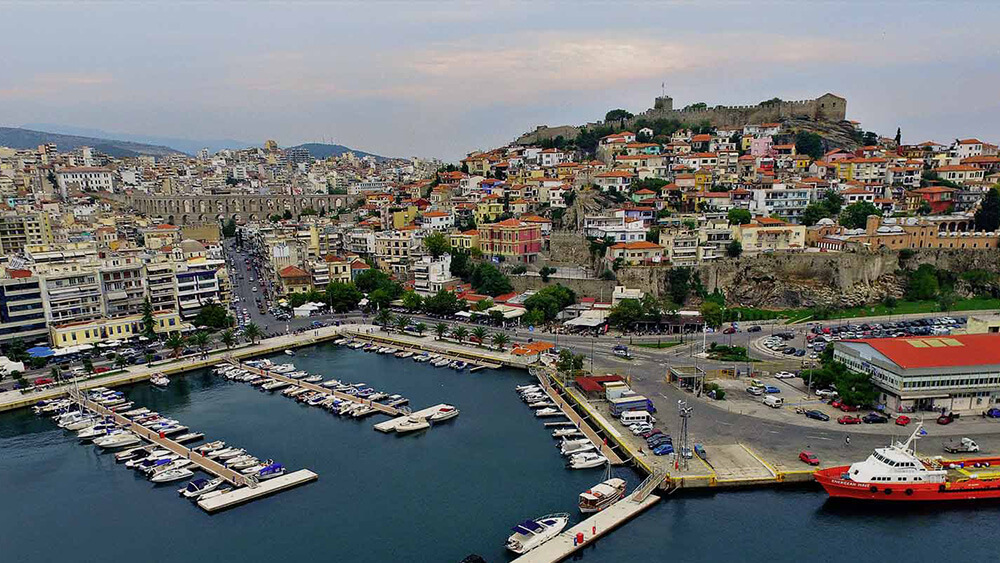 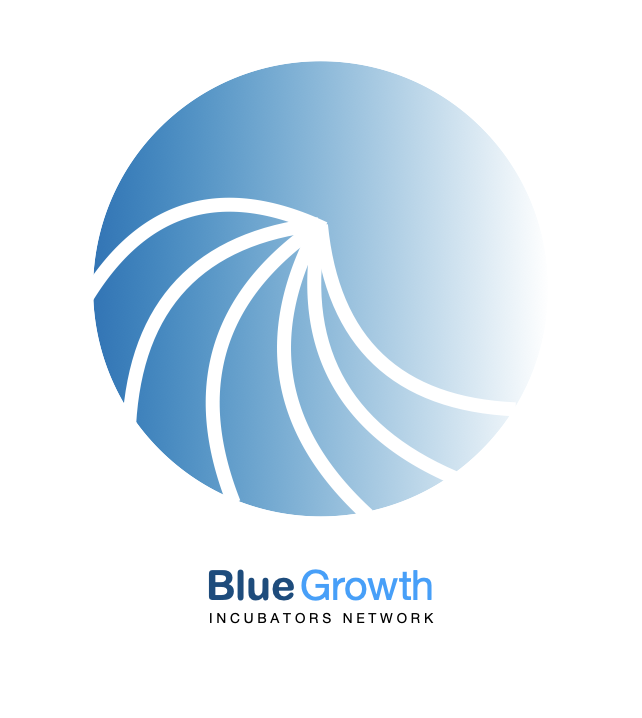 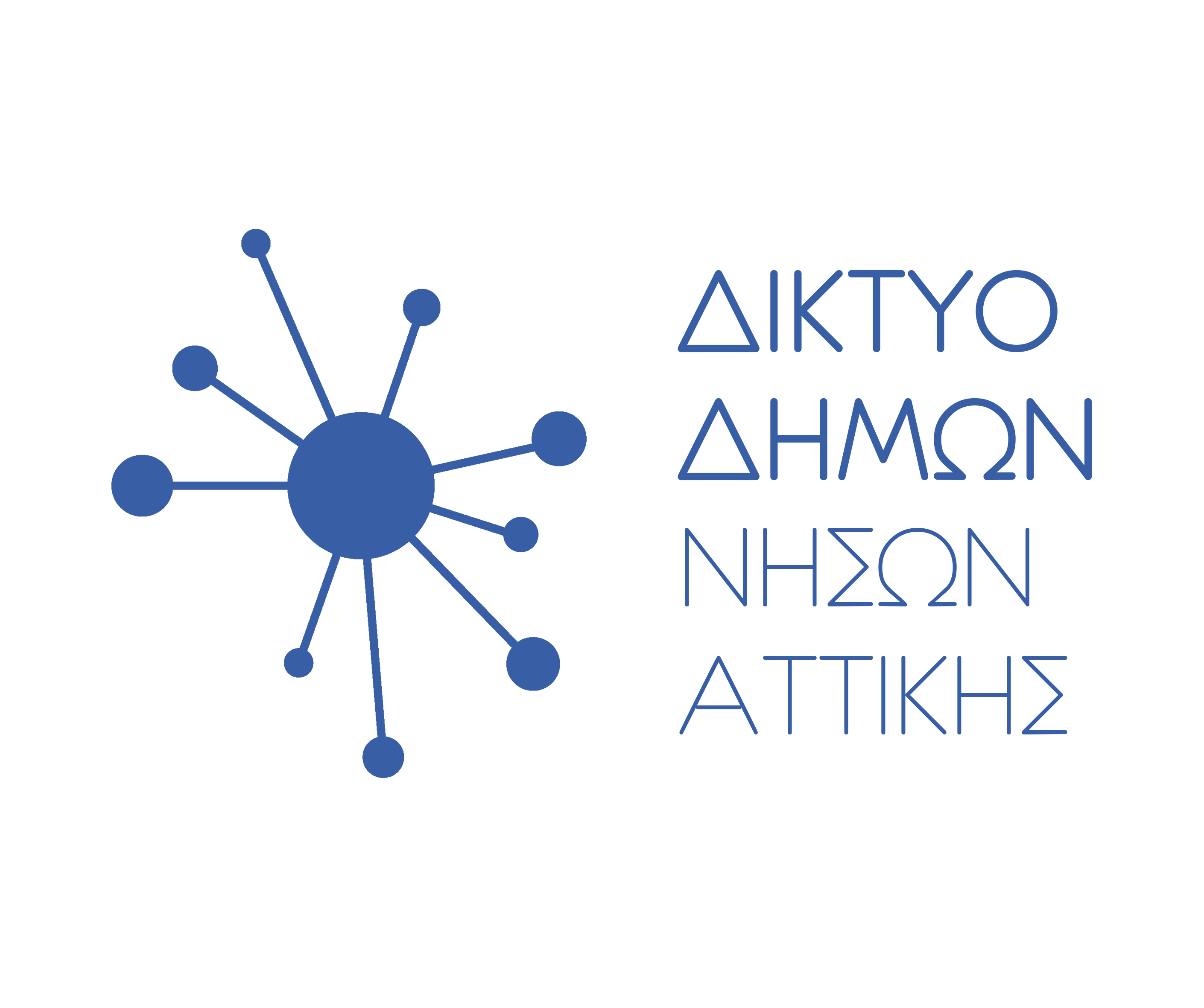 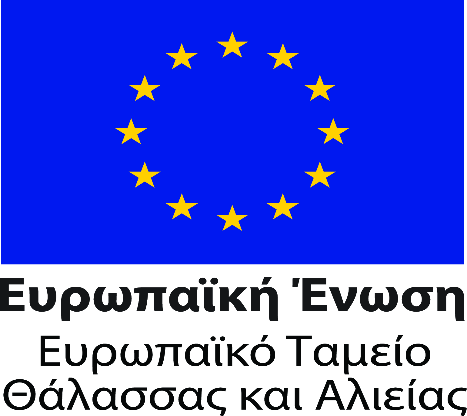 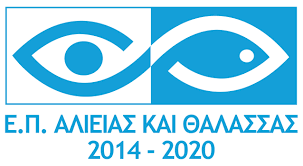 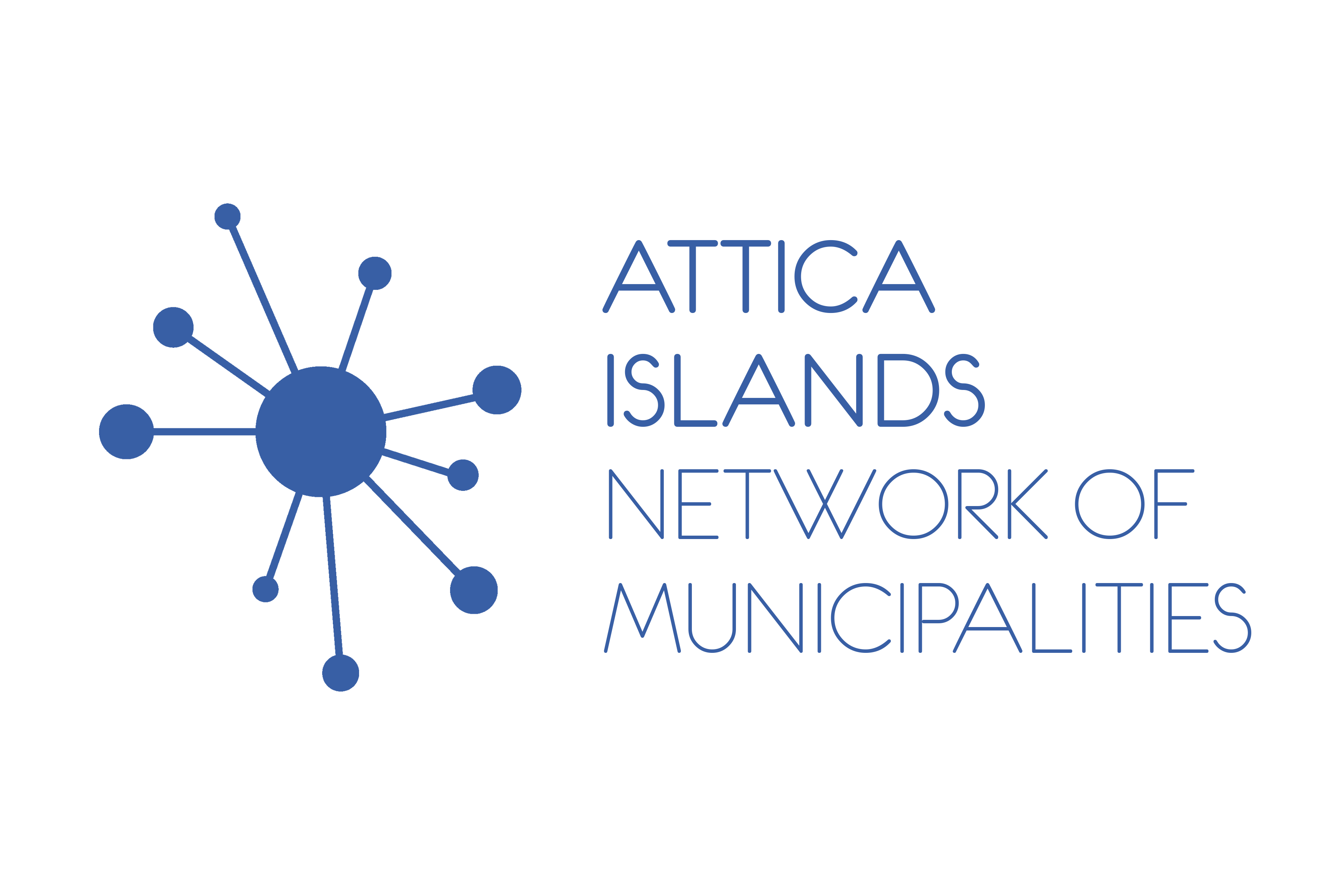 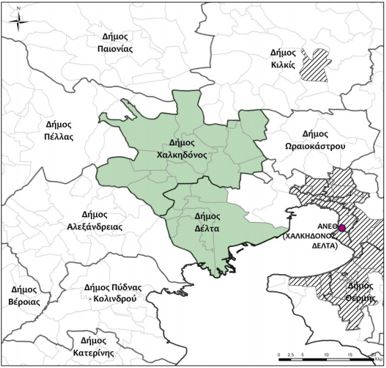 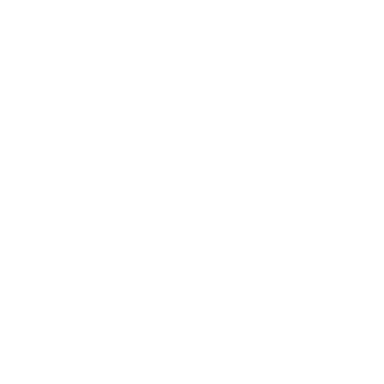 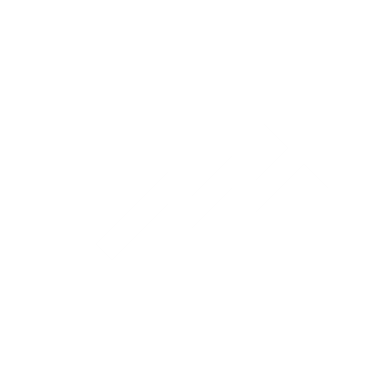 THESSALONIKI (HALKIDONOS, DELTA)
Enhancing competitive entrepreneurship with emphasis on the food sector of the region, utilizing the dynamic local production - agricultural and fisheries - of national importance
Aesthetic upgrade of the built environment, protection and promotion of the international importance of the natural environment, and promotion of the cultural stock, associated with the local production
Encouragement, animation, training and technical support of the local population in general, but especially of entrepreneurs and employees in local businesses, for the development of entrepreneurship and collaborative culture and in general the adaptation to modern socio-economic conditions, with the ultimate goal of creating high and stable employment.
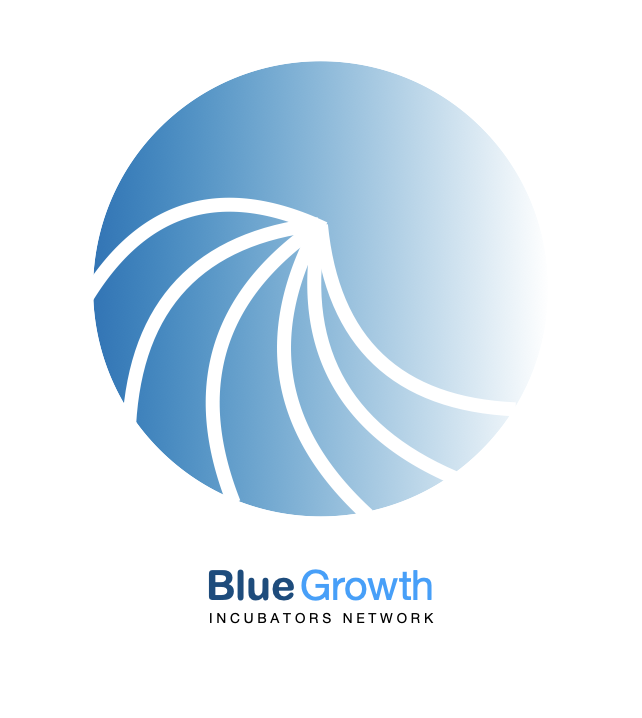 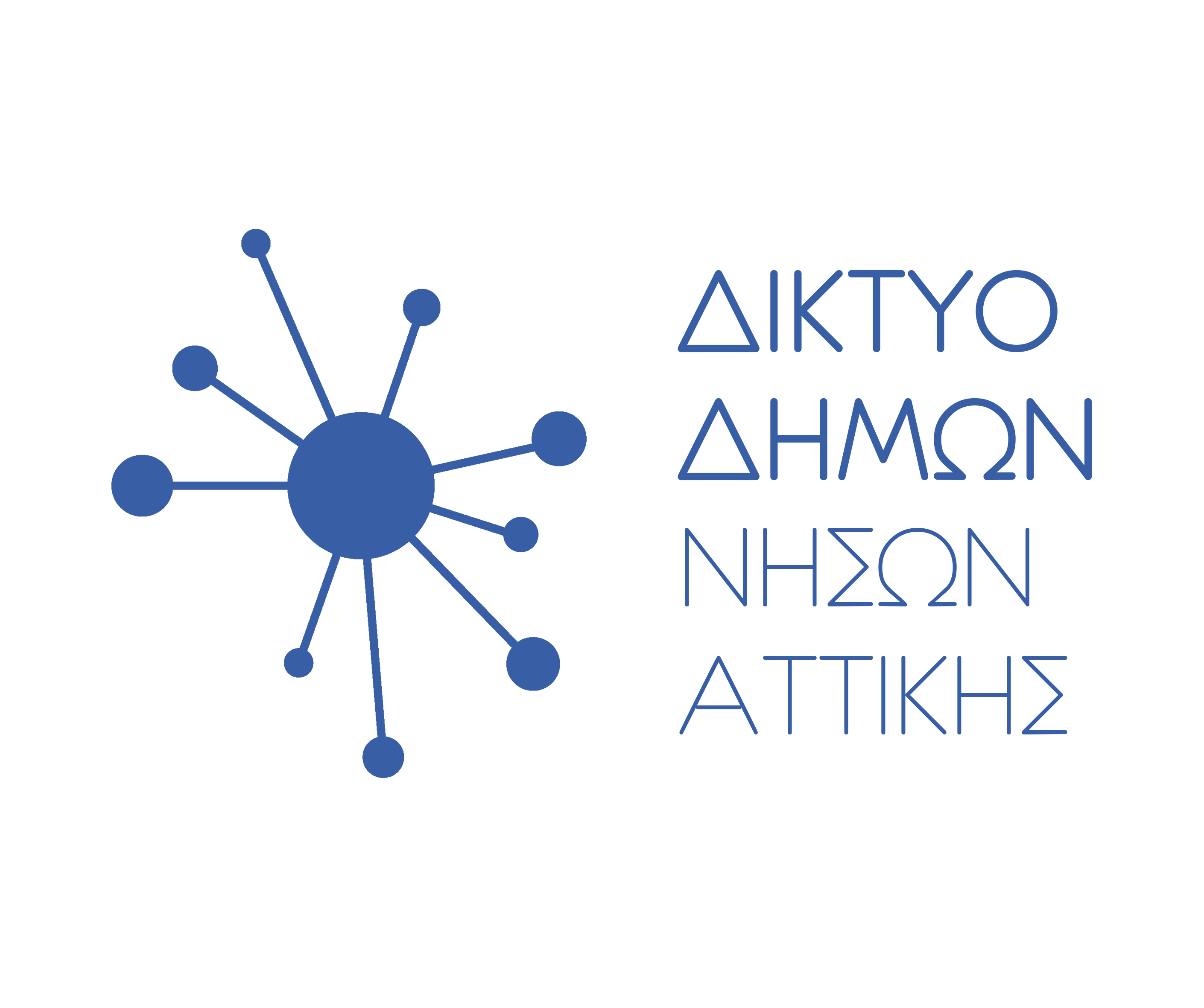 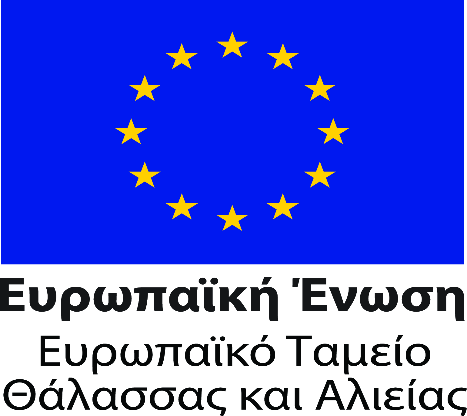 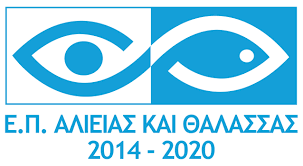 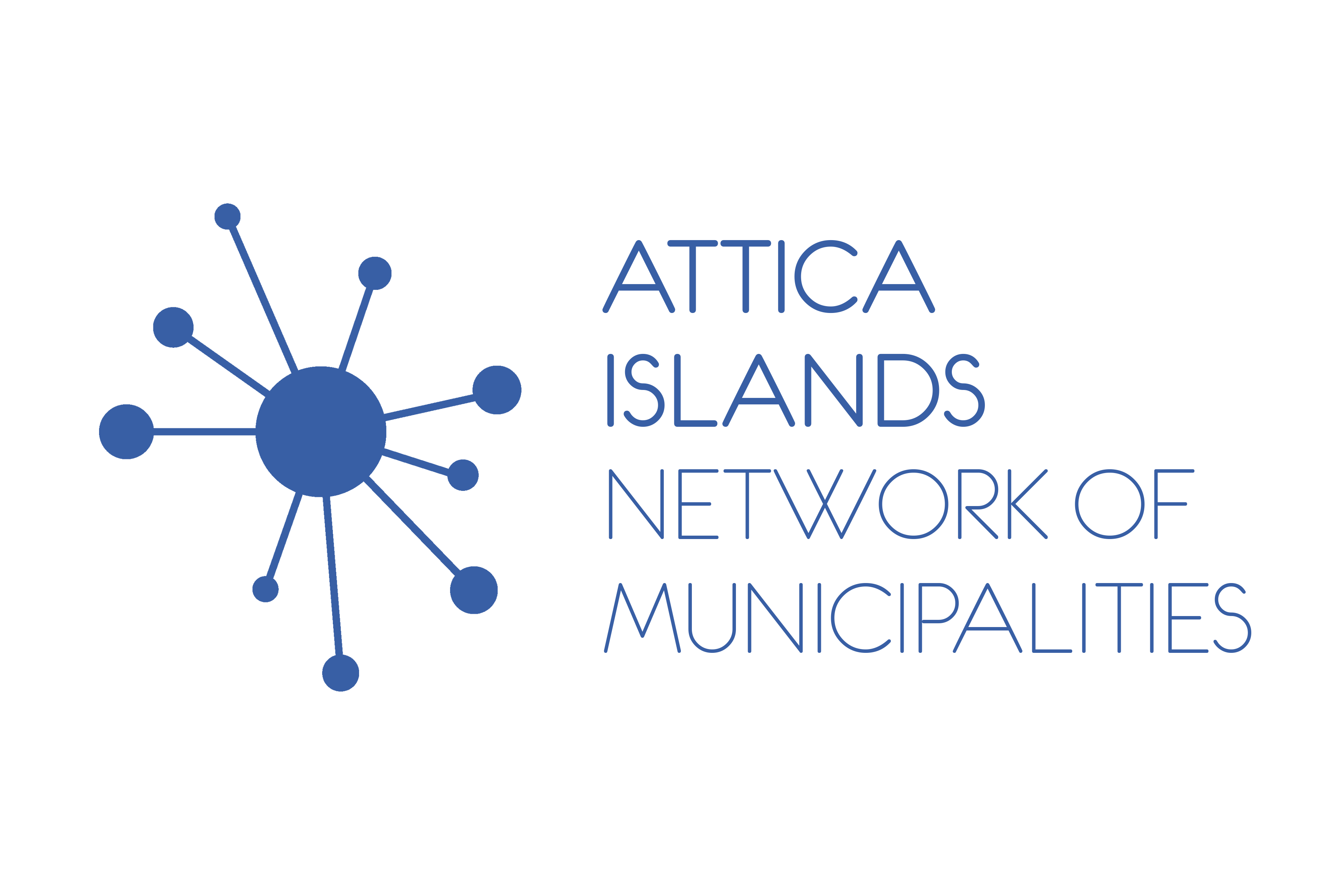 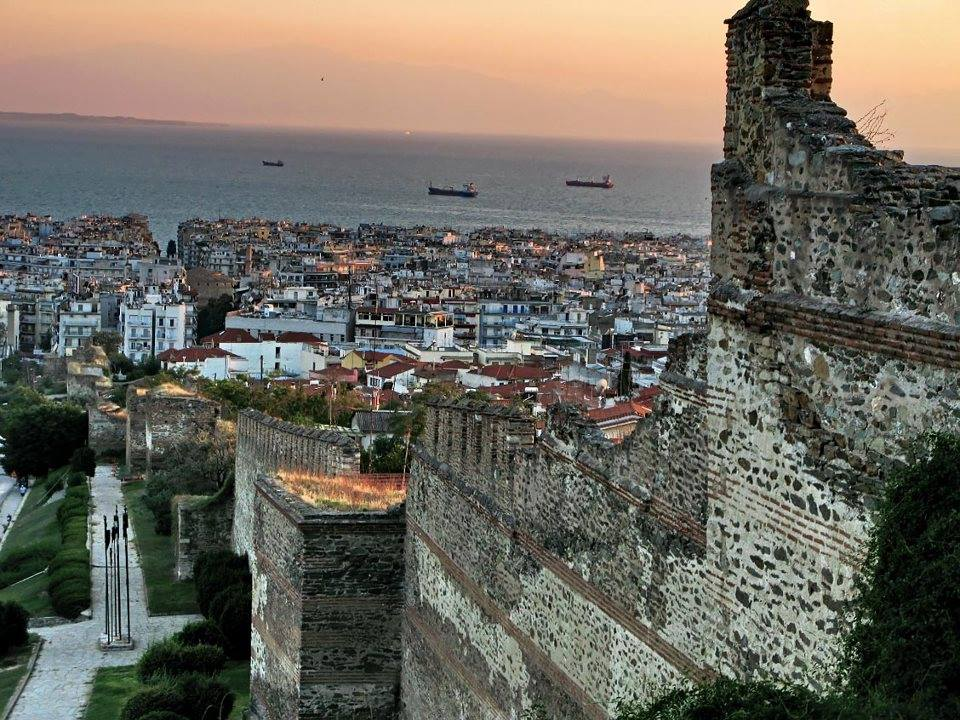 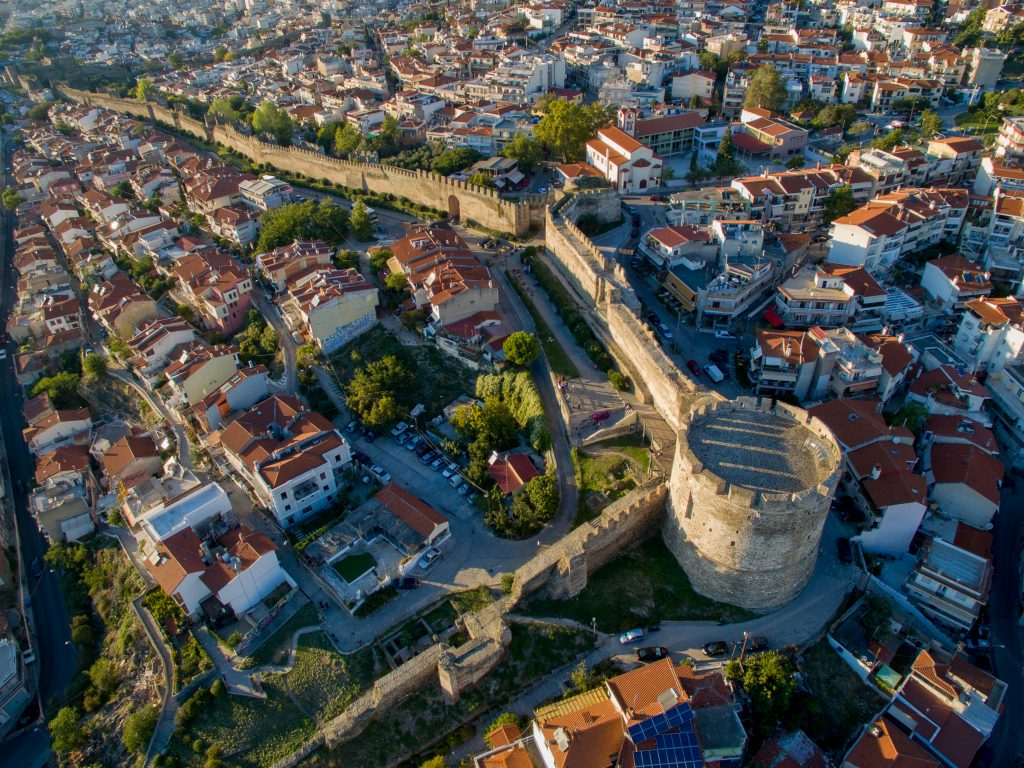 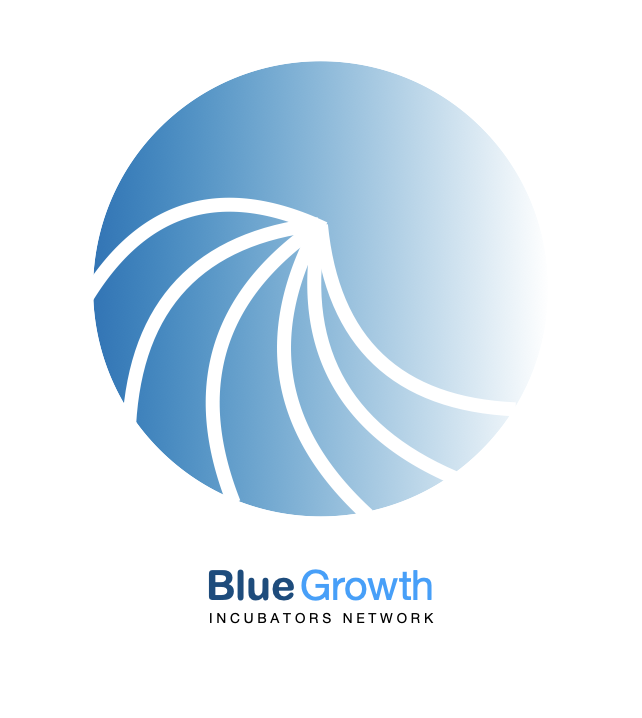 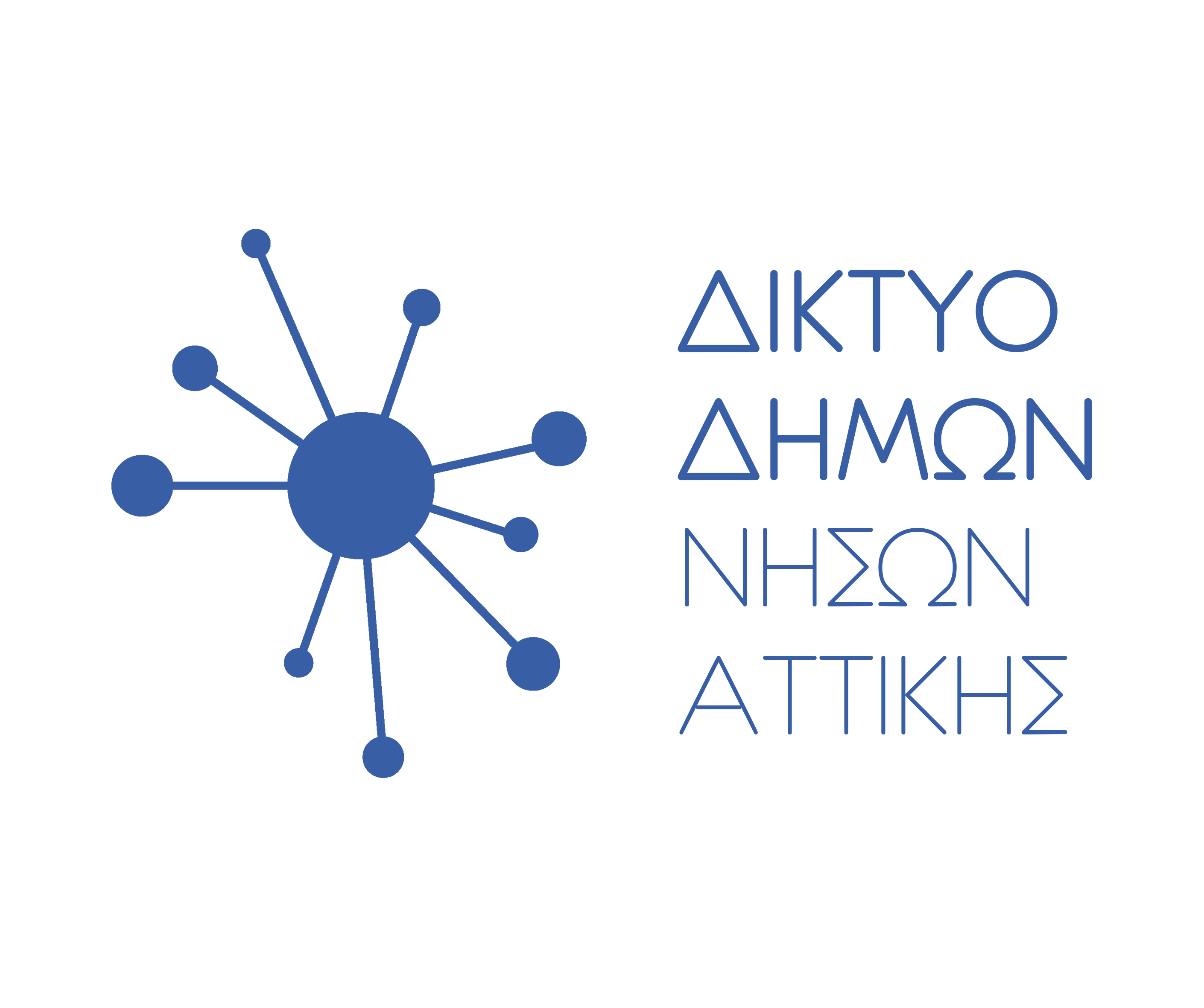 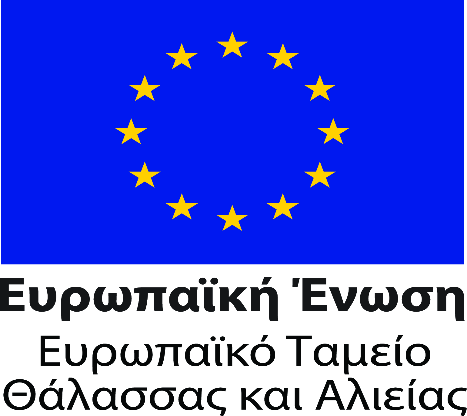 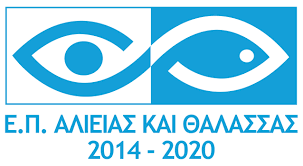 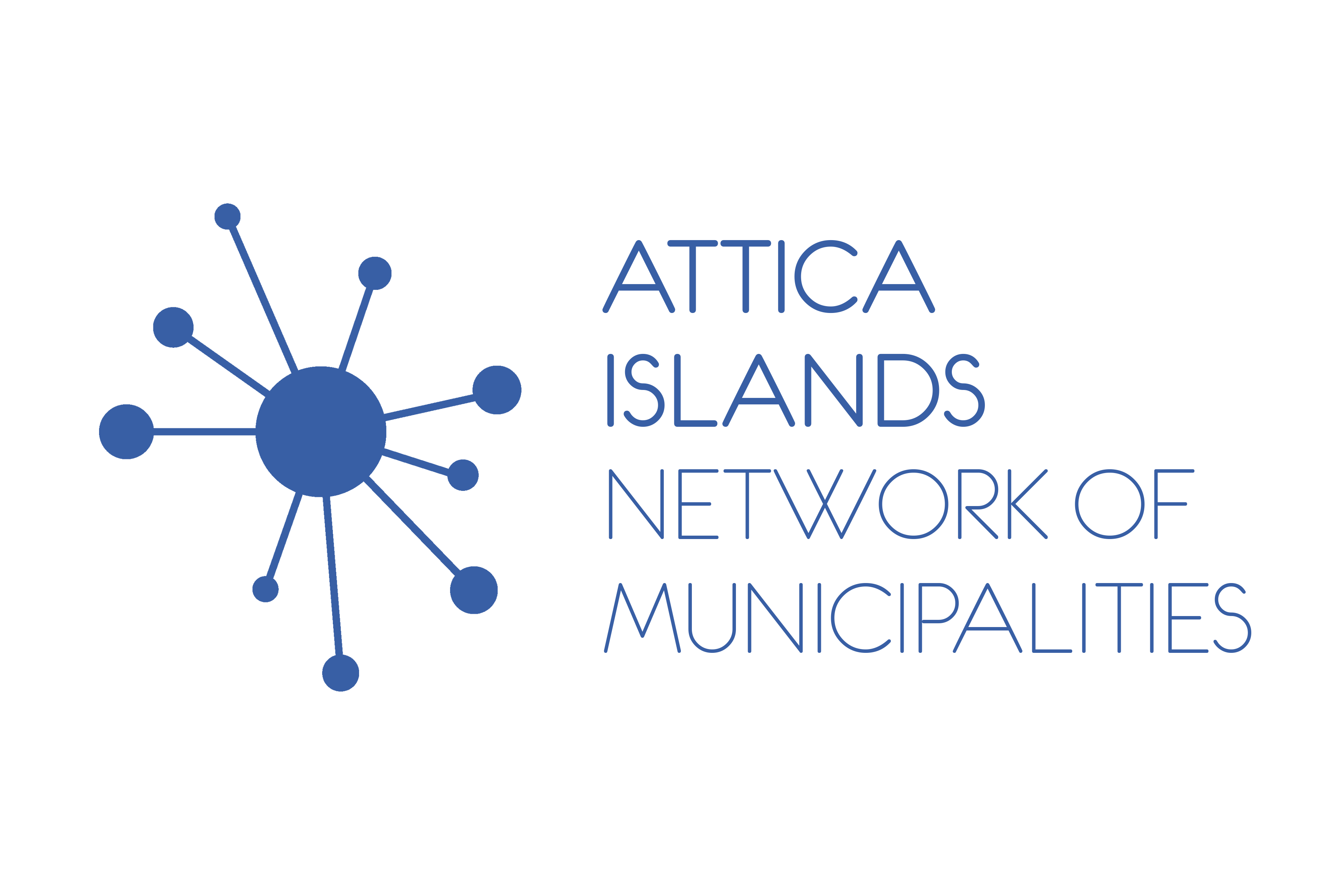 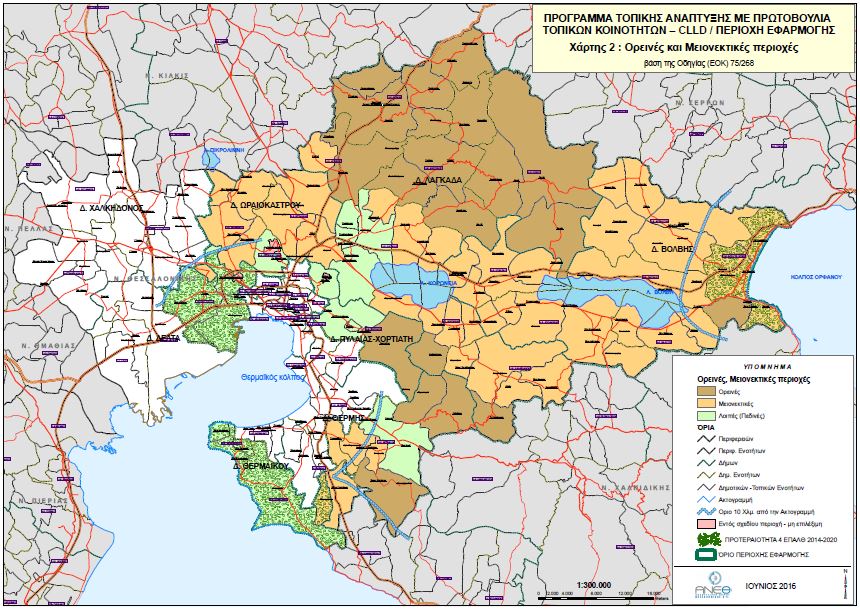 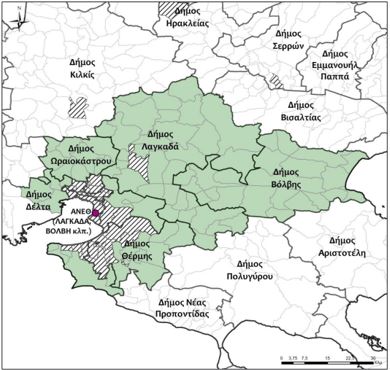 THESSALONIKI (VOLVI)
Enhancing the competitive entrepreneurship of the region with emphasis on strengthening and diversifying the manufacturing sector
Enhance the attractiveness of the area for housing and visit, focusing on the development / upgrade of the necessary technical infrastructure and basic services
Creating conditions for an inclusive development process, supporting local employment and ensuring social cohesion
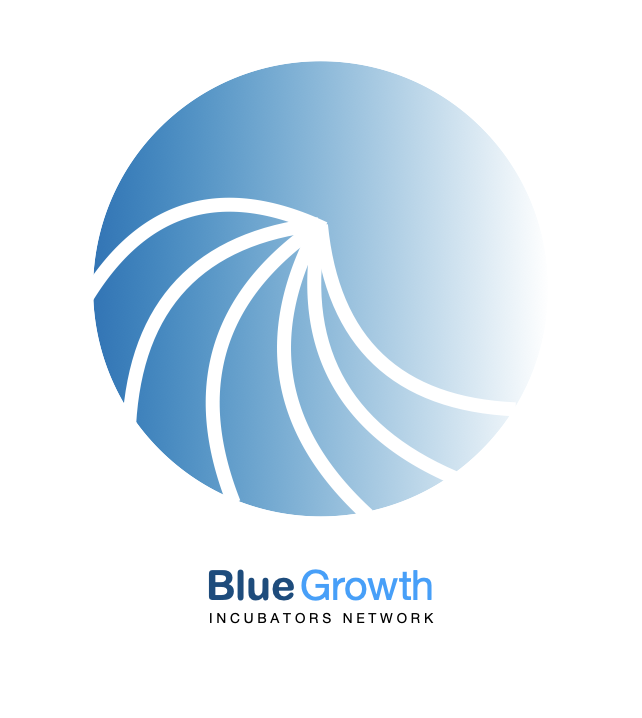 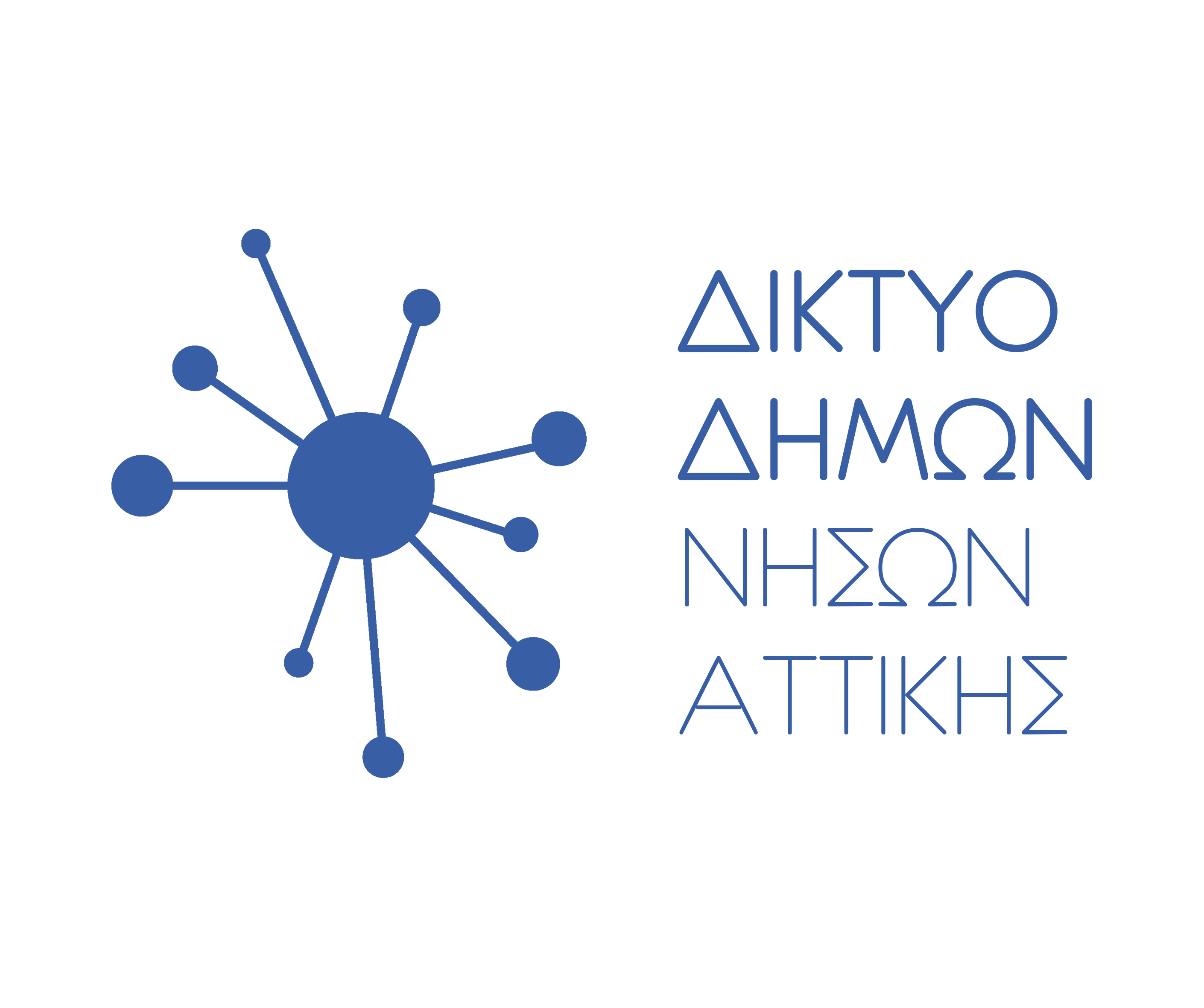 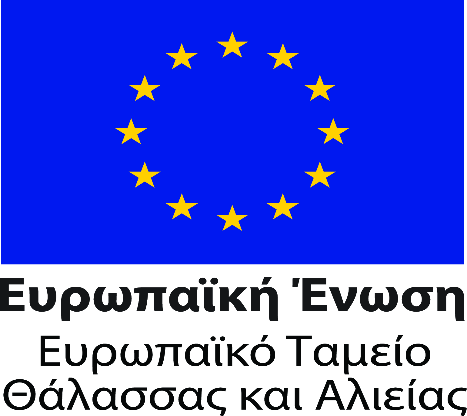 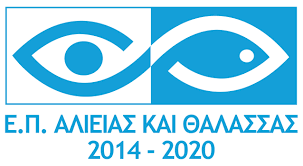 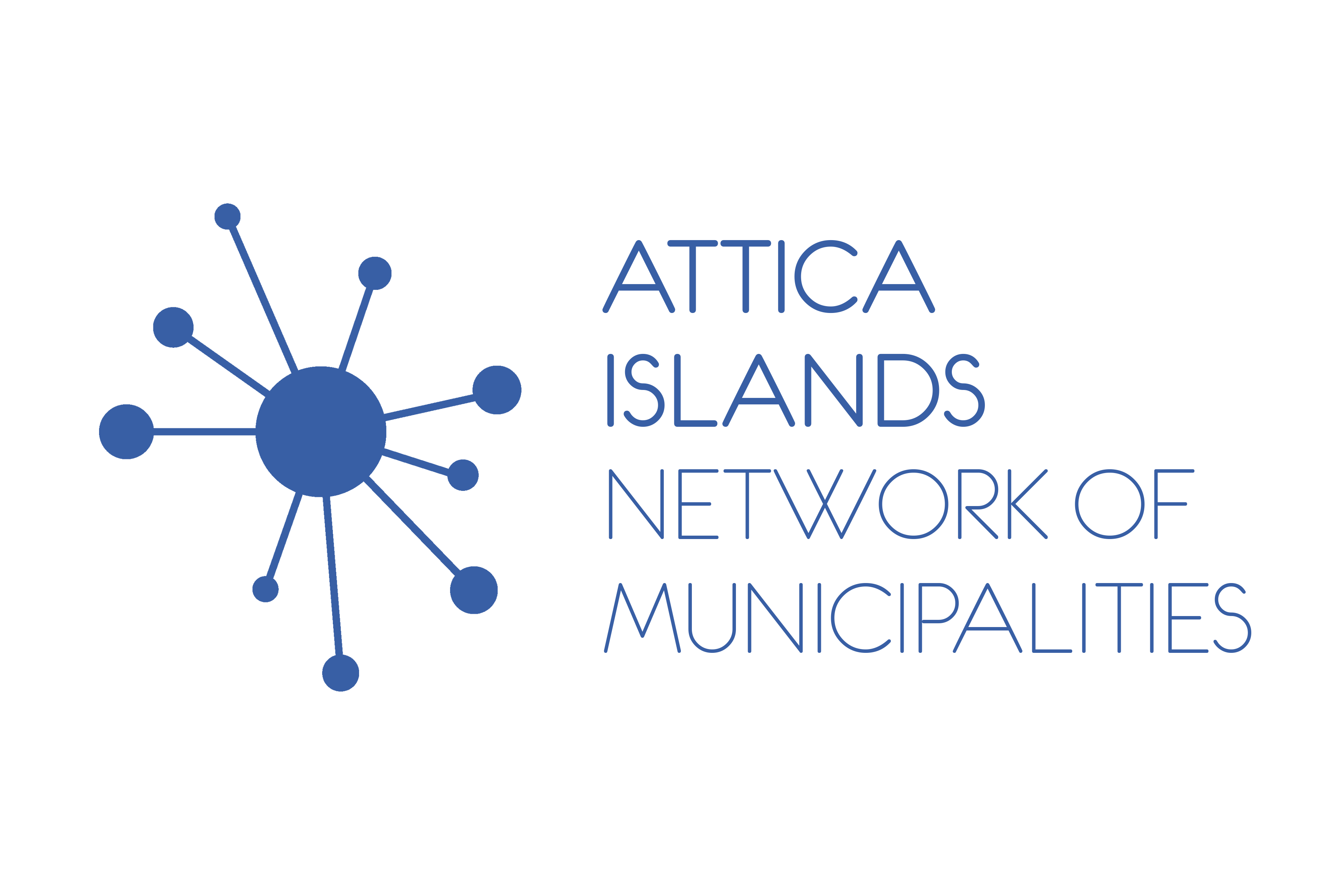 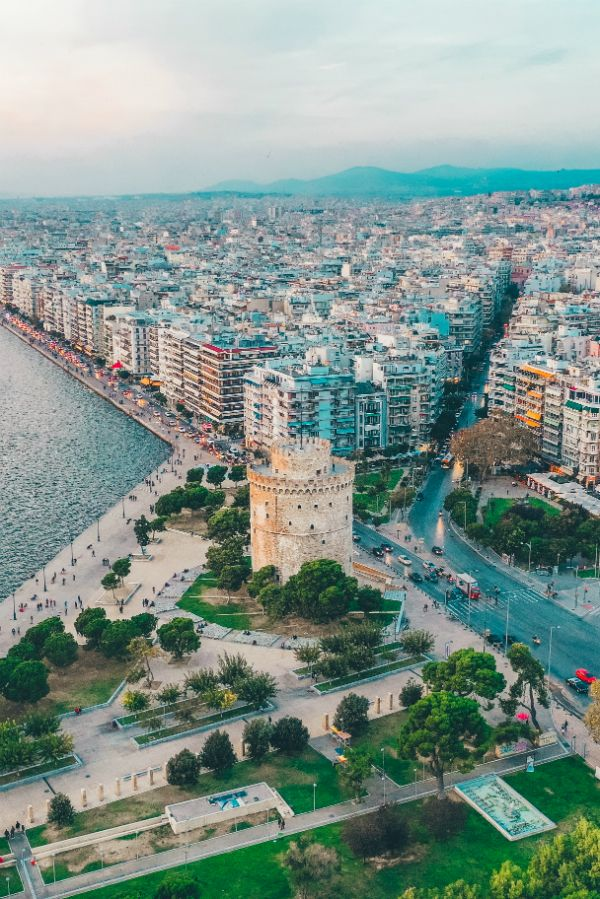 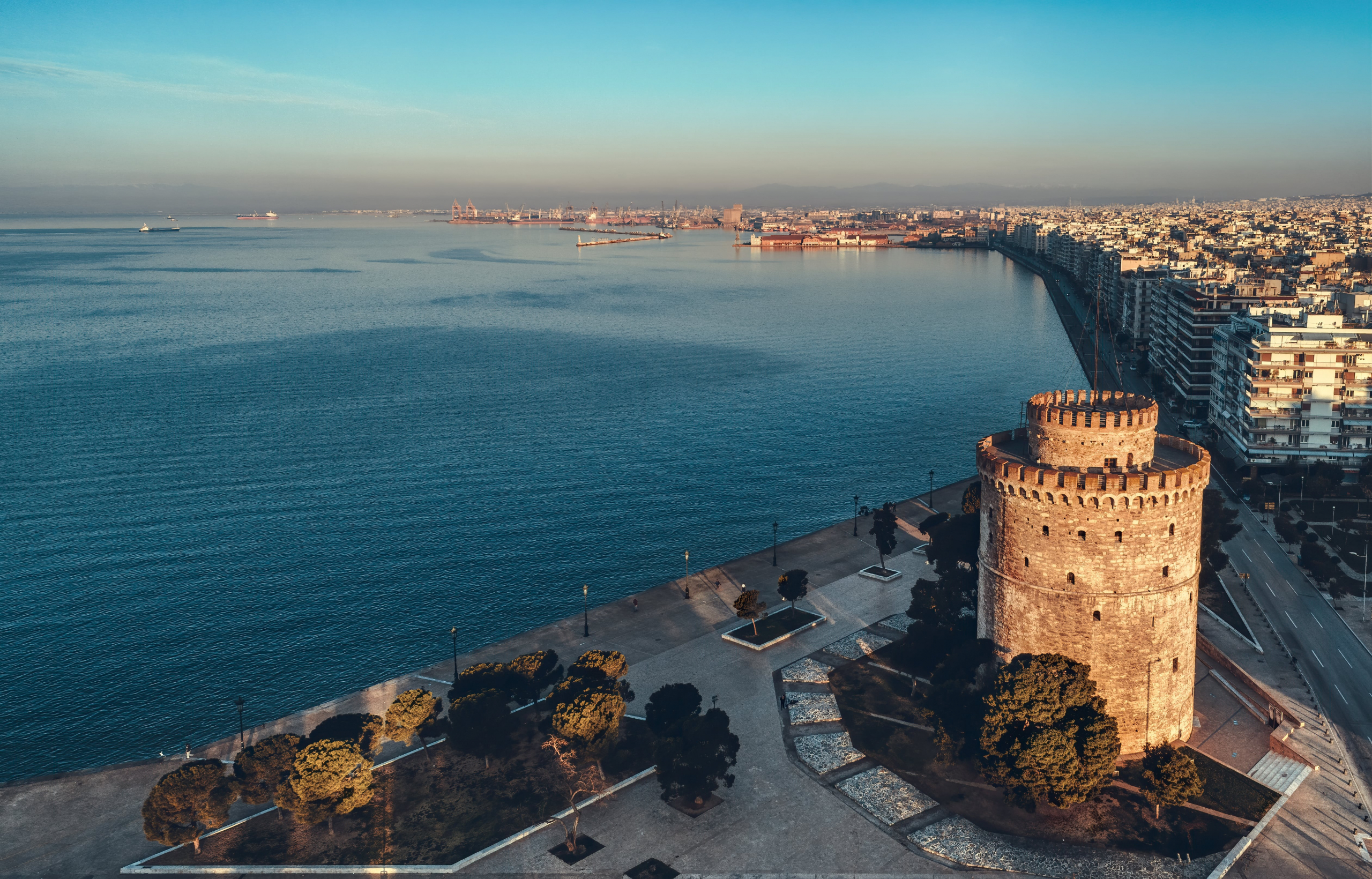 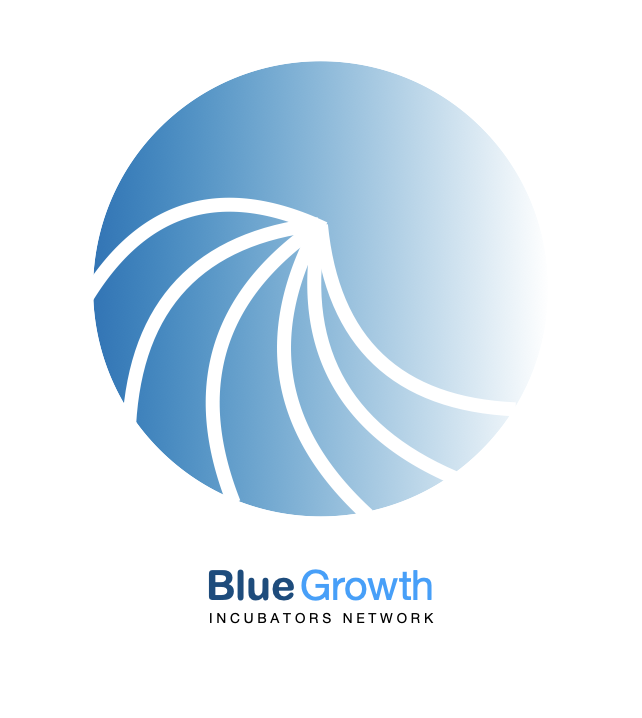 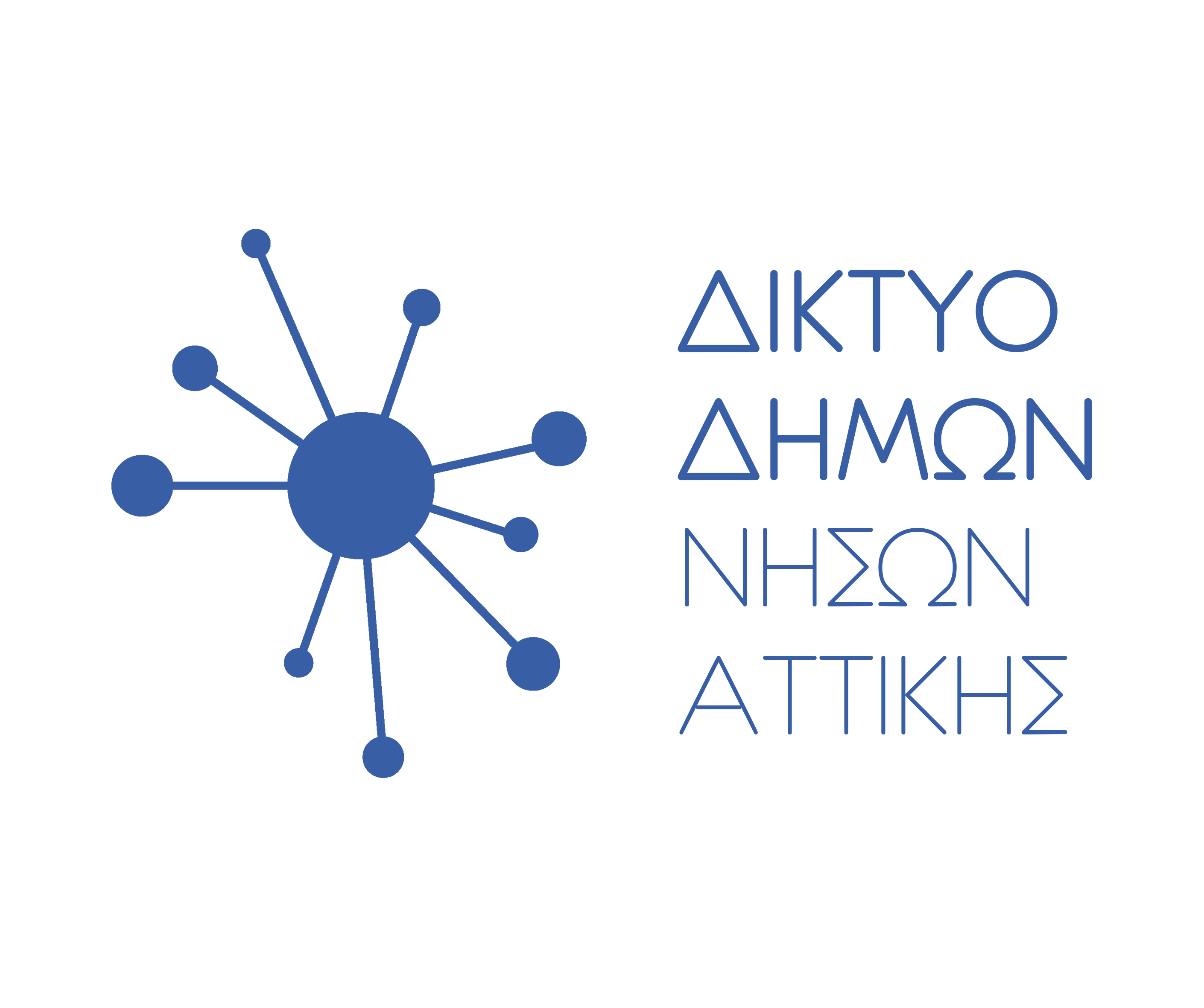 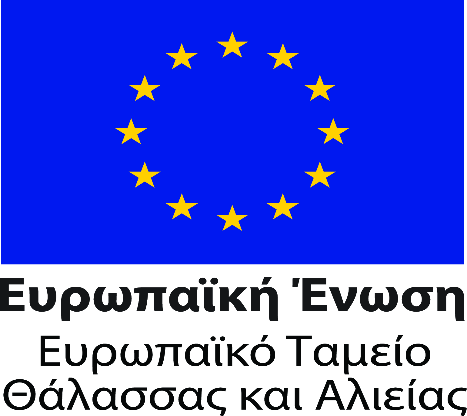 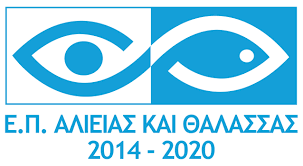 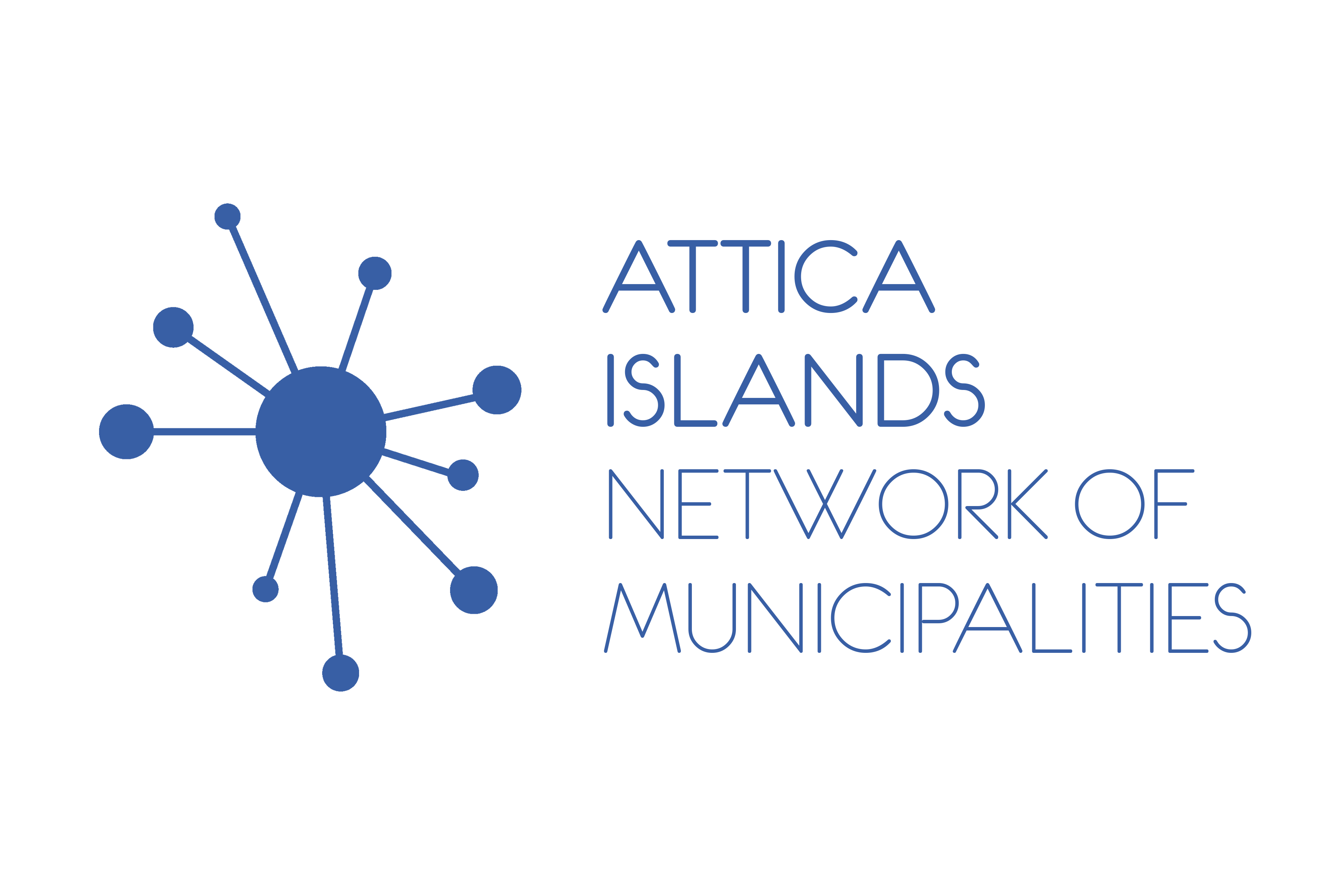 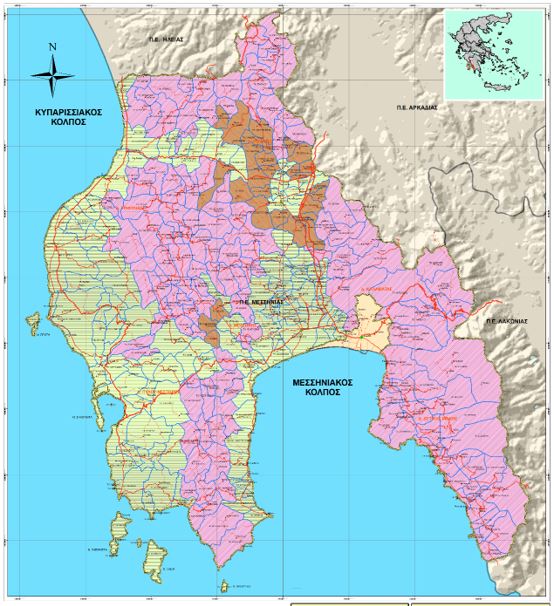 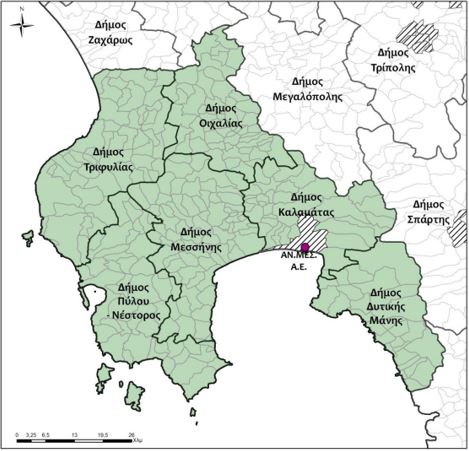 MESSINIA
Improving the quality of life of the inhabitants of the fishing area
Interconnection of a sector with the other productive sectors and the resources of the region
Strengthening networking & export orientation of aquaculture
Development of complementary activities by fishermen
Creation and modernization of manufacturing companies
Creation and modernization of companies in the tertiary sector
Joint interregional and transnational actions of fishing companies
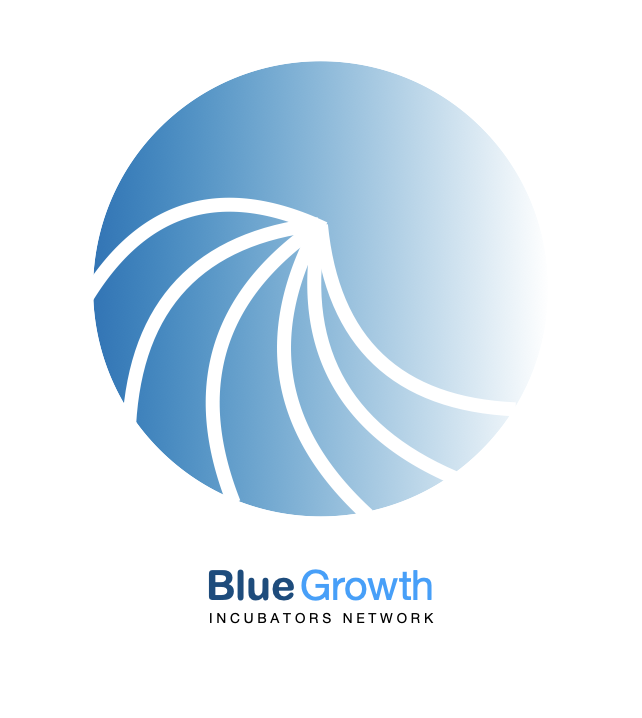 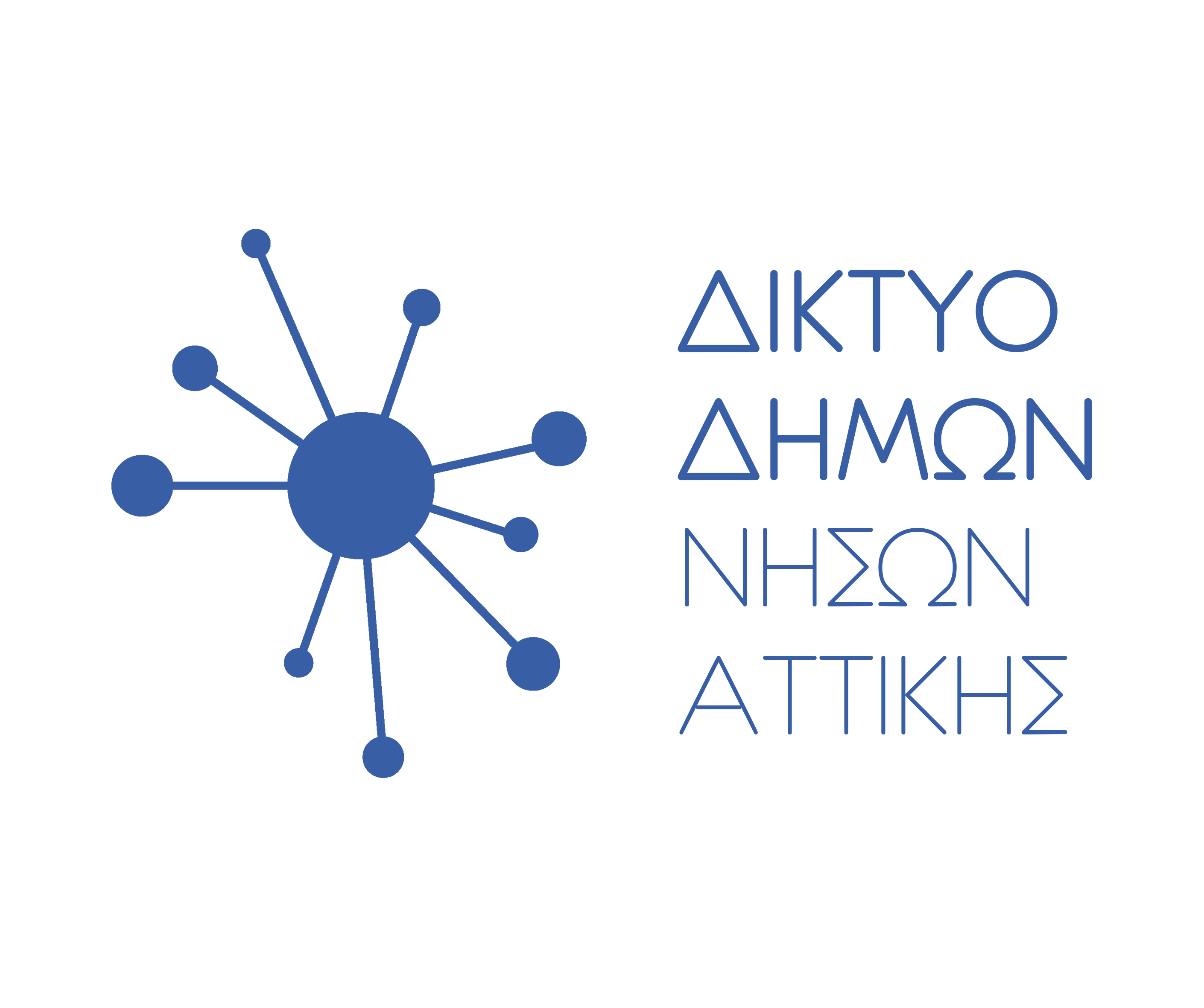 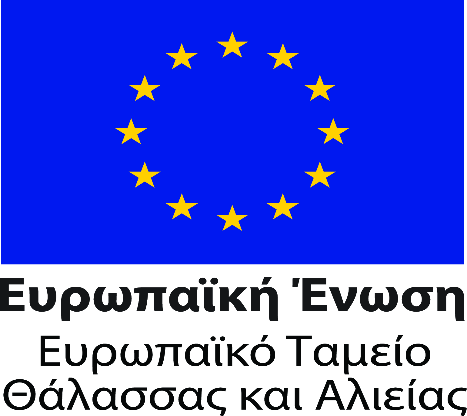 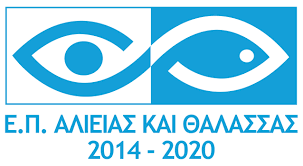 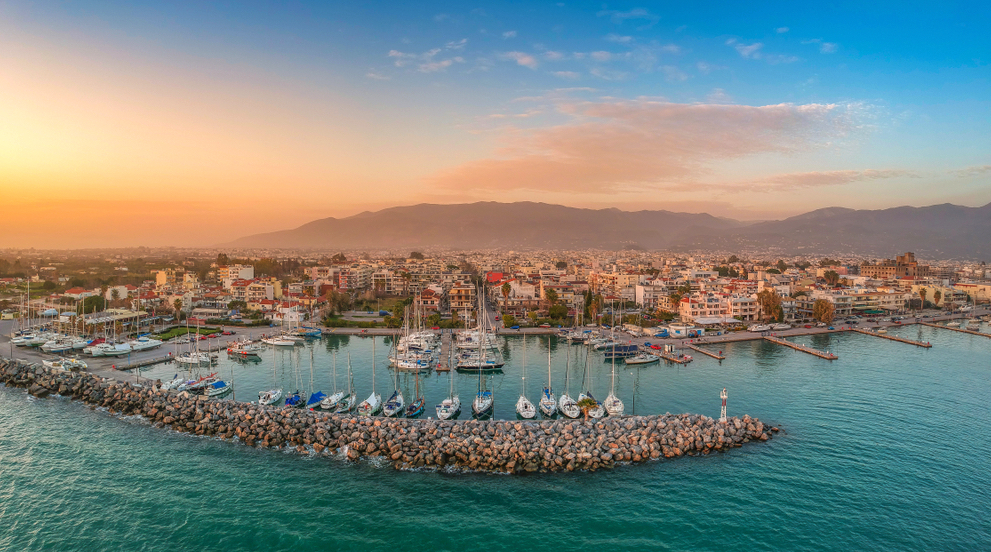 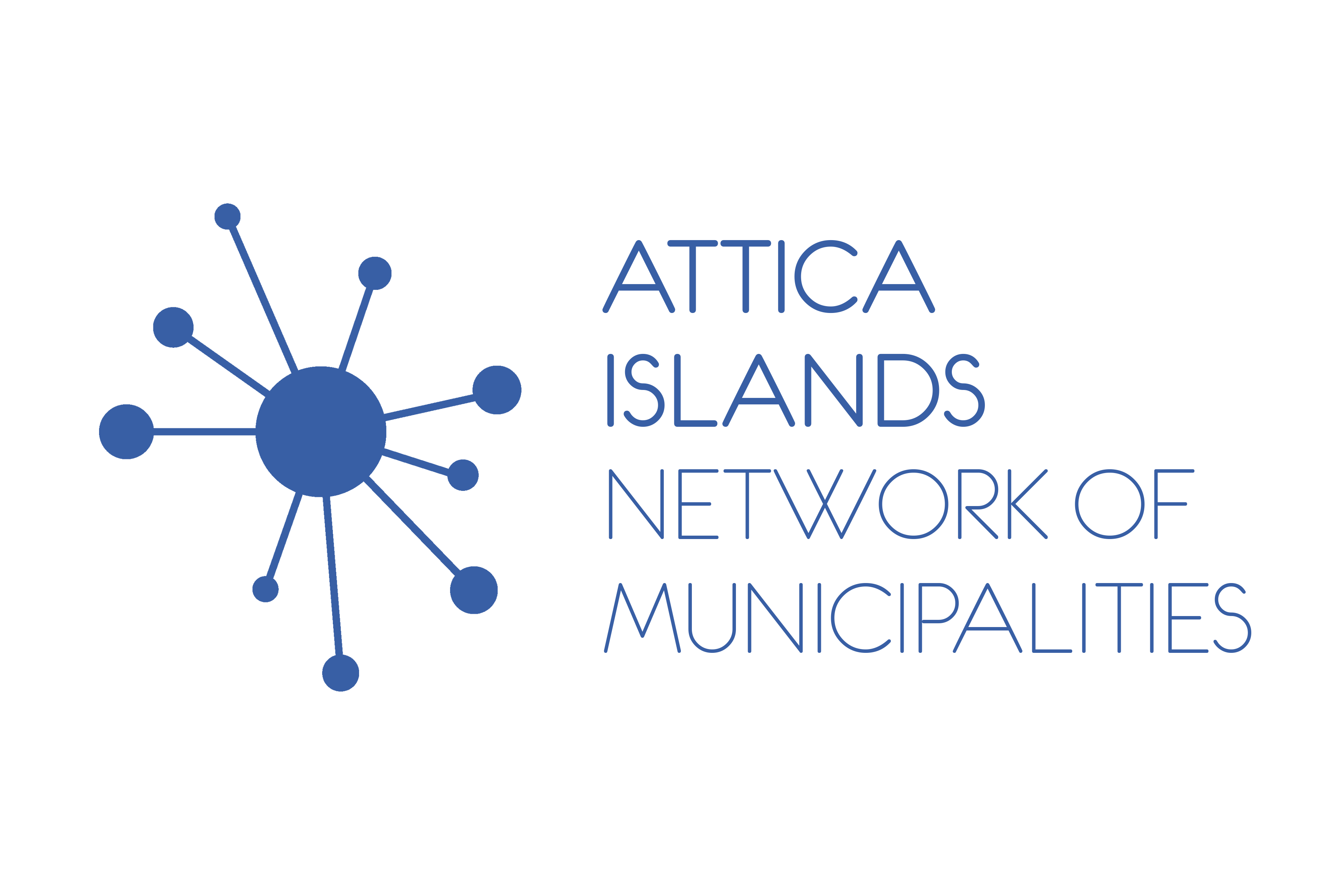 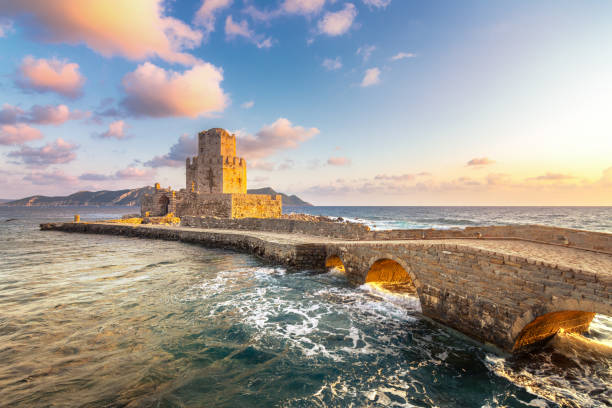 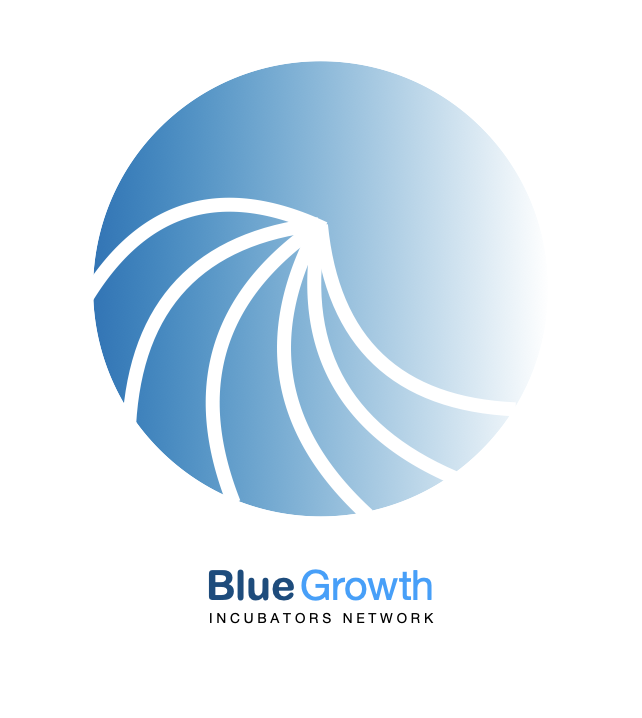 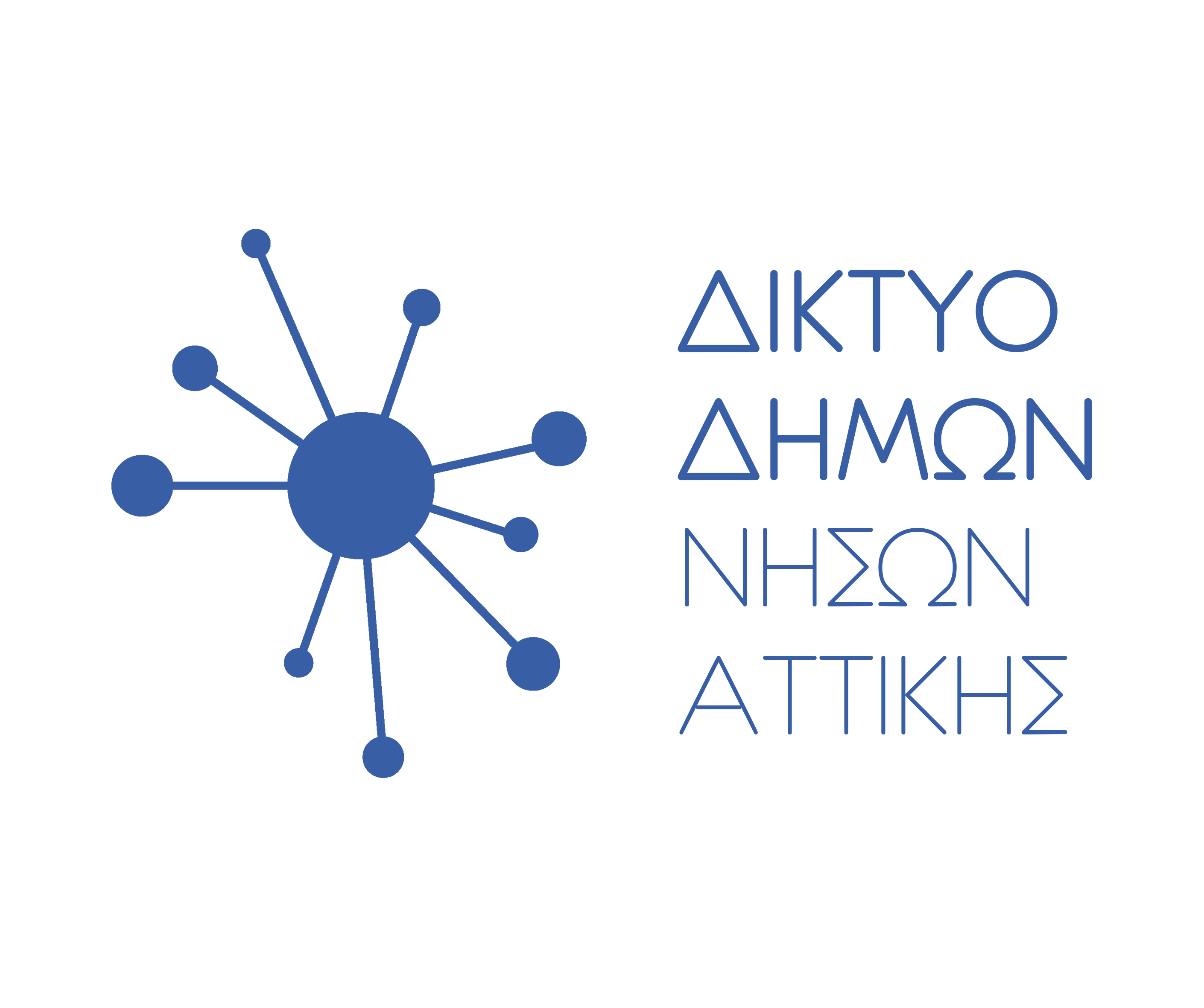 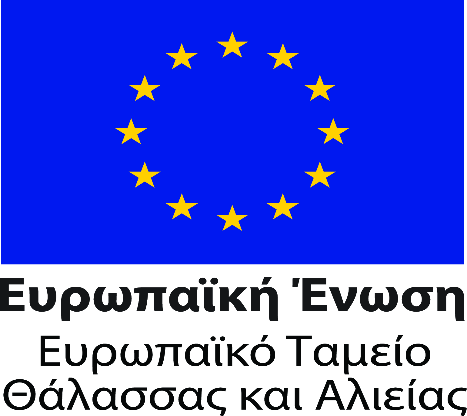 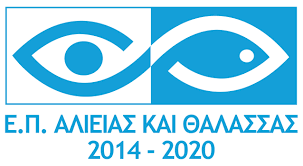 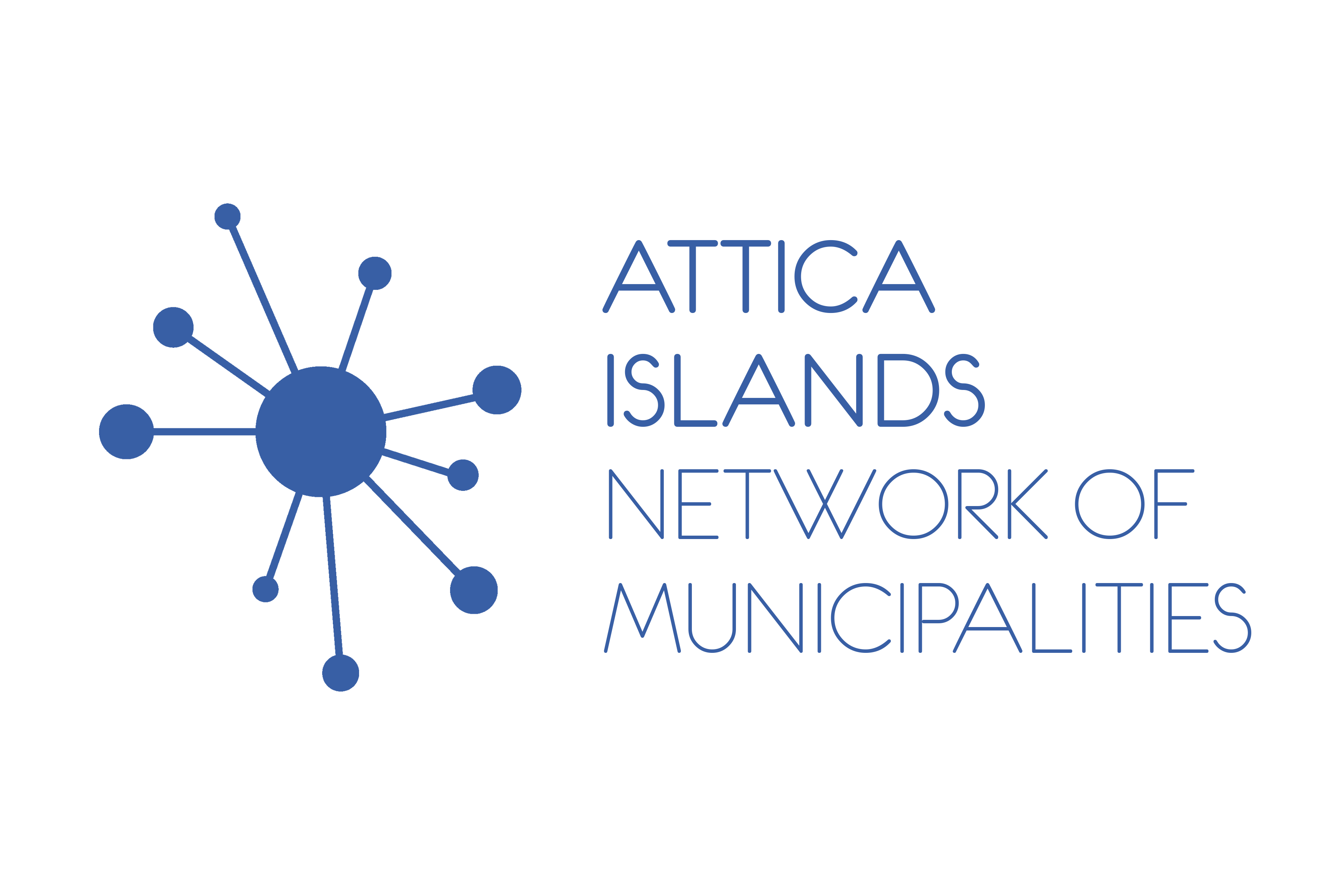 BURGAS
Increasing the competitiveness of the aquaculture sector.
Promoting fisheries and aquaculture innovation.
Support for the diversification of fishing activities.
Creating and maintaining tasks.
Promoting social prosperity and cultural heritage.
Strengthen the governance role of fisheries communities in local development.
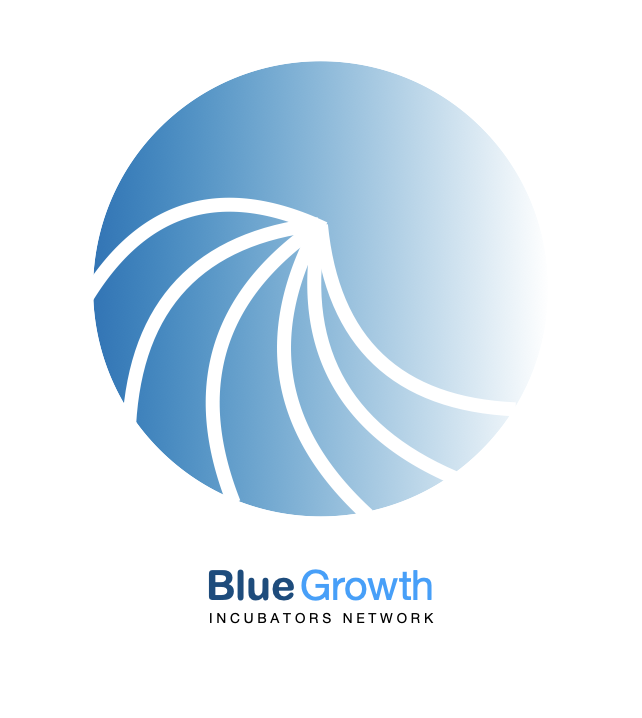 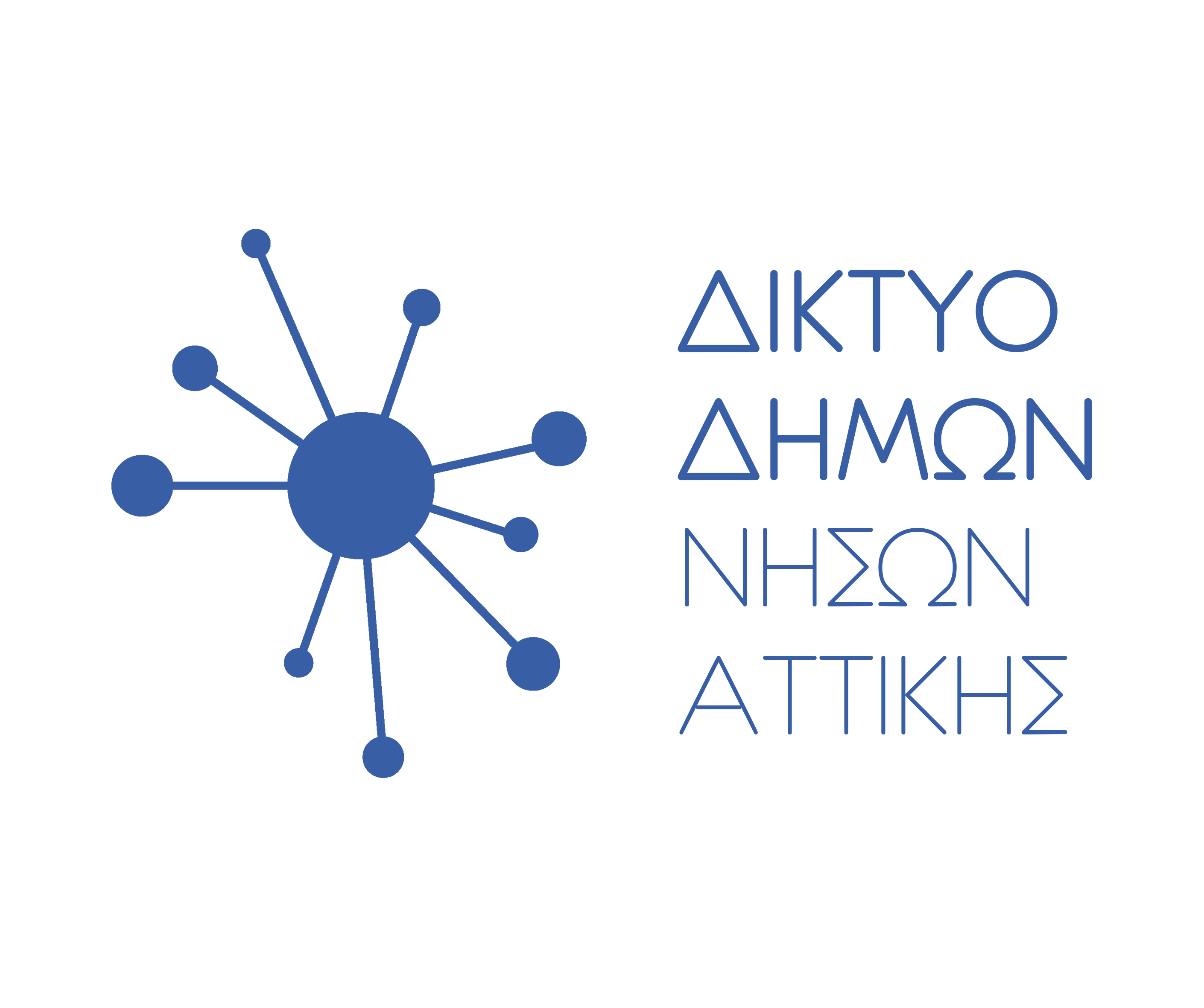 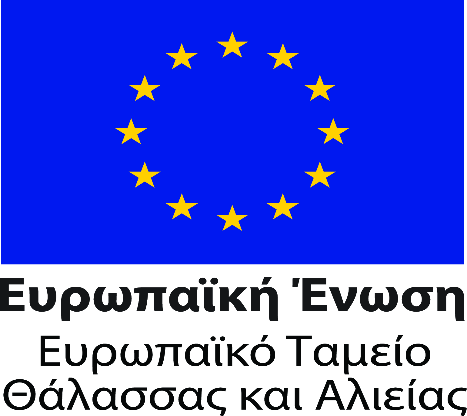 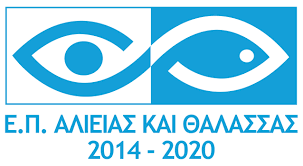 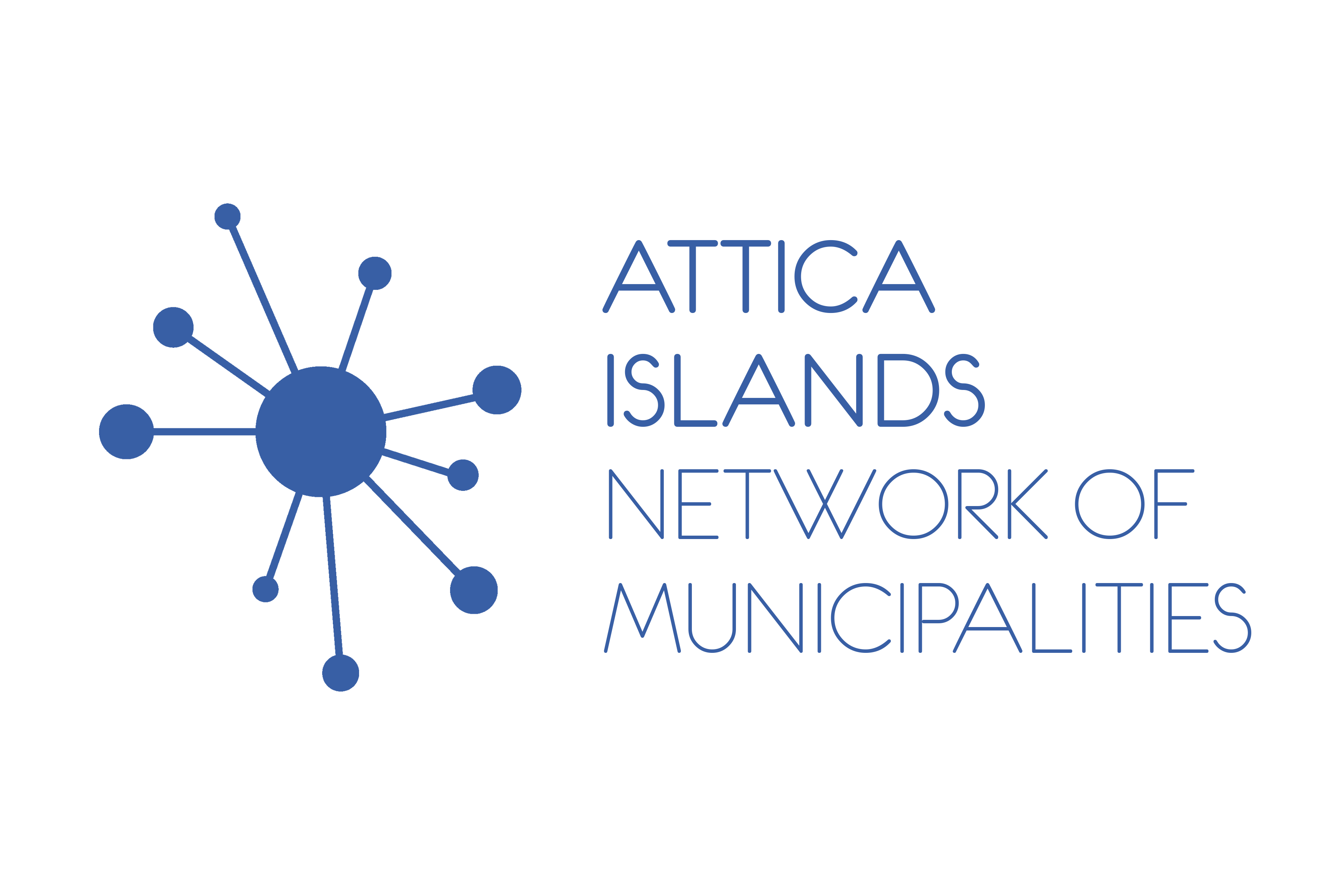 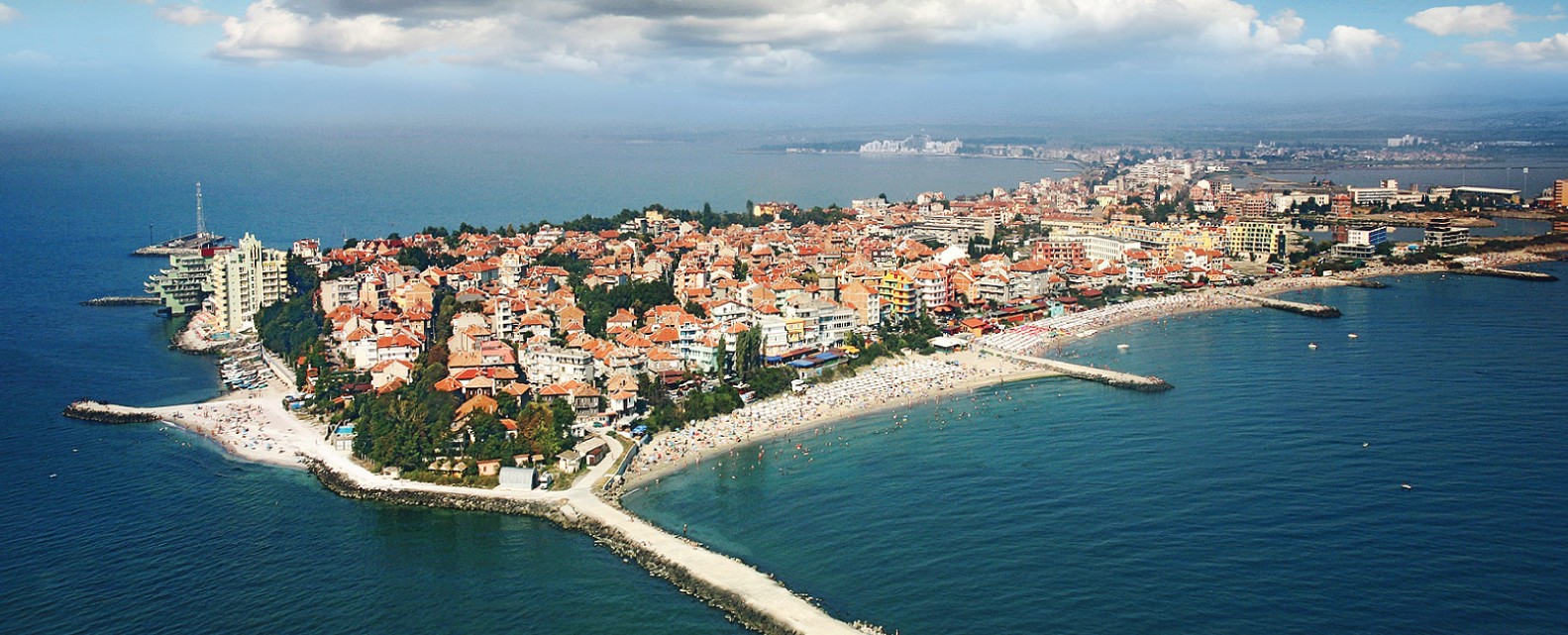 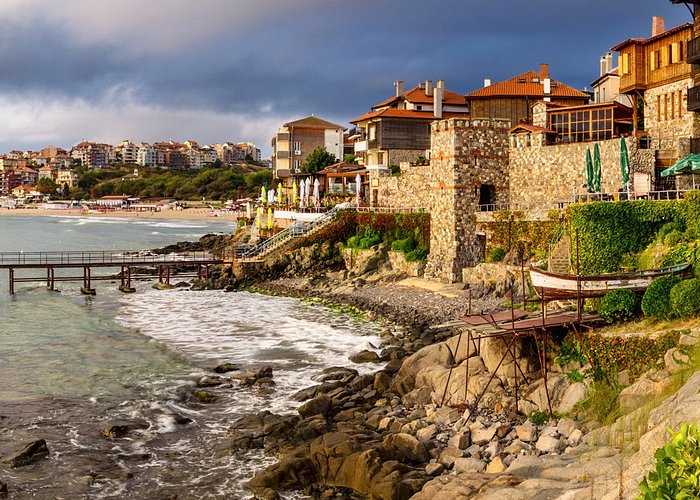 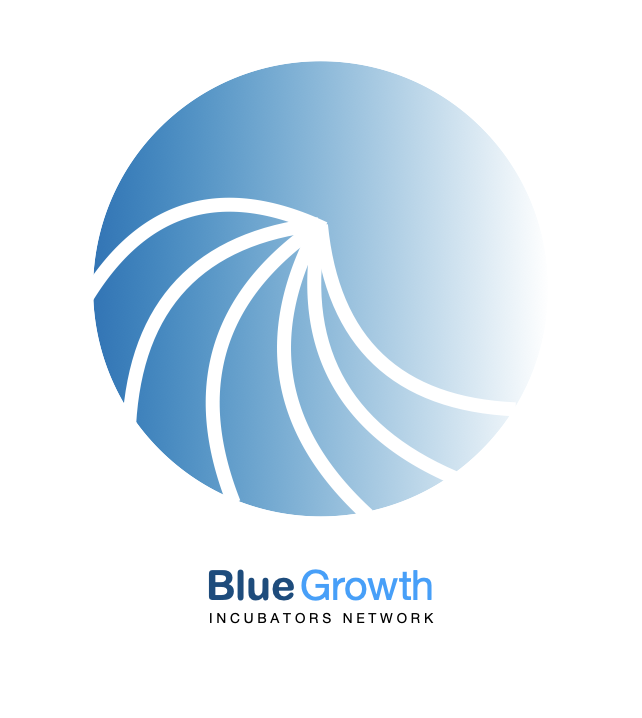 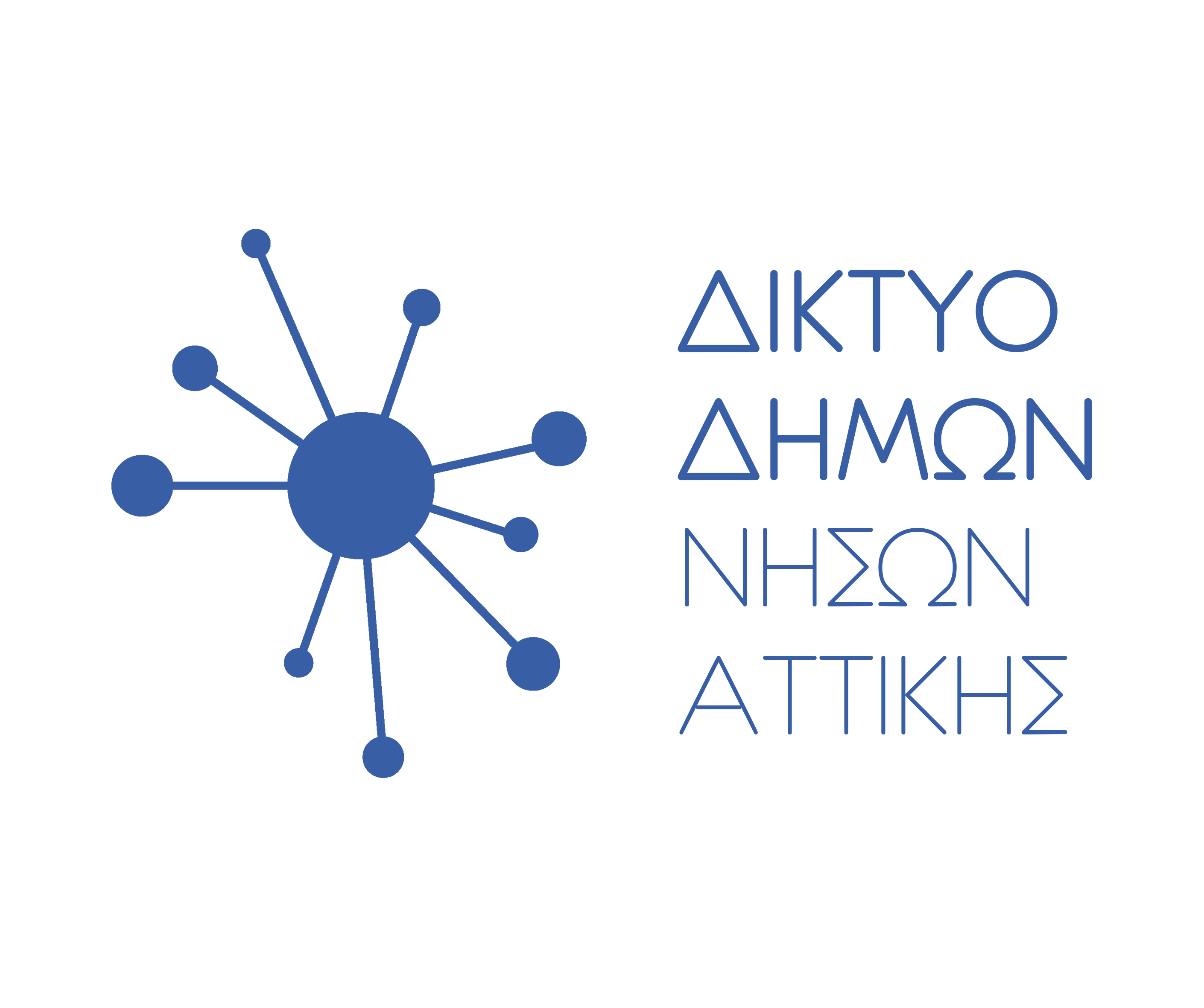 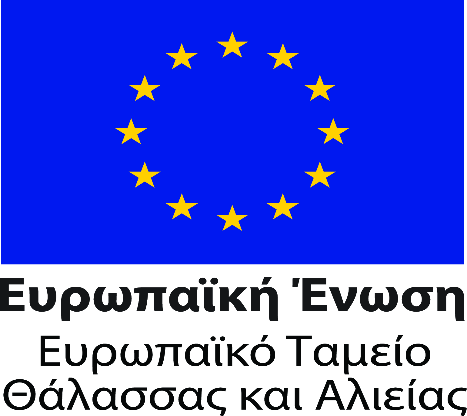 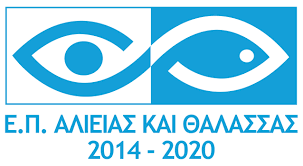 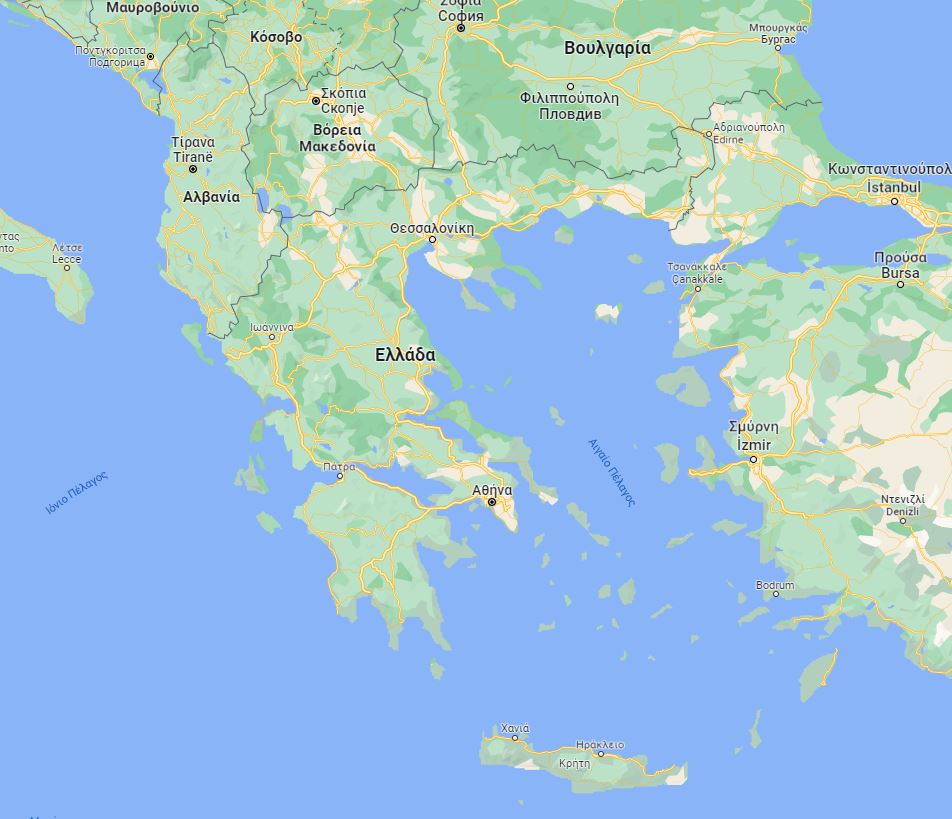 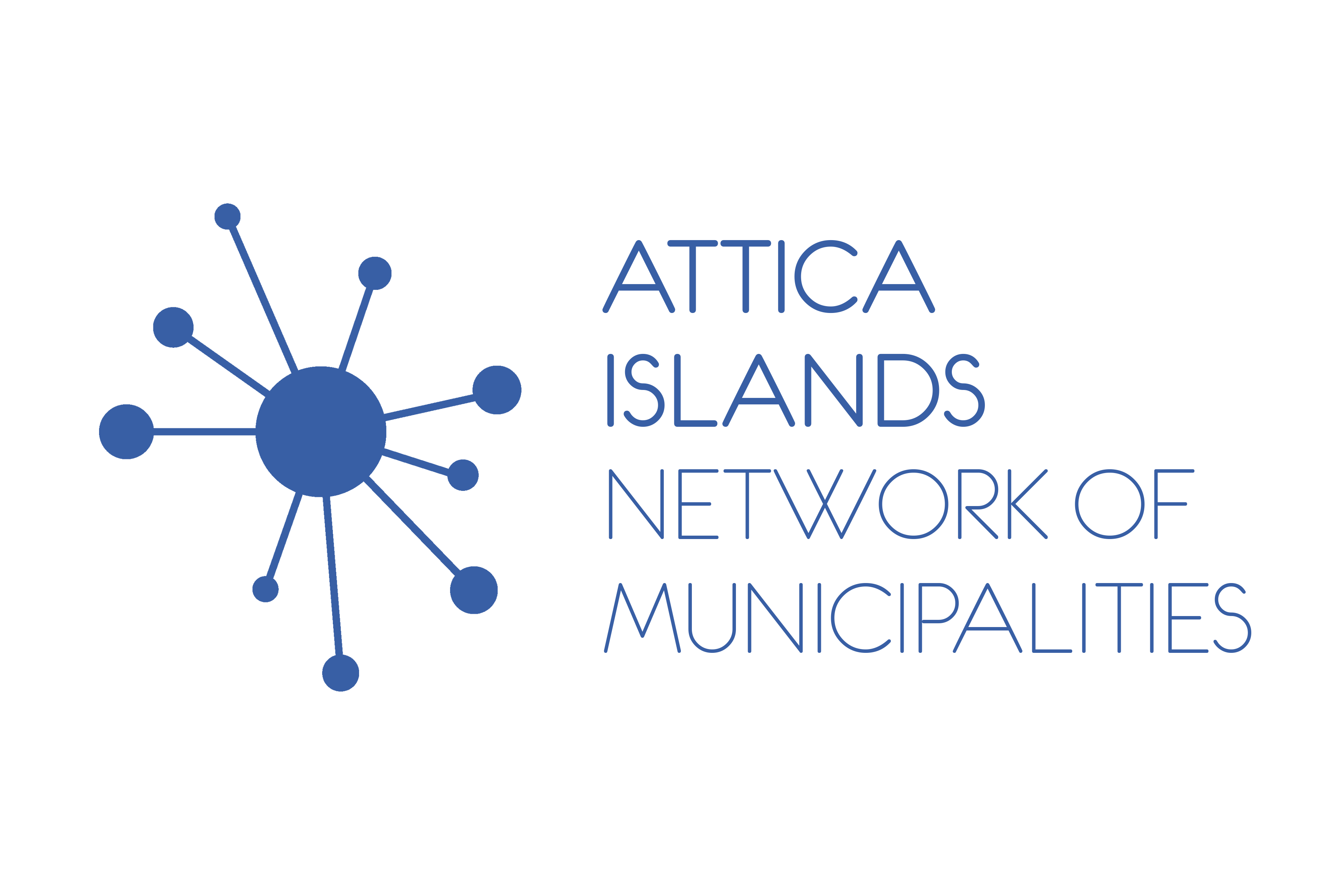 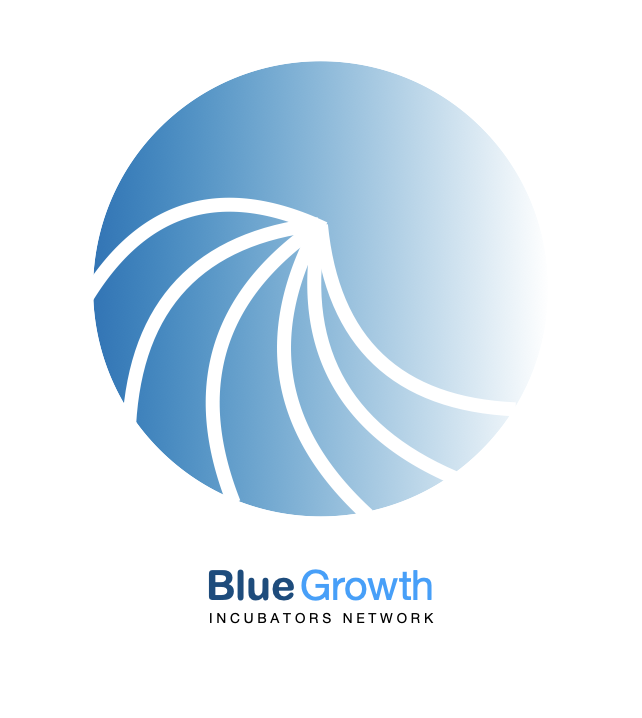 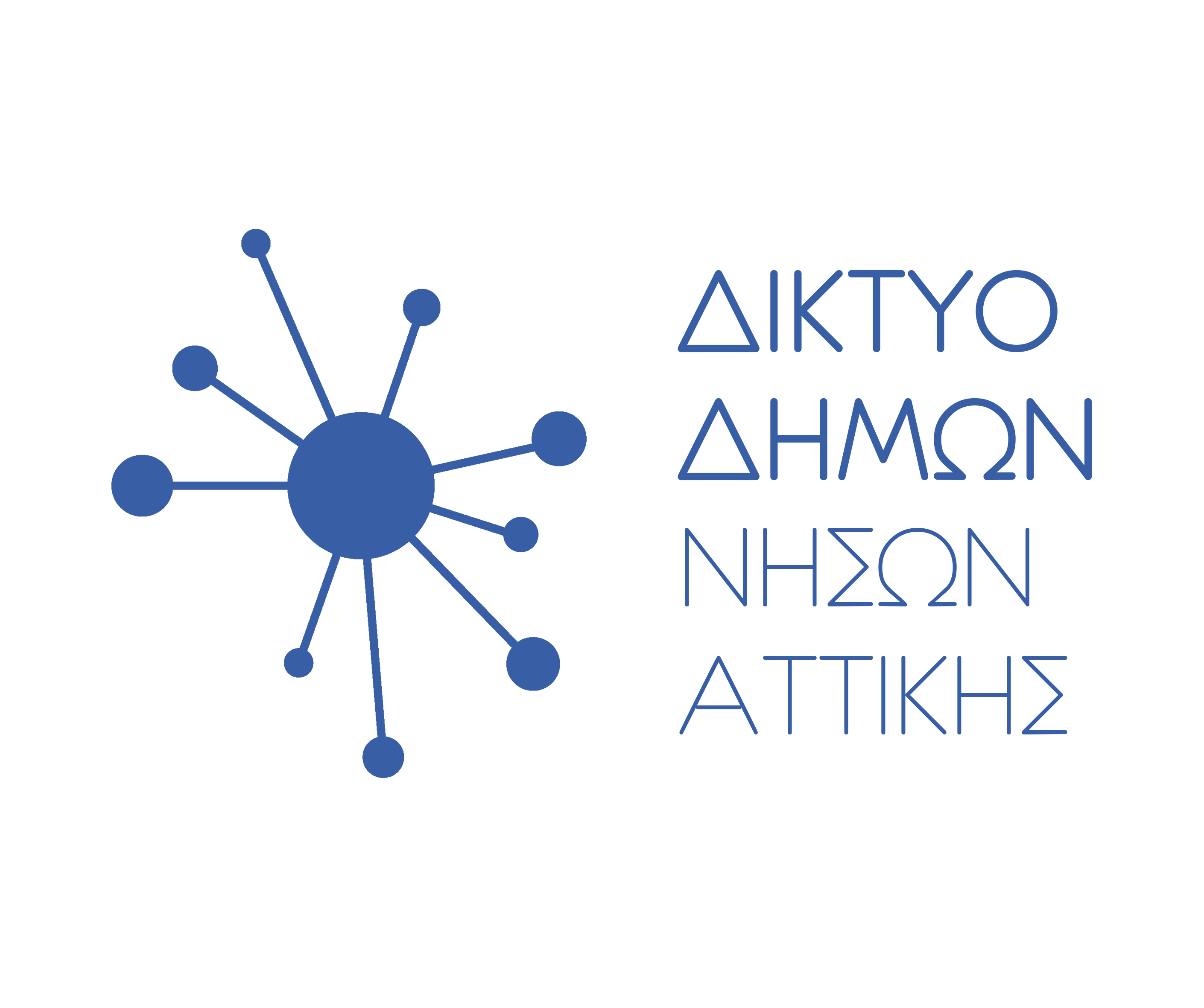 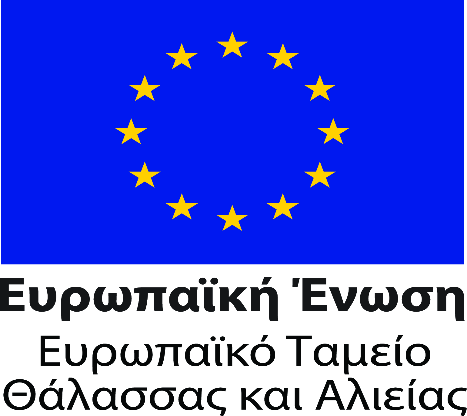 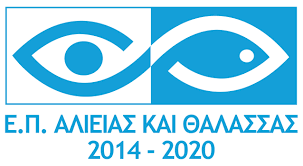 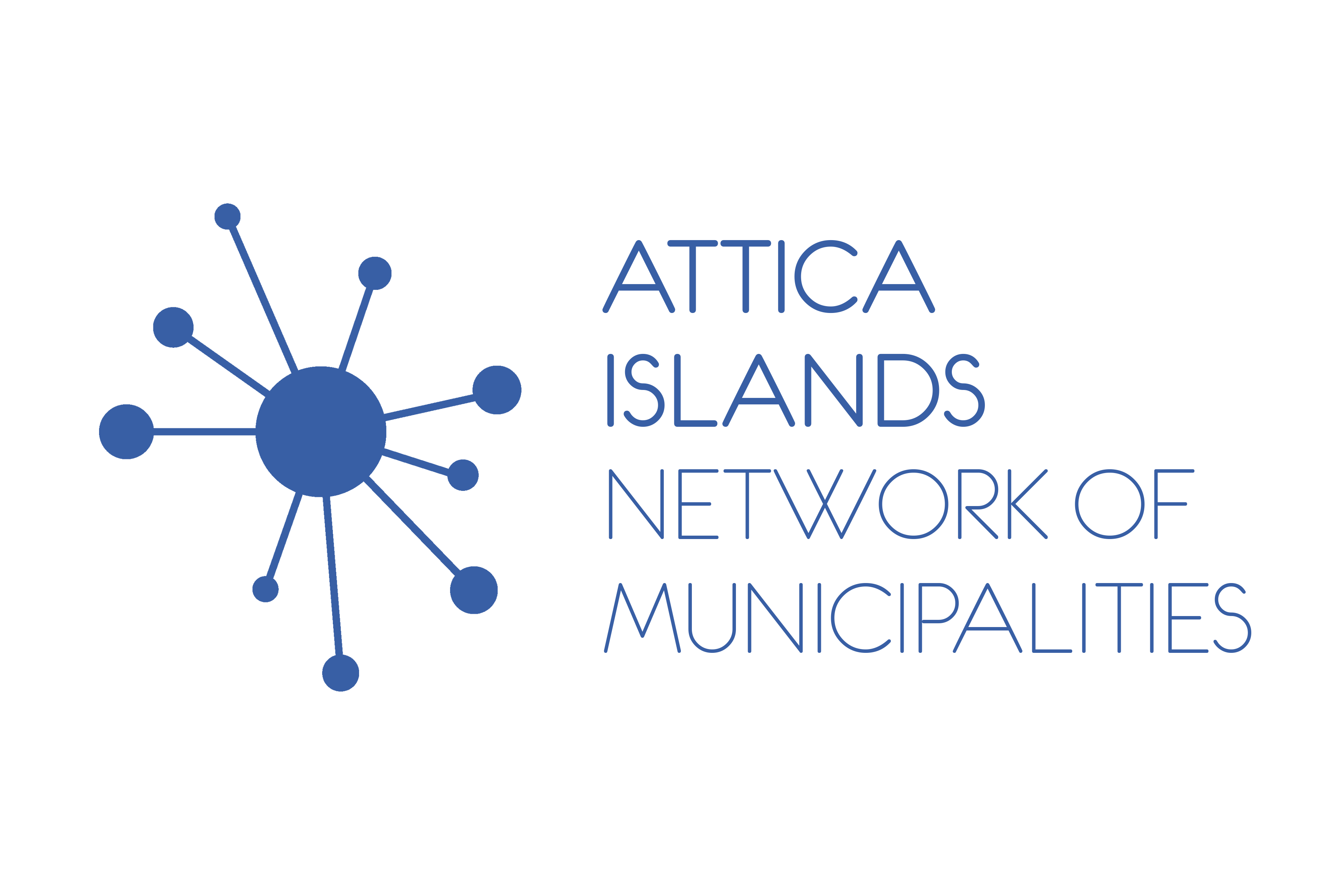 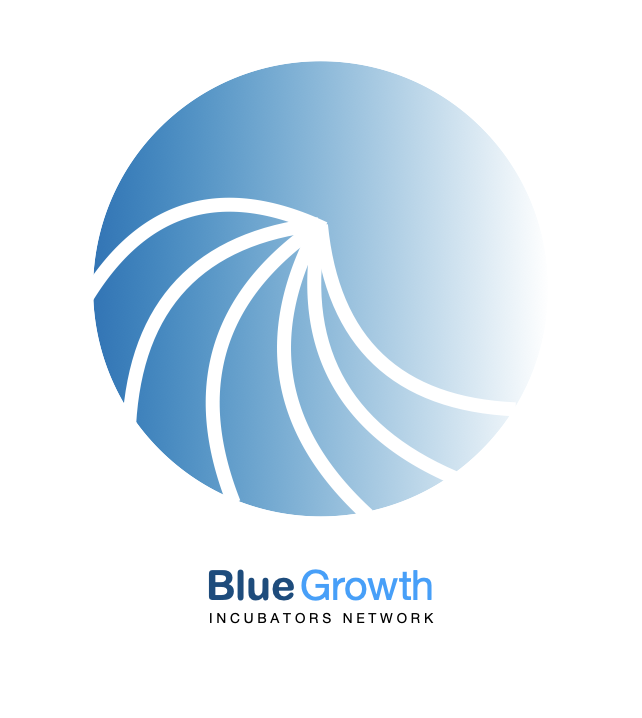 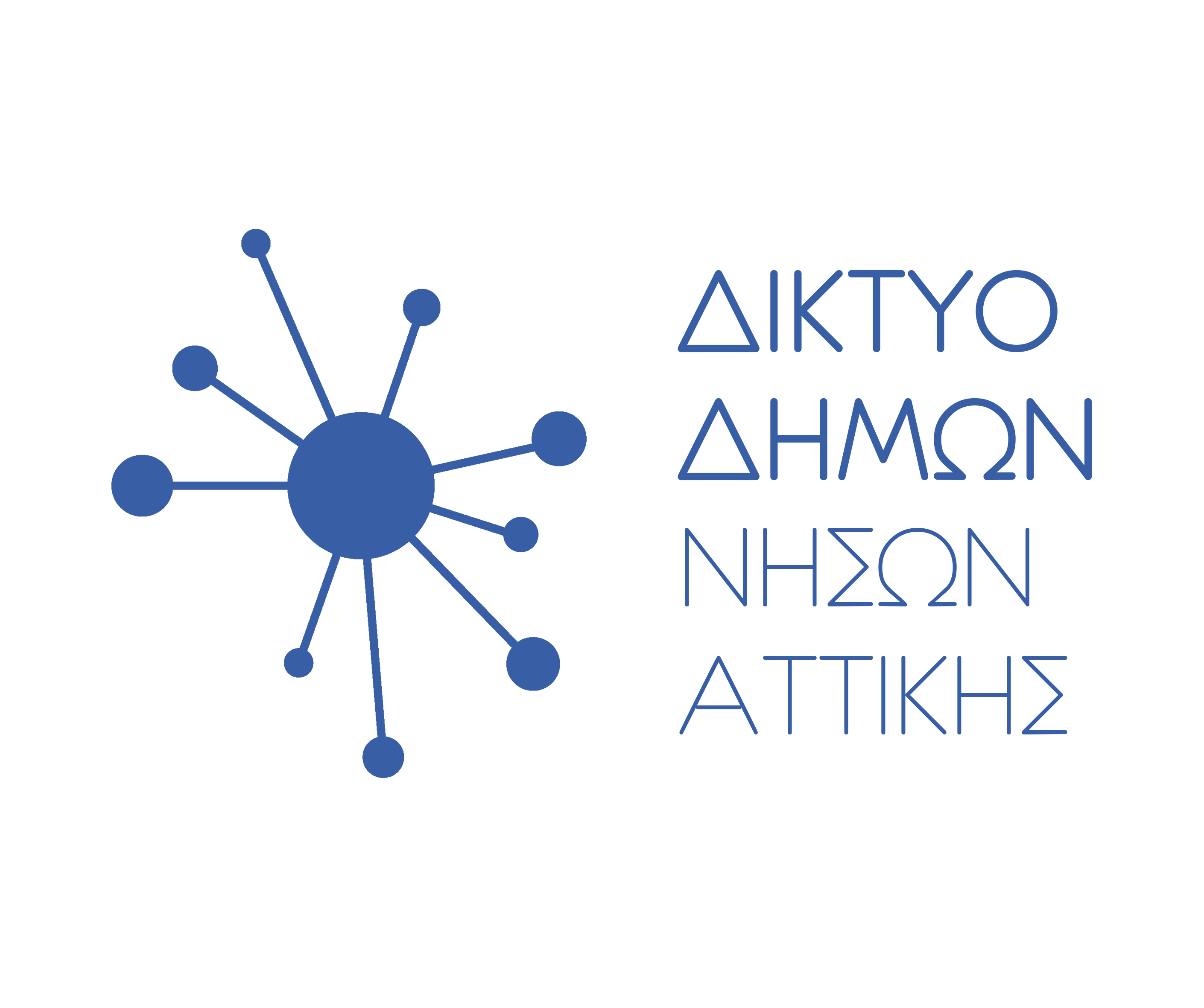 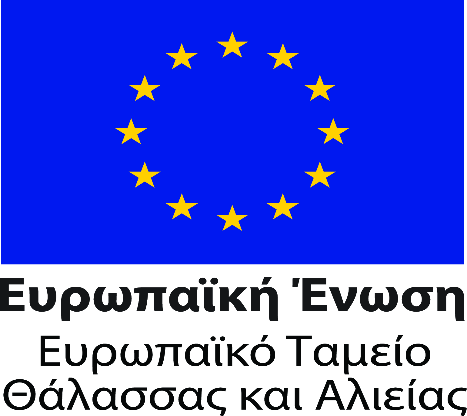 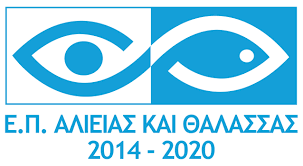 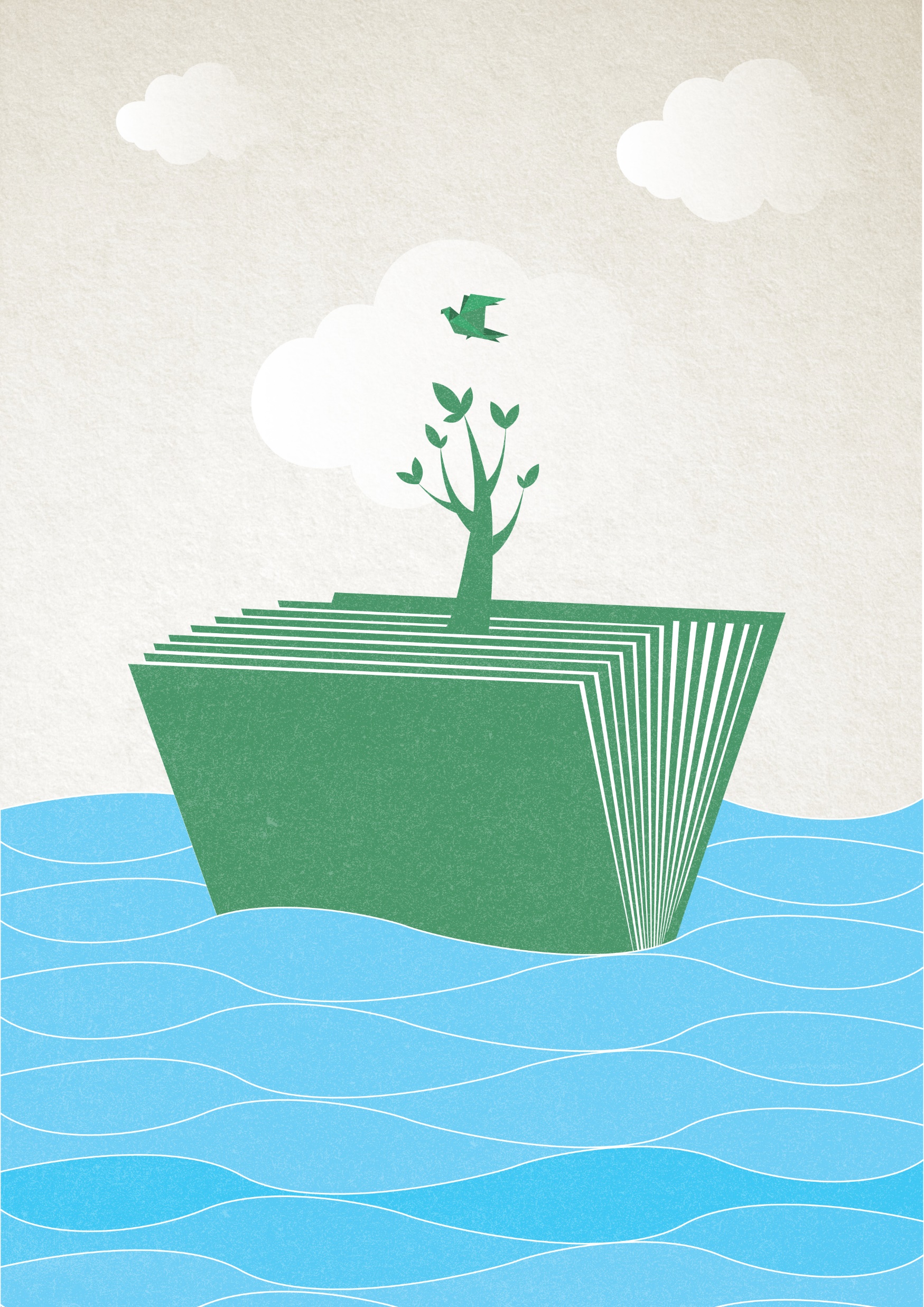 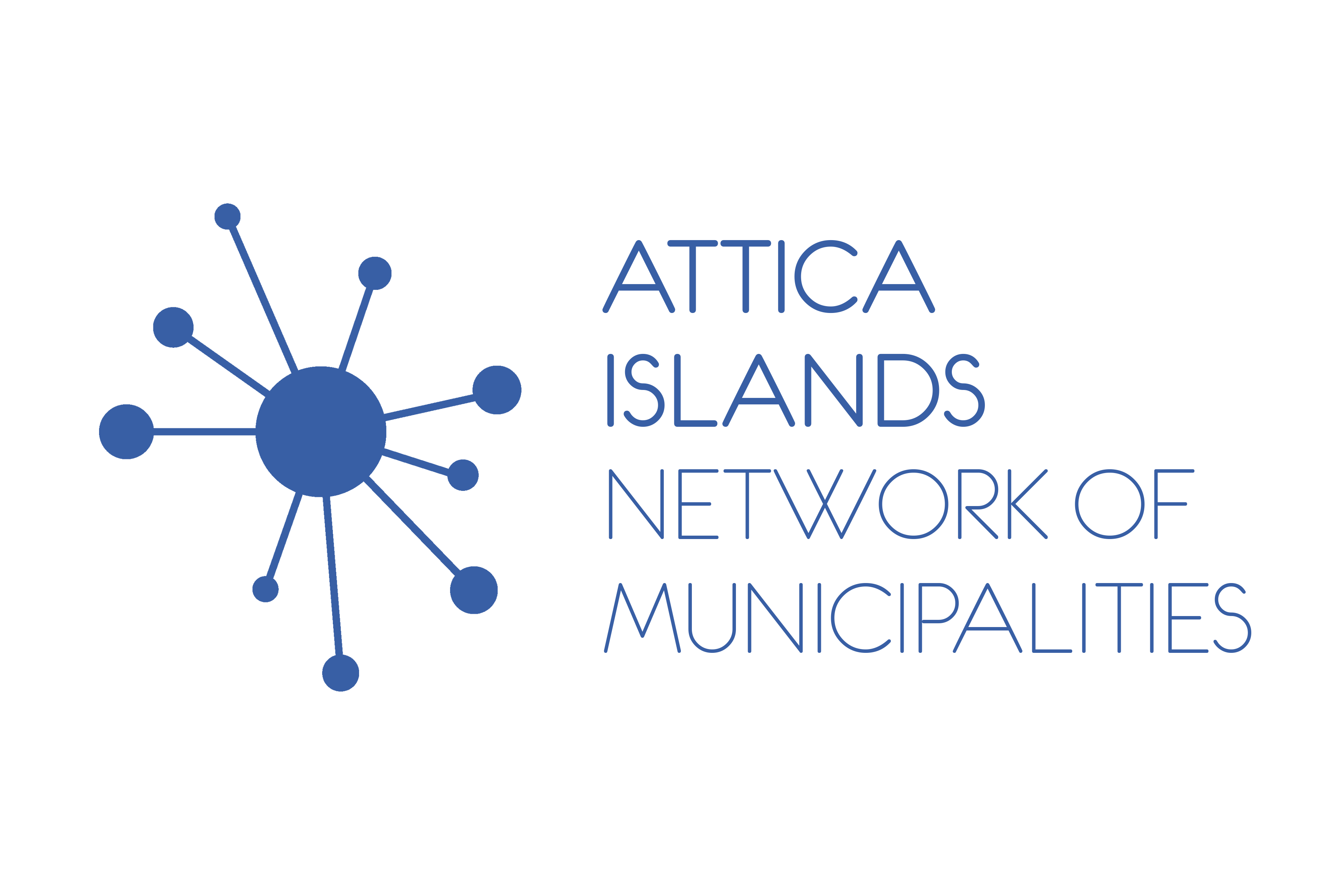 Attica Islands Network of Municipalities

Local Program CLLD/LEADER: «Nature & Culture “On Board”

«Blue Growth Incubators Network»
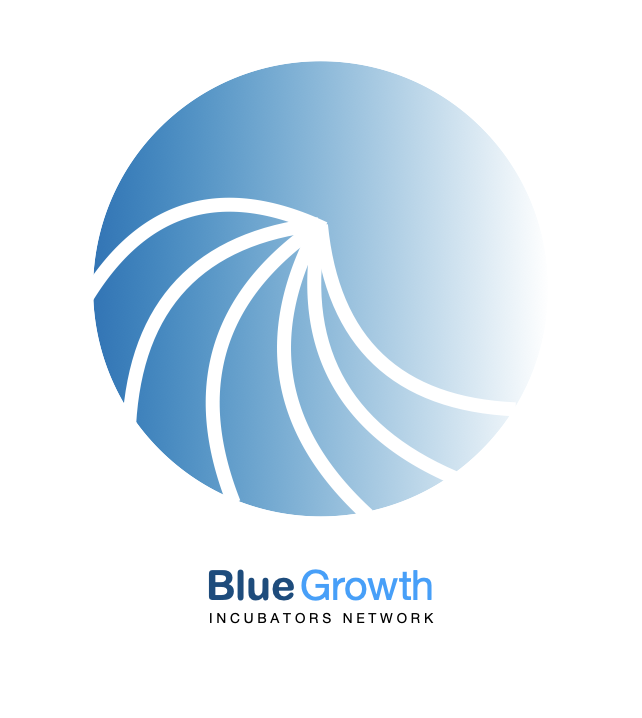 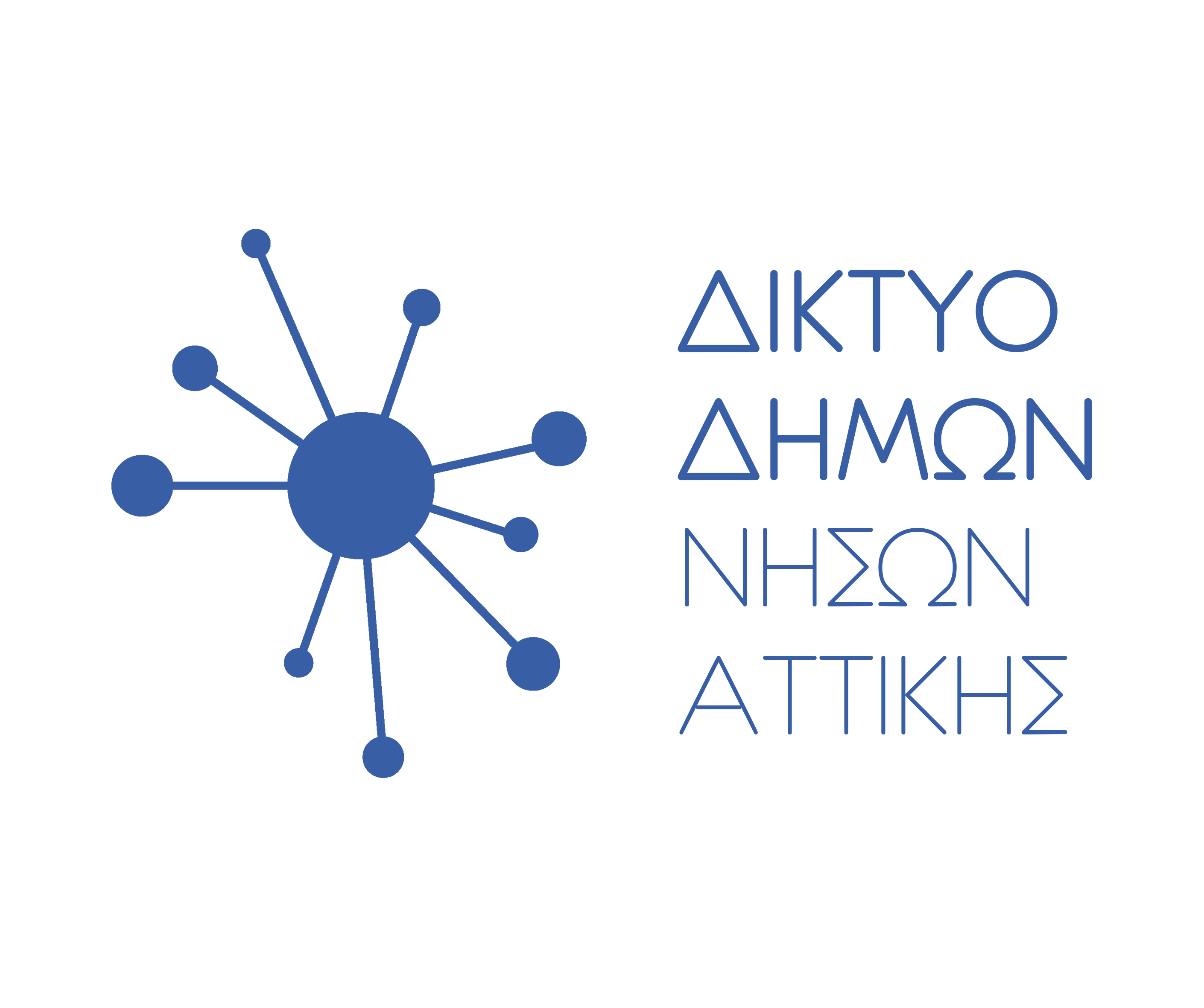 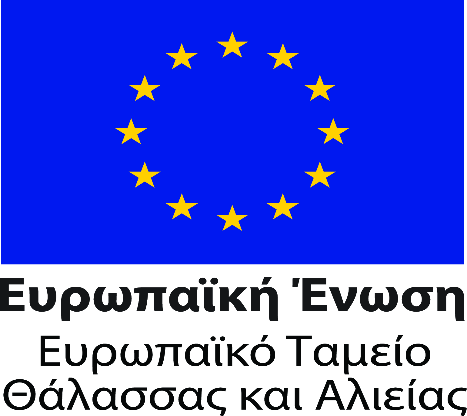 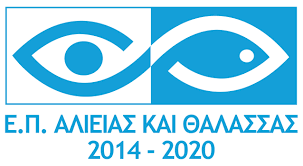